Dinsdag 18 maart 2025
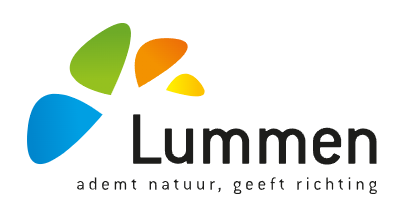 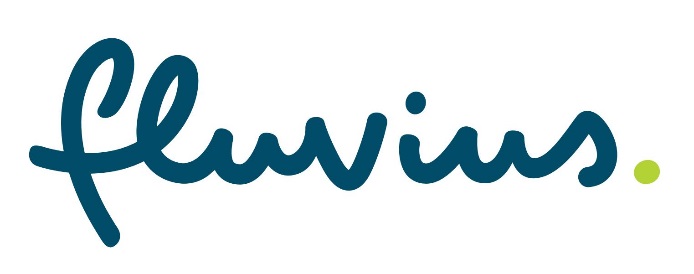 InfoavondBremstraat – Spreeuwenstraat – Waterstraat – Hoefstraat – Ashoekstraat
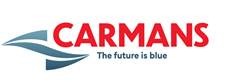 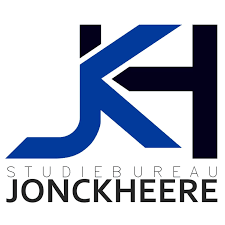 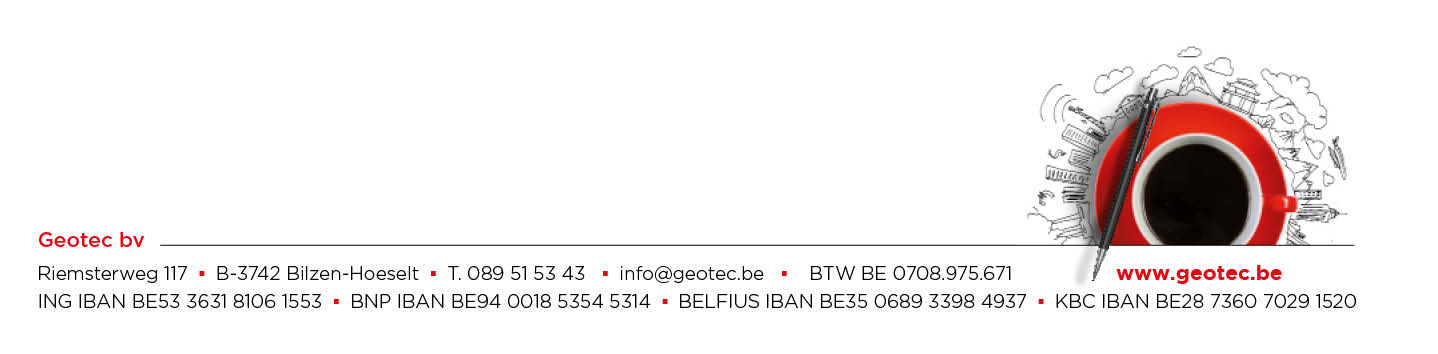 Hoe verloopt de sessie?
Opening door de schepen O.W. Dhr. Dirk Snyers

Introductie project en projectteam

Uitleg projectteam m.b.t. het ontwerp en de uitvoering
Projectlocaties en ontwerp door Dhr. K. Koolen - Geotec
Waarom deze projecten en afkoppeling thuisriolering doorDhr. K. Froidmont - Rioolbeheerder Fluvius
Toelichting aannemer ivm aandachtspunten, timing en praktische werking door Dhr. G. Laermans - Carmans

Contact
Vragen??

Slotwoord door de schepen
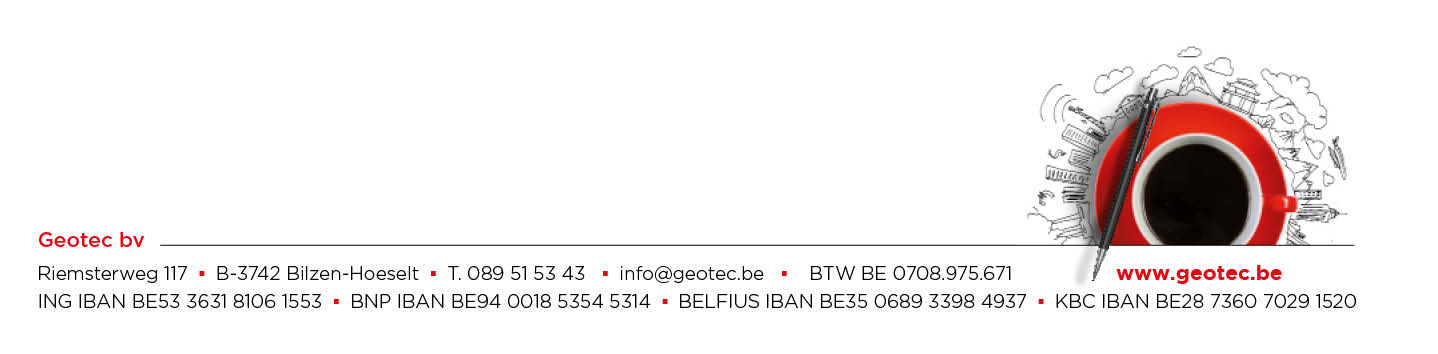 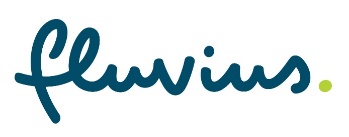 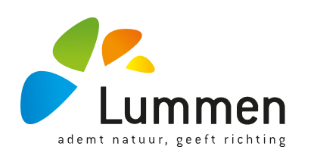 Opening Infovergadering
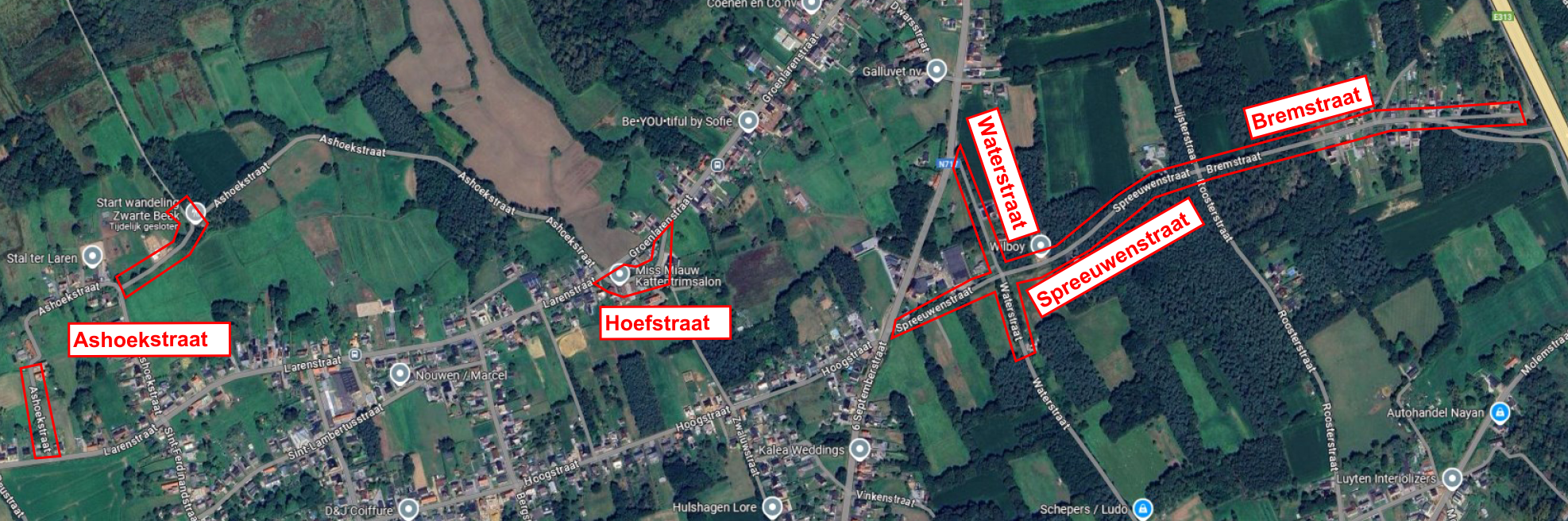 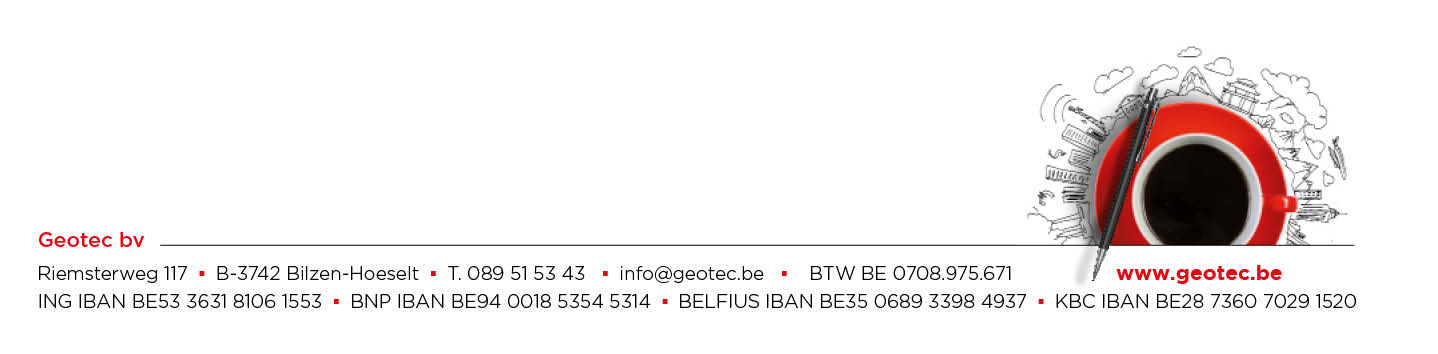 Projectteam
- Fluvius 		– Bouwheer (rioolbeheerder)- Gemeente Lummen	– Medefinancierder
- VMM			– Subsidiërende instantie
- Jonckheere BV	– Studiebureau ontwerp- Geotec bv		– Studiebureau uitvoering
Carmans nv		– Aannemer
Nutsmaatschappijen
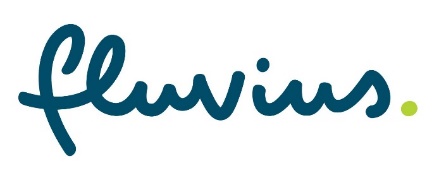 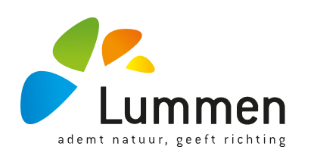 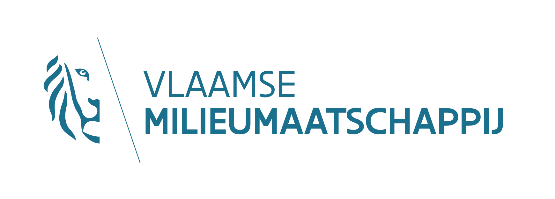 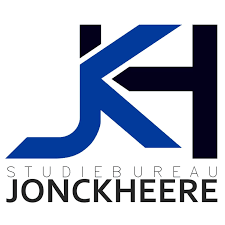 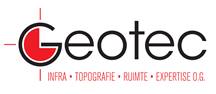 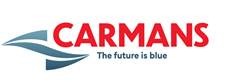 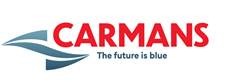 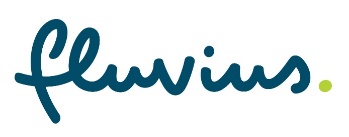 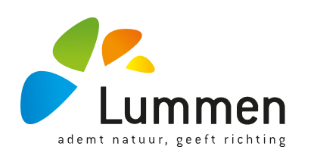 Projectlocaties en ontwerp
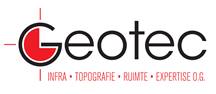 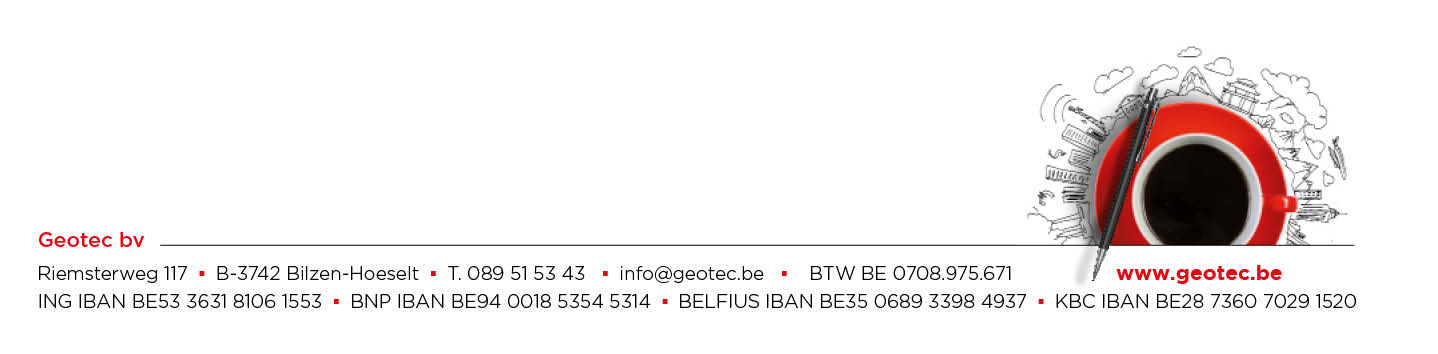 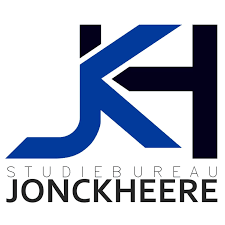 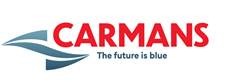 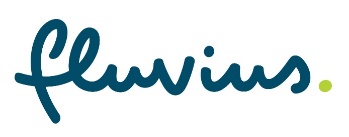 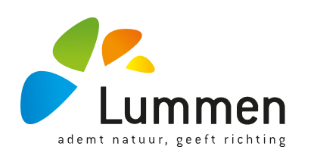 Projectlocaties en ontwerp
Locatie 1
Spreeuwenstraat – Bremstraat - Waterstraat
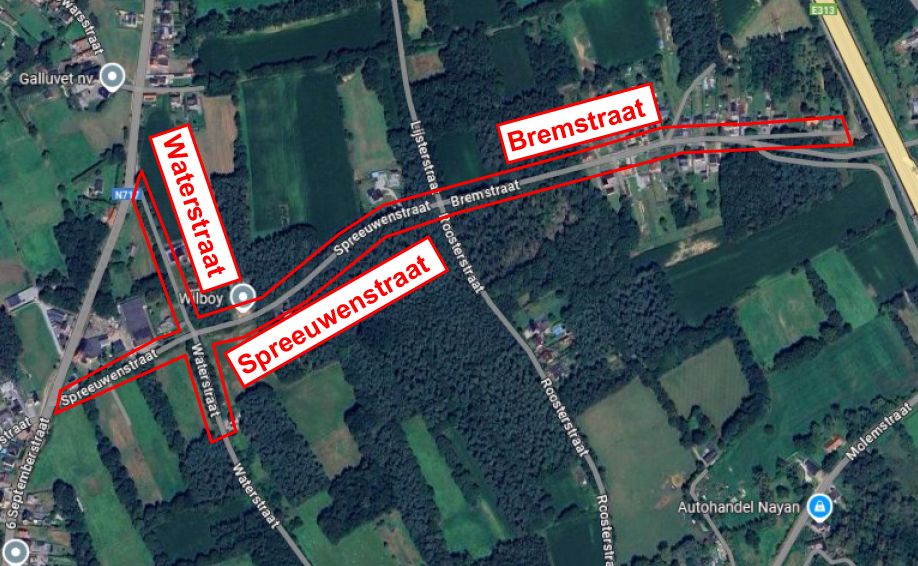 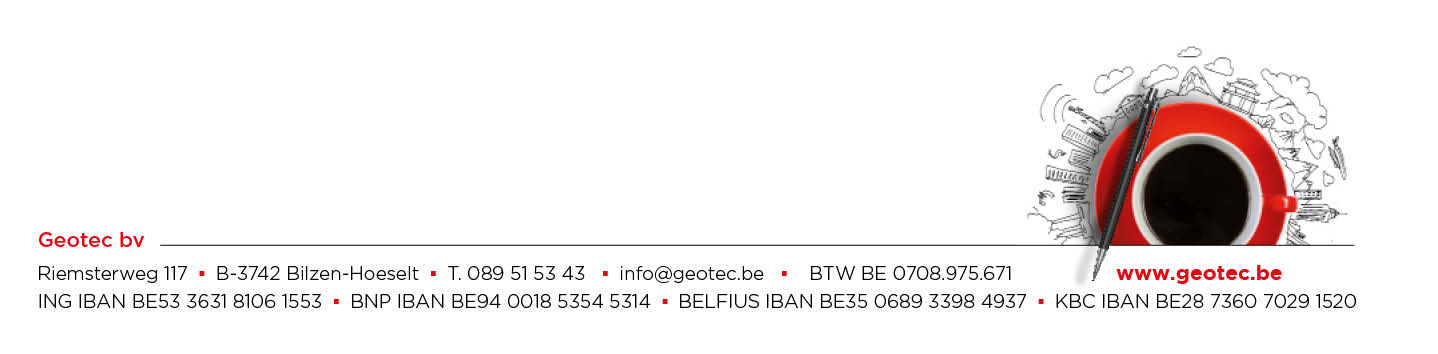 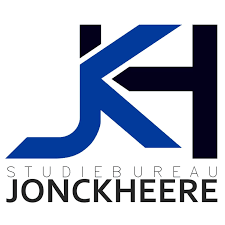 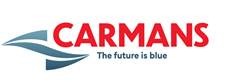 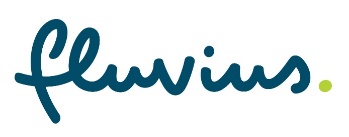 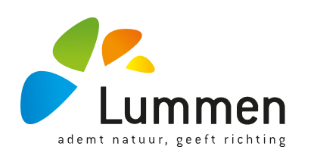 Locatie 1: Spreeuwenstraat – Bremstraat - Waterstraat
Ontwerp riolering:
Aanleg gescheiden riolering (regen- en vuilwater)
Vuilwater:
Aanleg gresbuizen
Regenwater:
Aanleg infiltratiebuizen (voor woningen 2 – 36)
Behoud bestaande grachten – vernieuwen / opbreken grachtbuizen – van woning 36 tot 6 Septemberstr.
Groene infiltratieberm – van woning 36 tot 6 Septemberstr.
Afkoppelen privé-riolering woningen
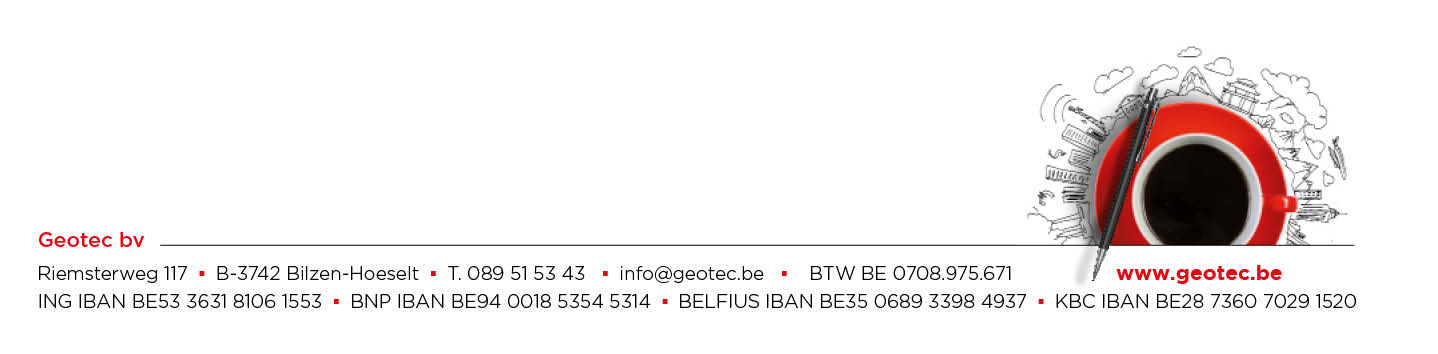 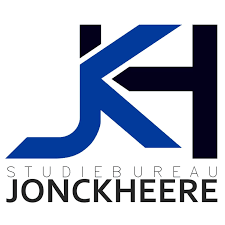 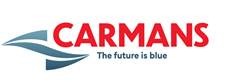 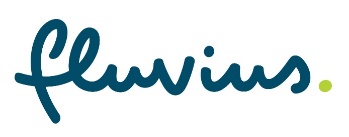 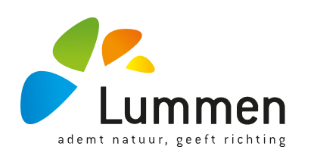 Locatie 1: Spreeuwenstraat – Bremstraat - Waterstraat
Ontwerp wegenis:
Vernieuwen rijweg:
Bremstraat – Spreeuwenstraat in asfalt
Aansluiting aan 6 Septemberstraat:
Rijweg t.h.v. Spreeuwenstraat in klinkers
Fietspad t.h.v. Waterstraat in beton
Aanleg platte kantstrook ter opsluiting rijweg
Aanleg inritten in klinkers
Aanleg verhoogde verkeersinrichtingen (drempels):
T.h.v. nr. 8-10
T.h.v. kruispunt Lijst- en Roosterstraat
T.h.v. kruispunt Waterstraat
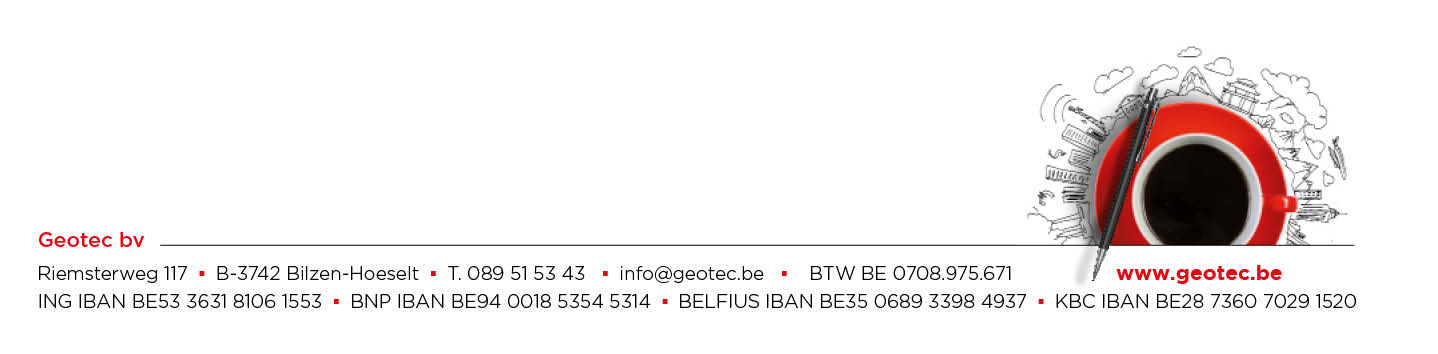 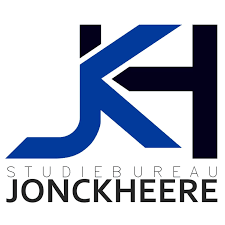 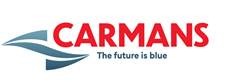 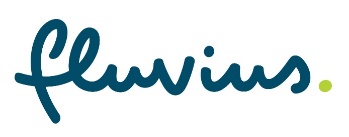 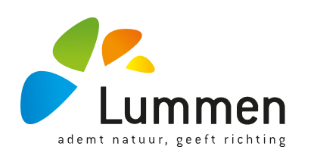 Locatie 1: Spreeuwenstraat – Bremstraat - Waterstraat
Ontwerp: Voor woningen nr. 2-36
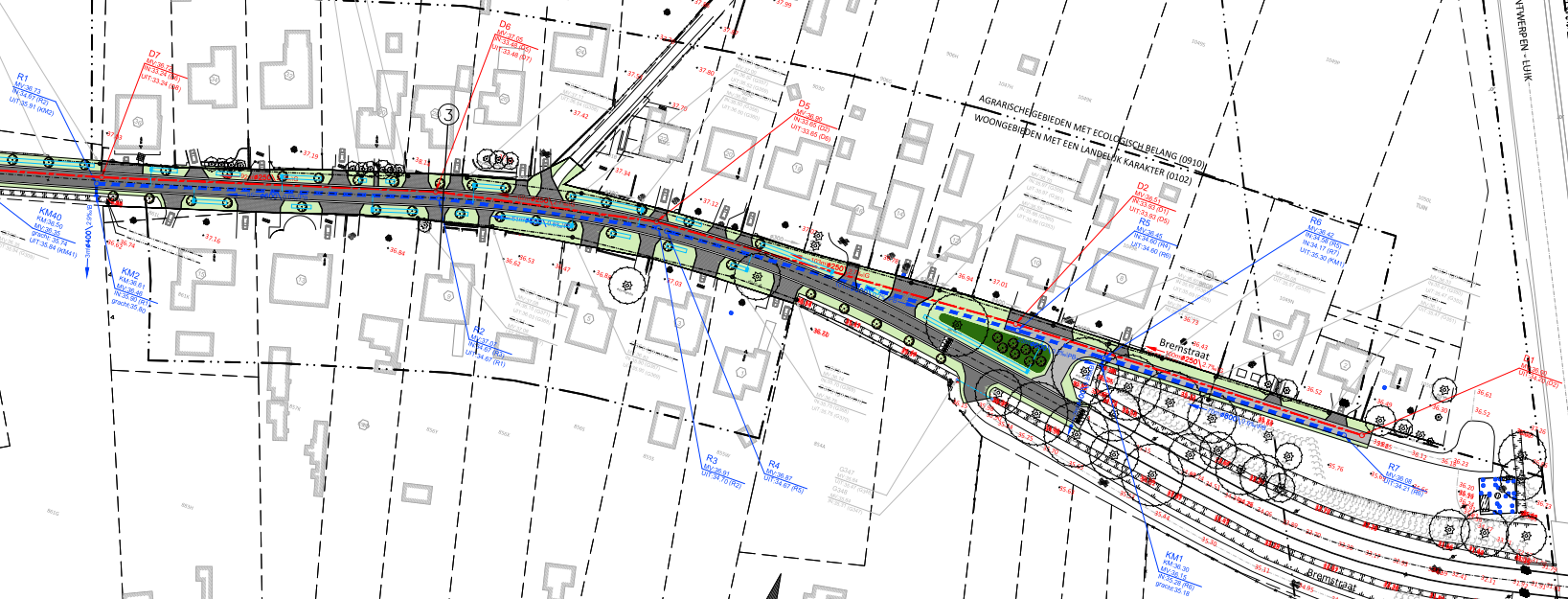 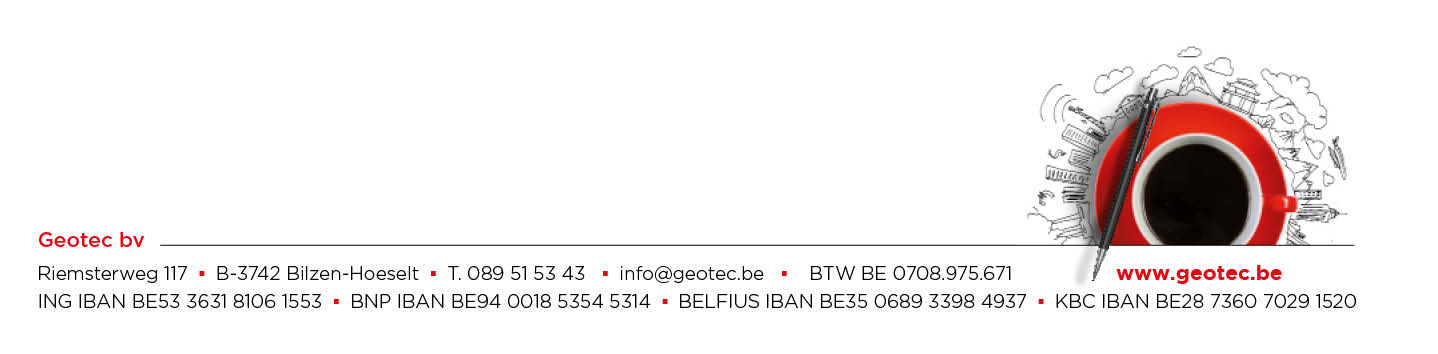 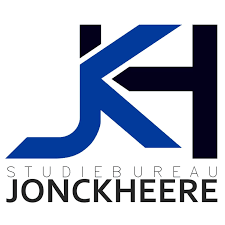 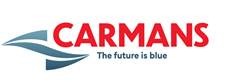 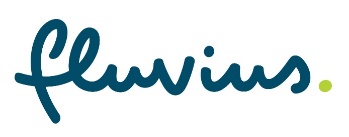 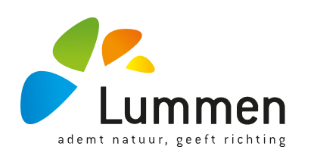 Locatie 1: Spreeuwenstraat – Bremstraat - Waterstraat
Ontwerp: Tussen woning nr. 36 en de Waterstraat
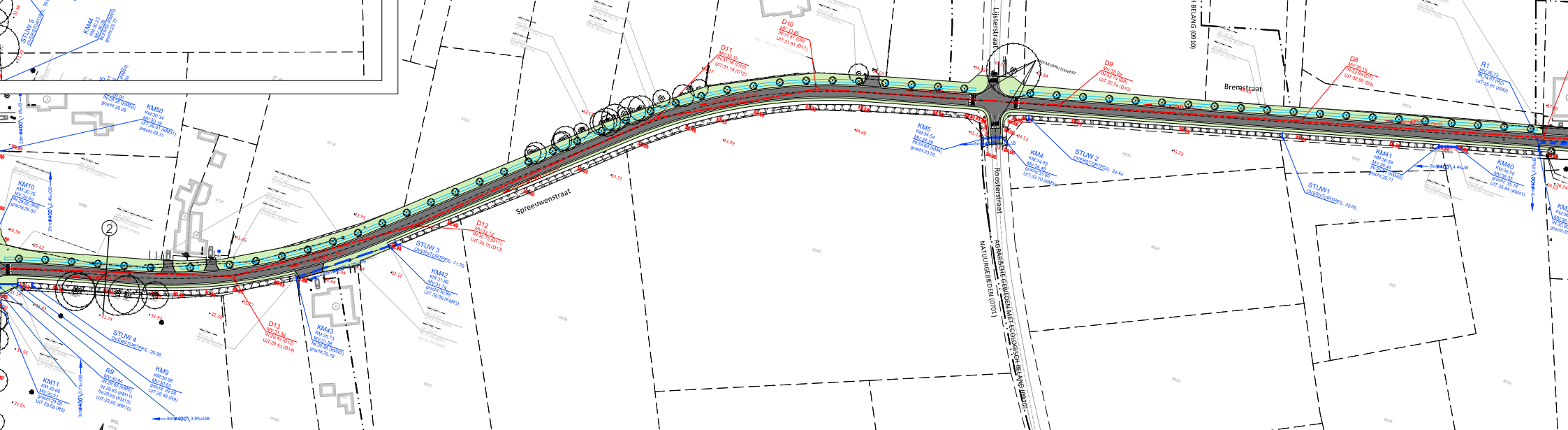 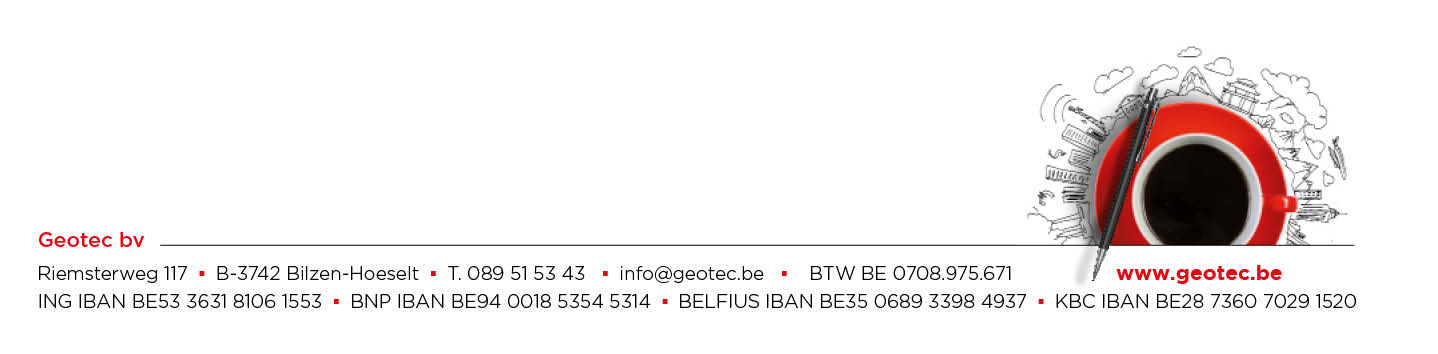 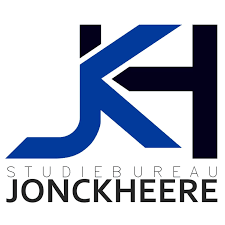 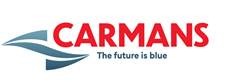 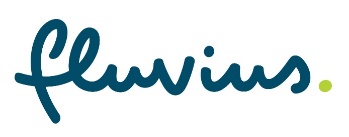 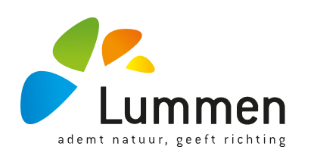 Locatie 1: Spreeuwenstraat – Bremstraat - Waterstraat
Ontwerp: Tussen de Waterstraat en de 6 Septemberstraat
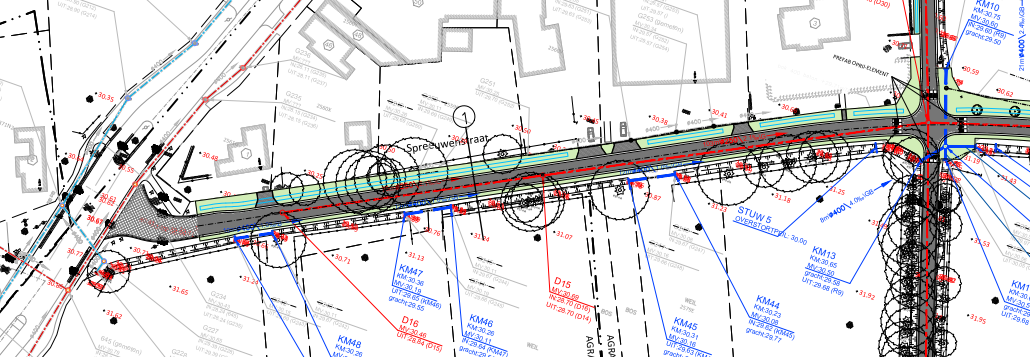 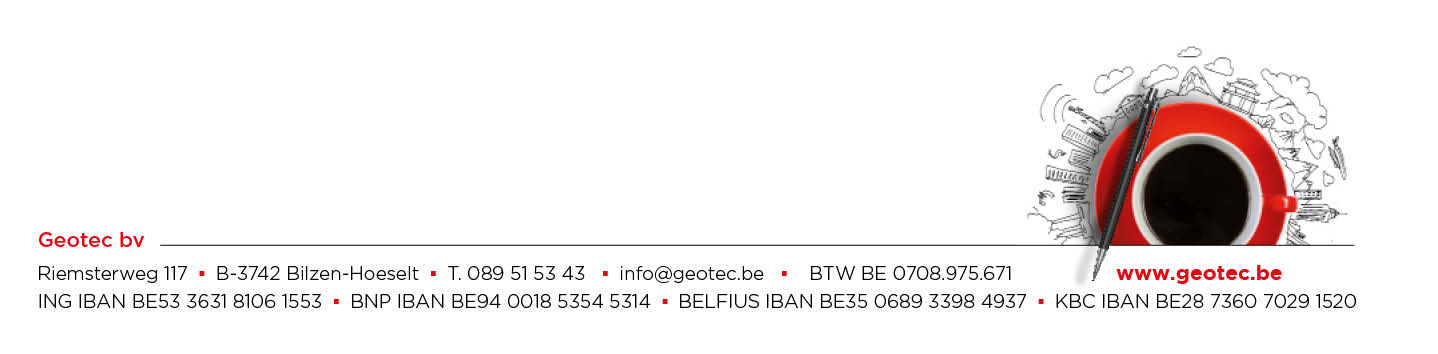 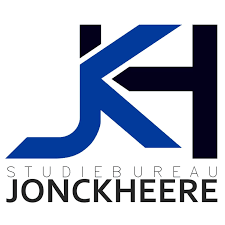 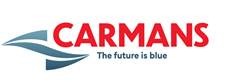 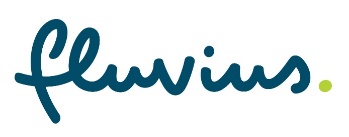 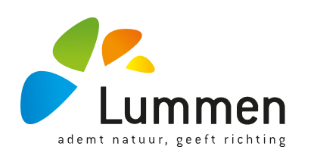 Locatie 1: Spreeuwenstraat – Bremstraat - Waterstraat
Ontwerp: Waterstraat
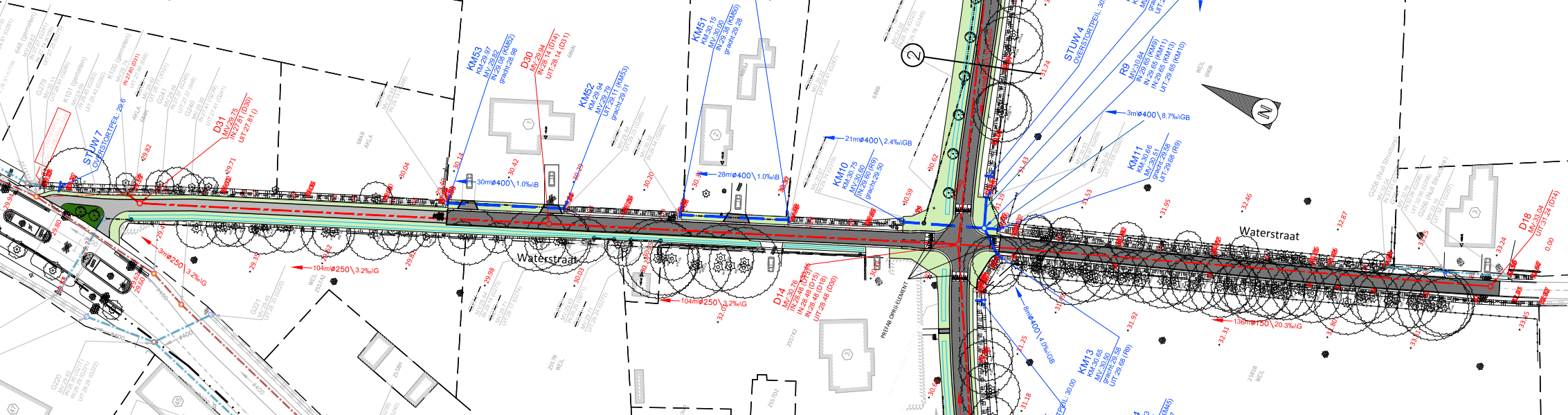 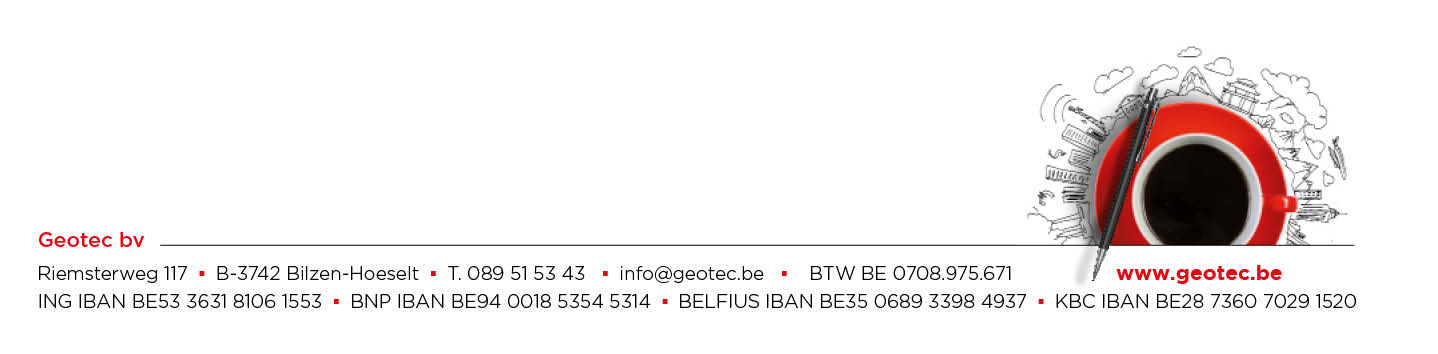 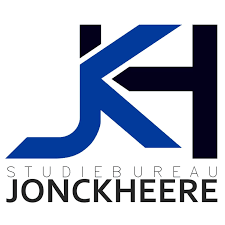 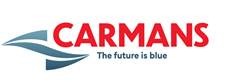 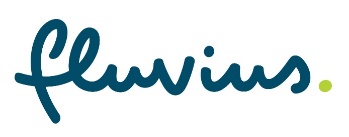 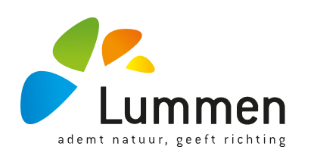 Locatie 1: Spreeuwenstraat – Bremstraat - Waterstraat
Ontwerp: modeldwarsprofiel
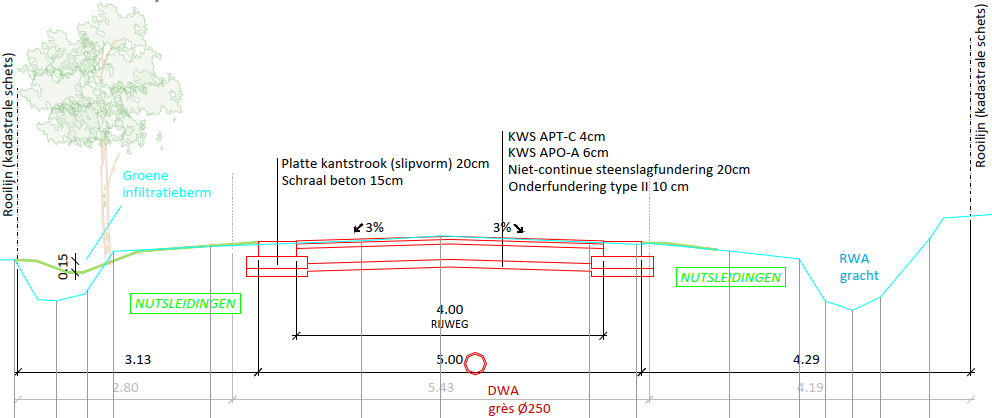 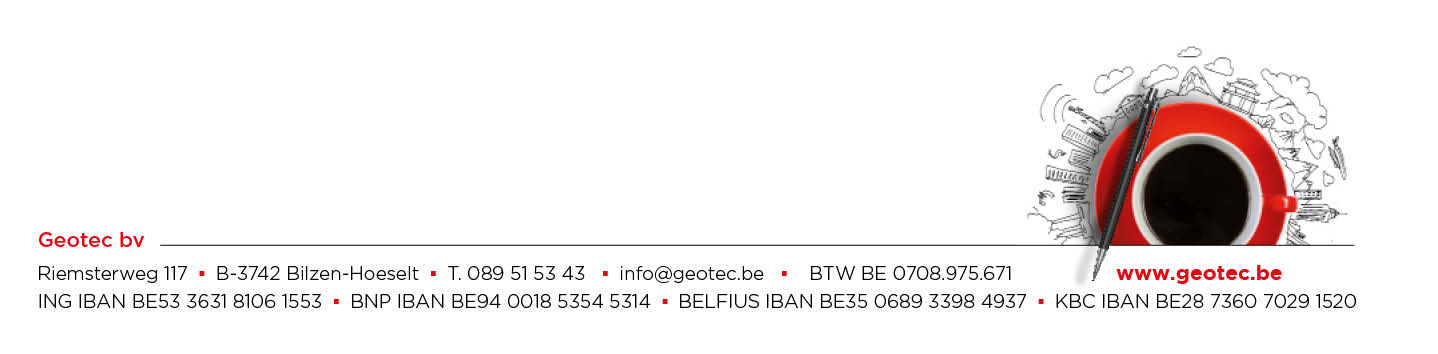 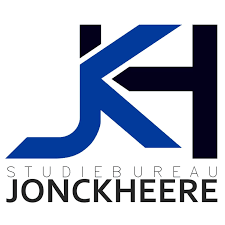 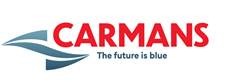 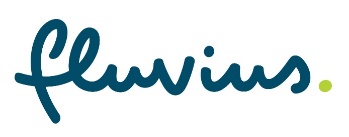 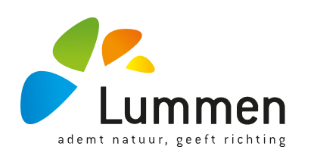 Locatie 1: Spreeuwenstraat – Bremstraat - Waterstraat
Ontwerp: Verhoogde verkeersinrichting – thv nr.8-10
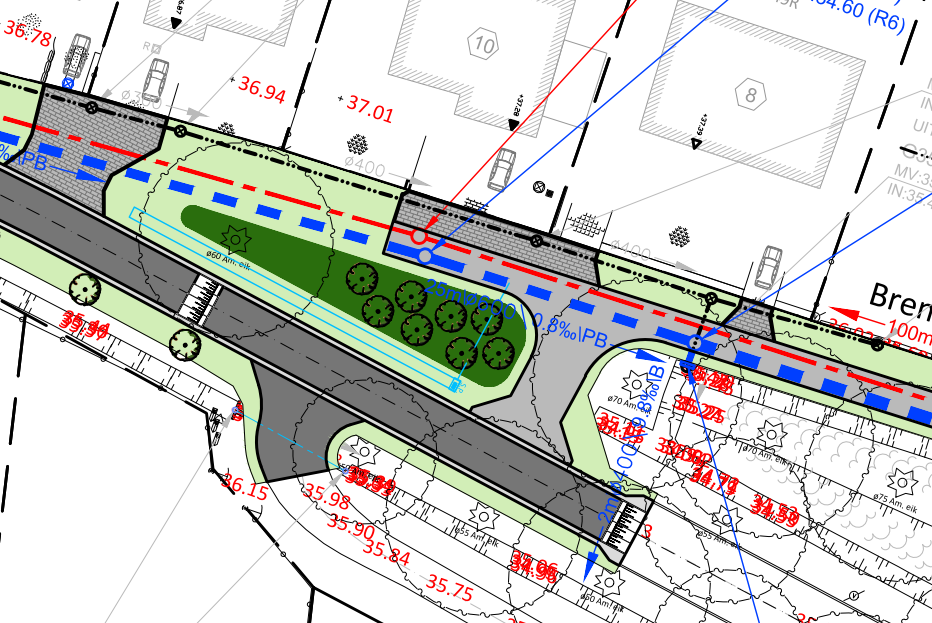 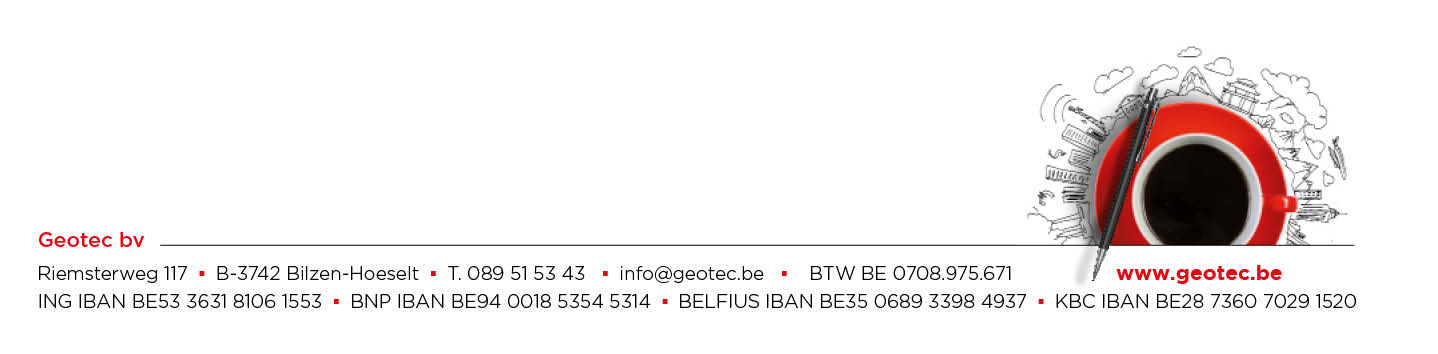 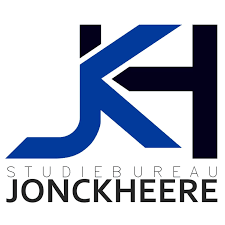 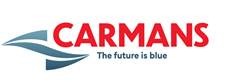 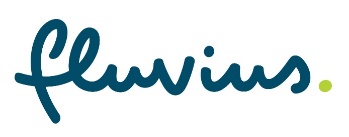 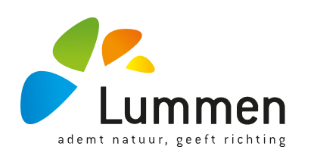 Locatie 1: Spreeuwenstraat – Bremstraat - Waterstraat
Ontwerp: Verhoogde verkeersinrichtingen – thv Lijsterstr. en Waterstr.
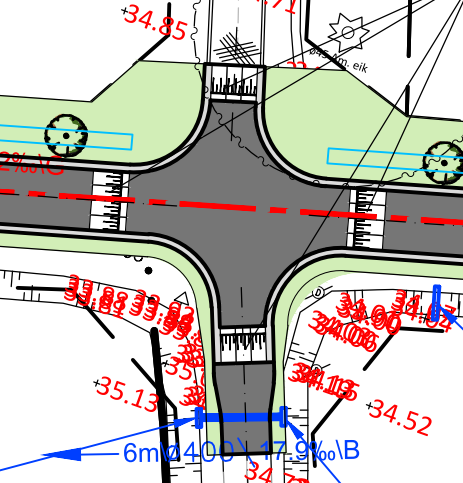 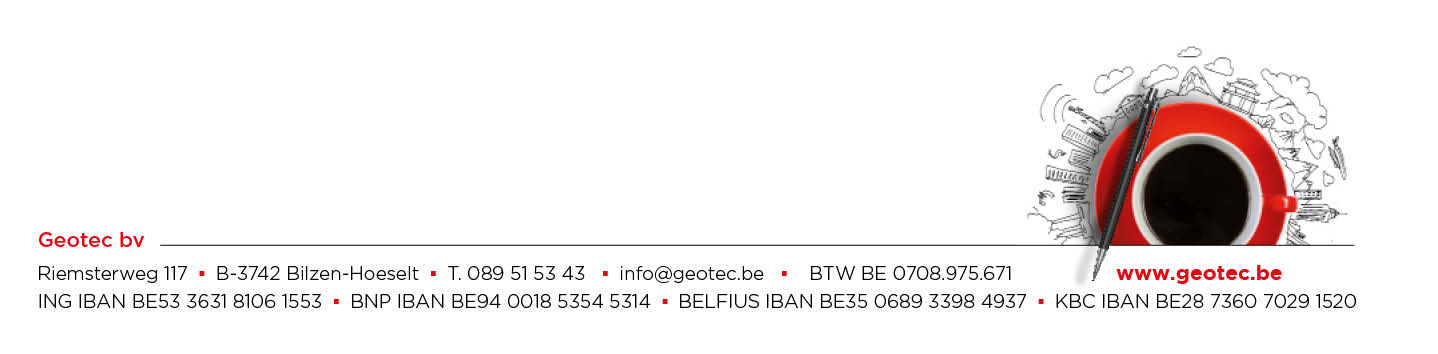 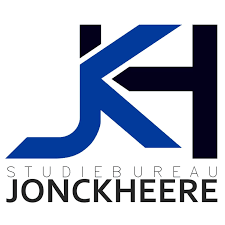 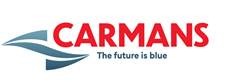 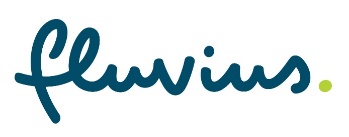 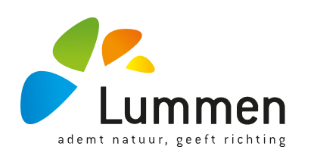 Projectlocaties en ontwerp
Locatie 2
Hoefstraat
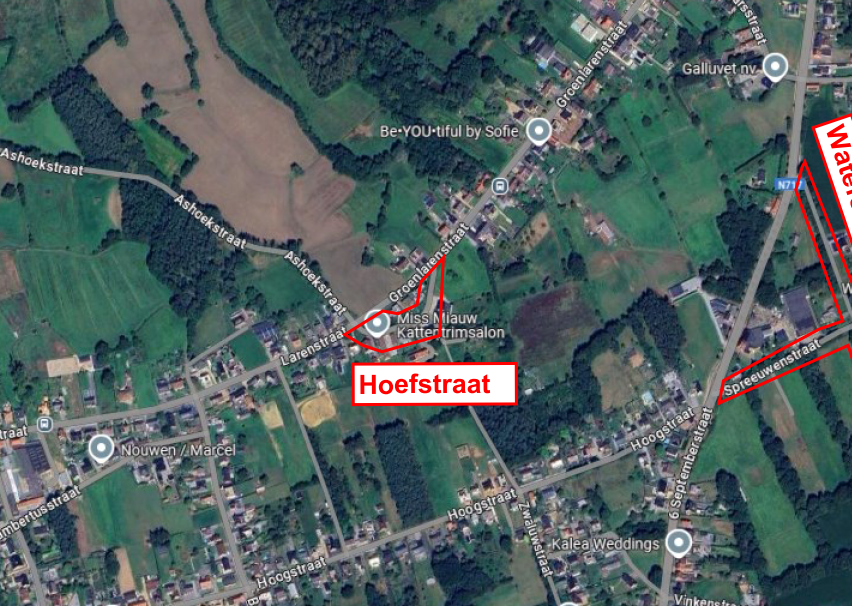 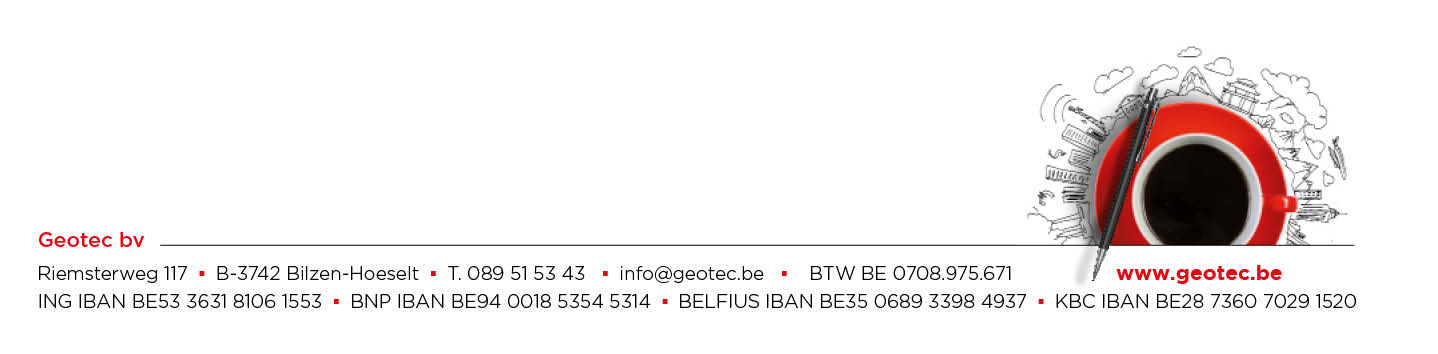 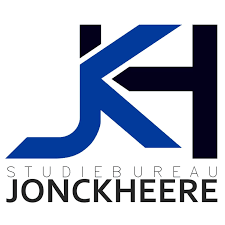 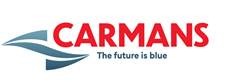 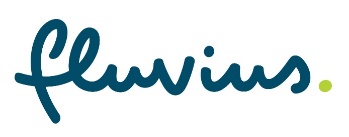 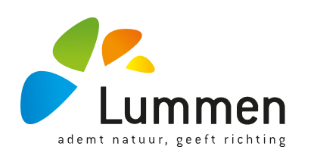 Locatie 2: Hoefstraat
Ontwerp riolering:
Aanleg gescheiden riolering (regen- en vuilwater)
Vuilwater:
Aanleg gresbuis
Regenwater:
Aanleg infiltratiebuizen
Groene infiltratieberm
Afkoppelen privé-riolering woningen
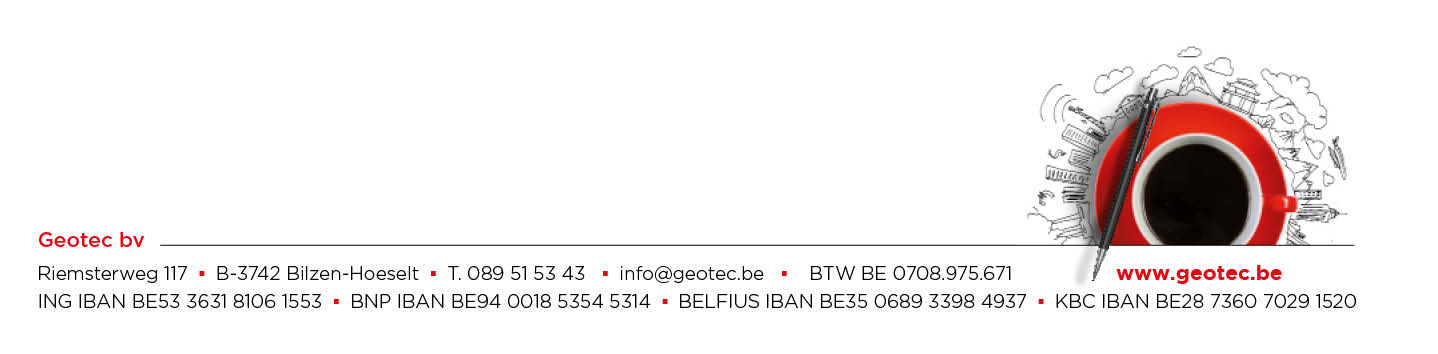 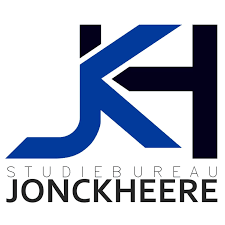 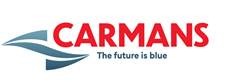 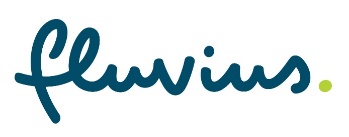 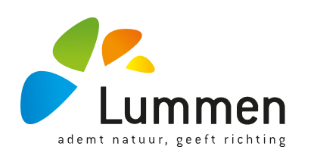 Locatie 2: Hoefstraat
Ontwerp Wegenis:
Vernieuwen rijweg:
Hoefstraat in beton
Aanleg van inritten in klinkers
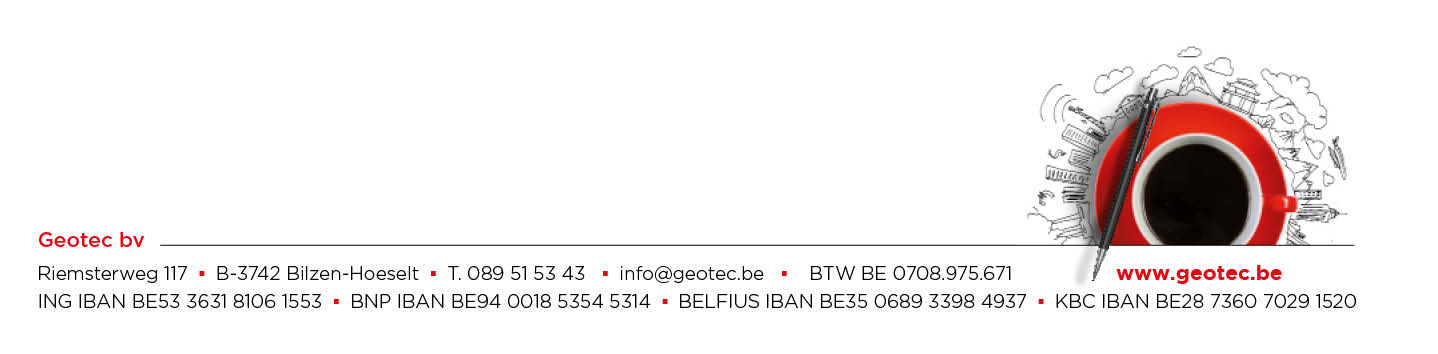 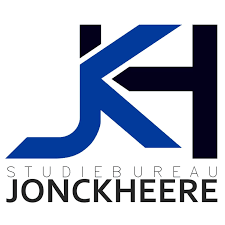 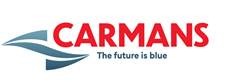 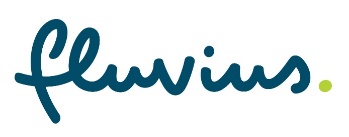 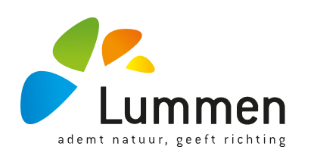 Locatie 2: Hoefstraat
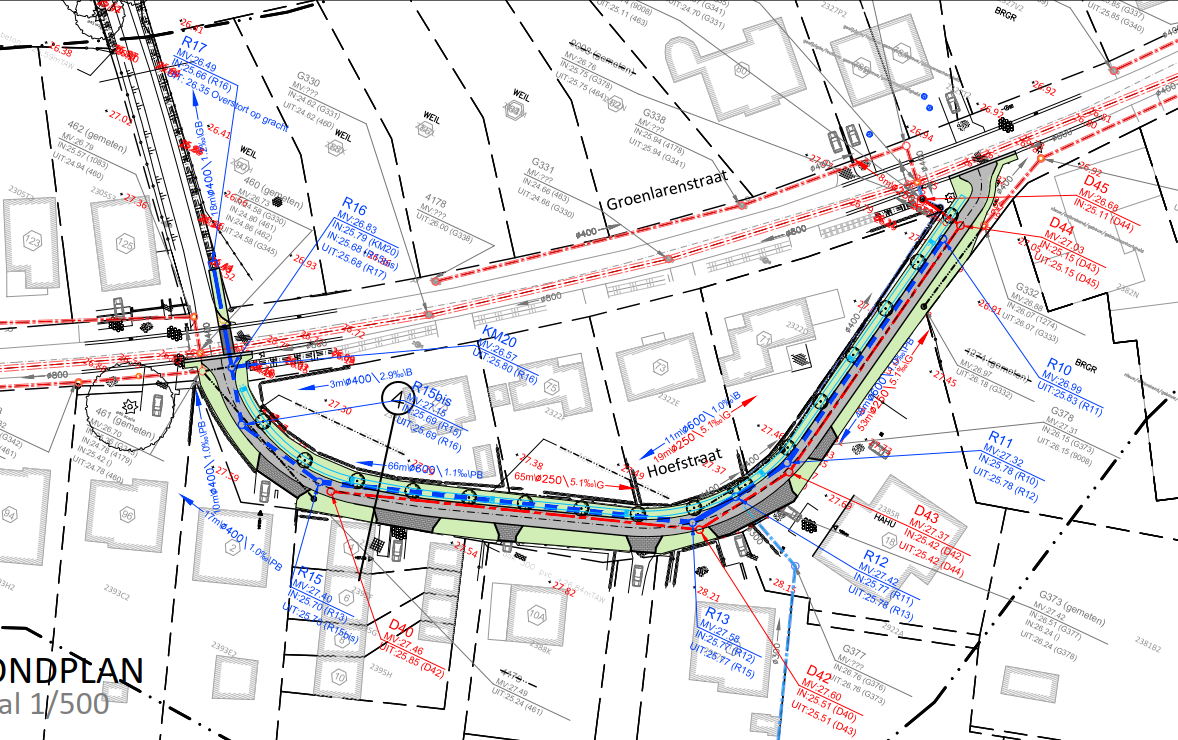 Ontwerp:
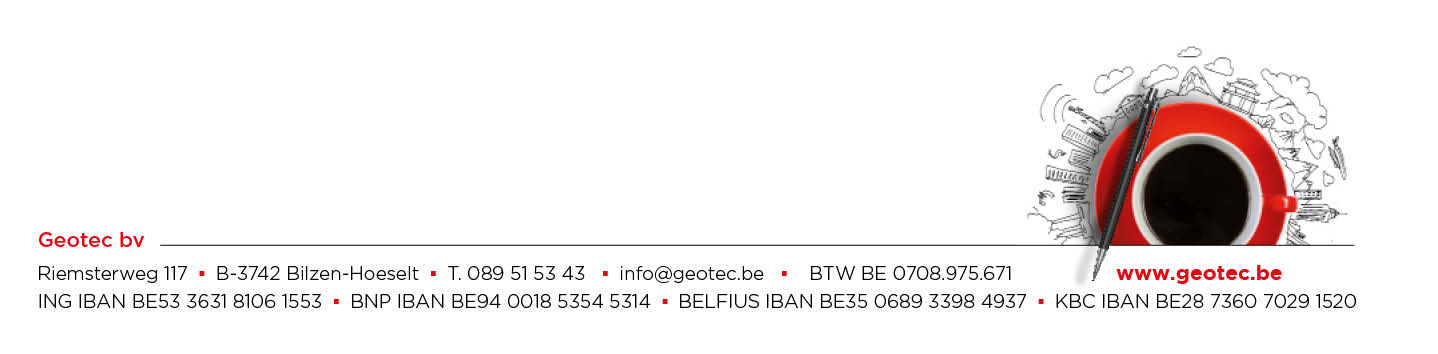 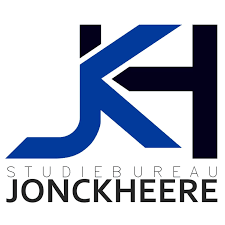 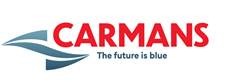 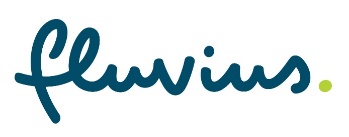 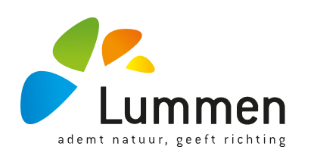 Locatie 2: Hoefstraat
Ontwerp: modeldwarsprofiel
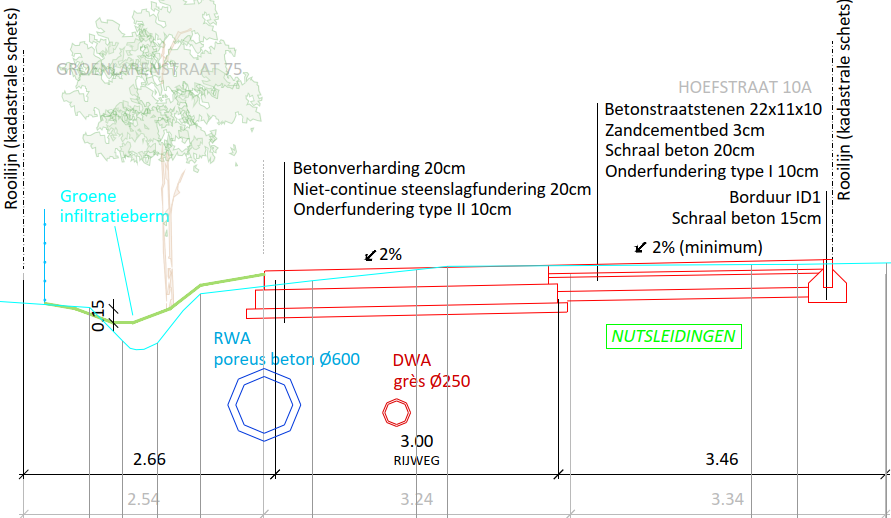 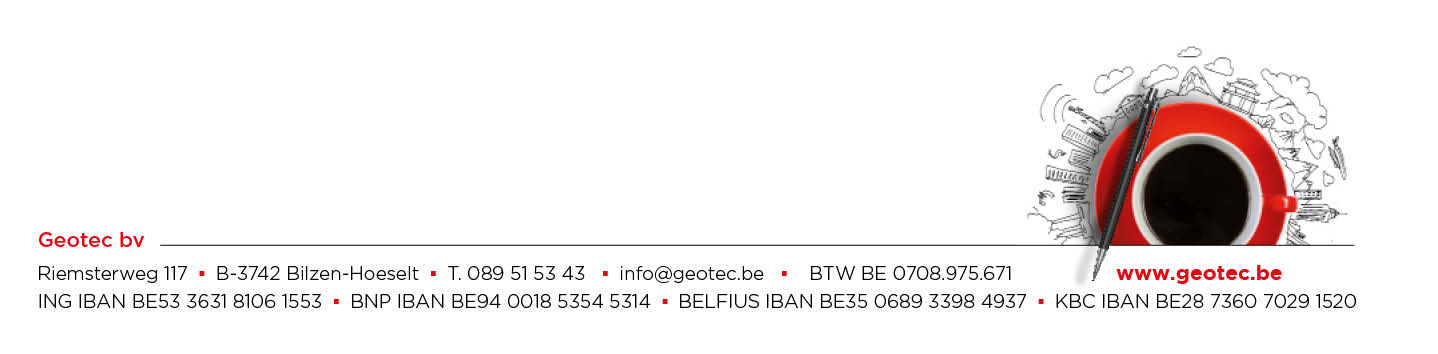 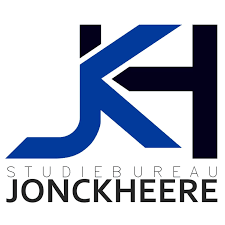 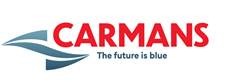 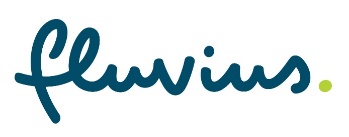 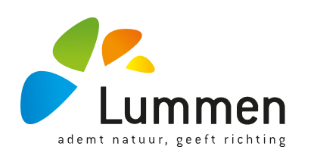 Projectlocaties en ontwerp
Locatie 3
Ashoekstraat
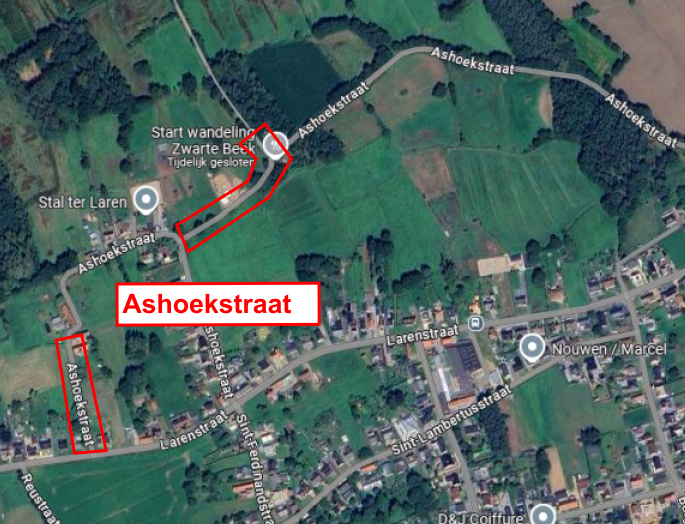 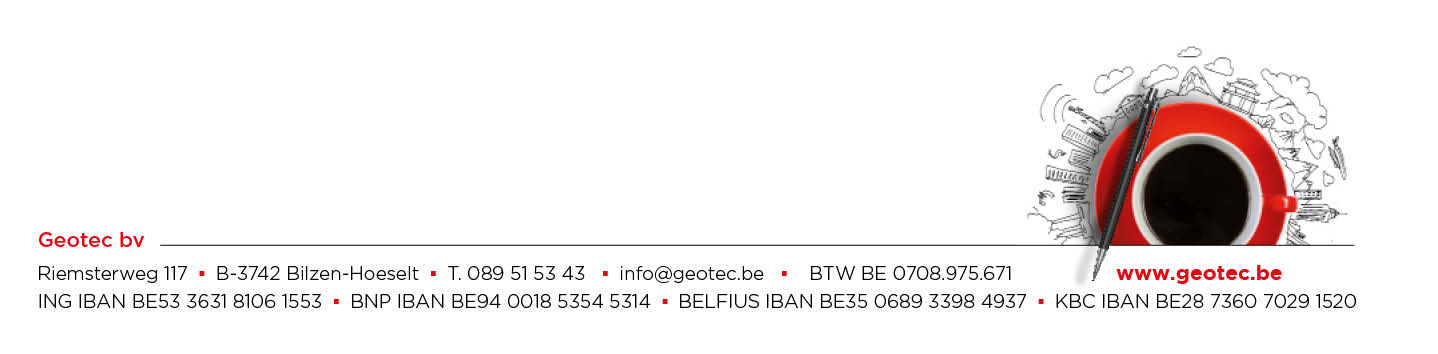 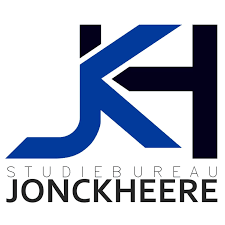 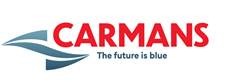 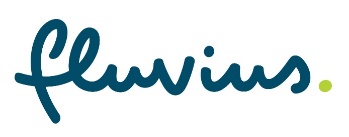 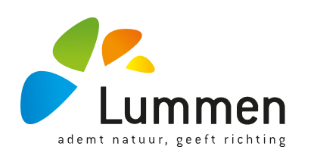 Locatie 3: Ashoekstraat
Ontwerp riolering: (richting St.Lutgardisstraat)
Aanleg gescheiden riolering (regen- en vuilwater)
Vuilwater:
Aanleg gresbuizen en PP-buizen
Regenwater:
Gewapend betonbuis
Behoud bestaande riolering
Afkoppelen privé-riolering woningen
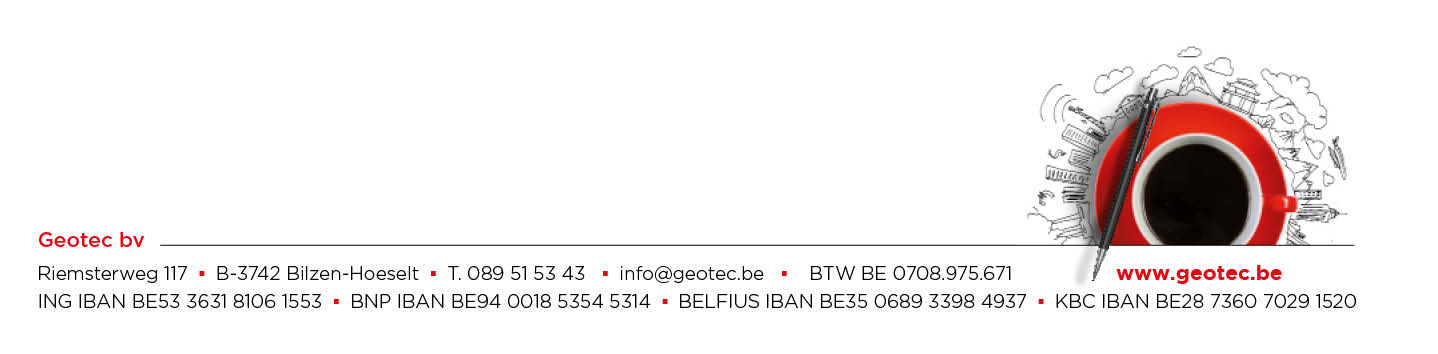 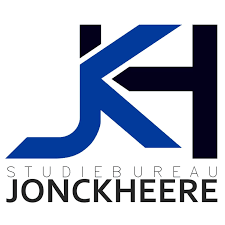 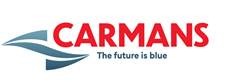 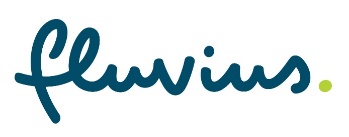 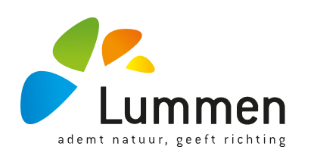 Locatie 3: Ashoekstraat
Ontwerp wegenis: (richting St.Lutgardisstraat)
Vernieuwen rijweg:
Ashoekstraat in beton
Aanleg van inritten in klinkers
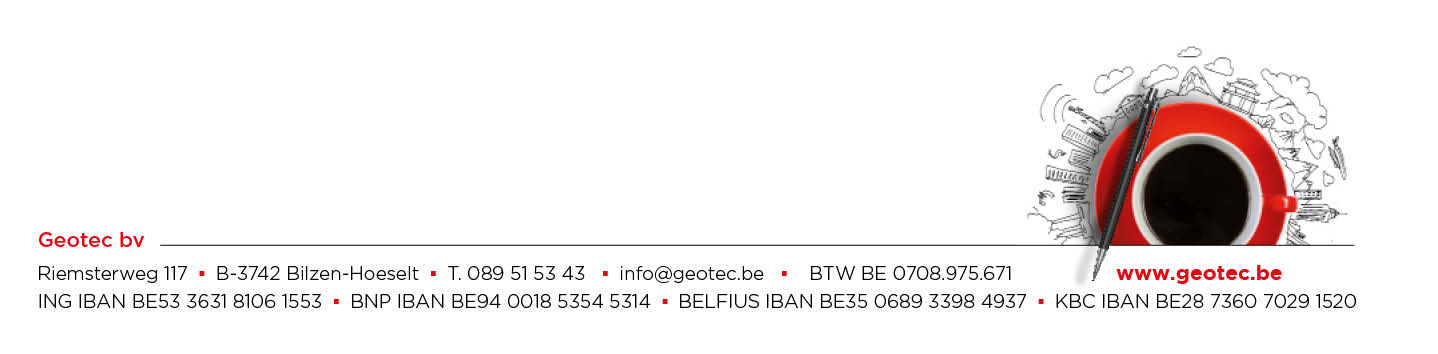 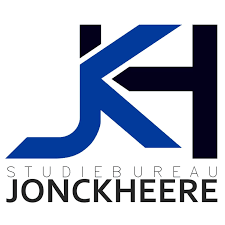 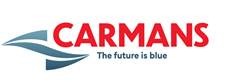 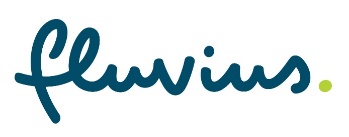 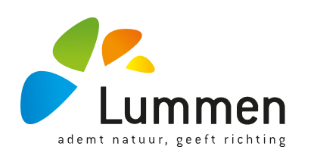 Locatie 3: Ashoekstraat
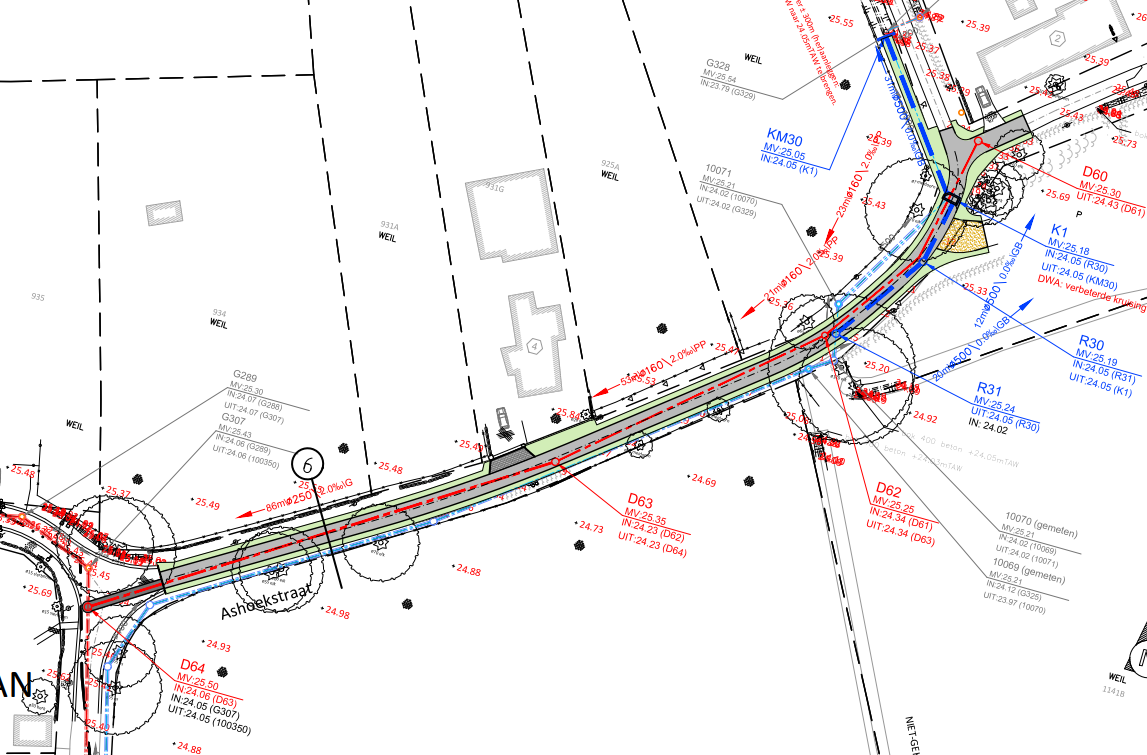 Ontwerp:
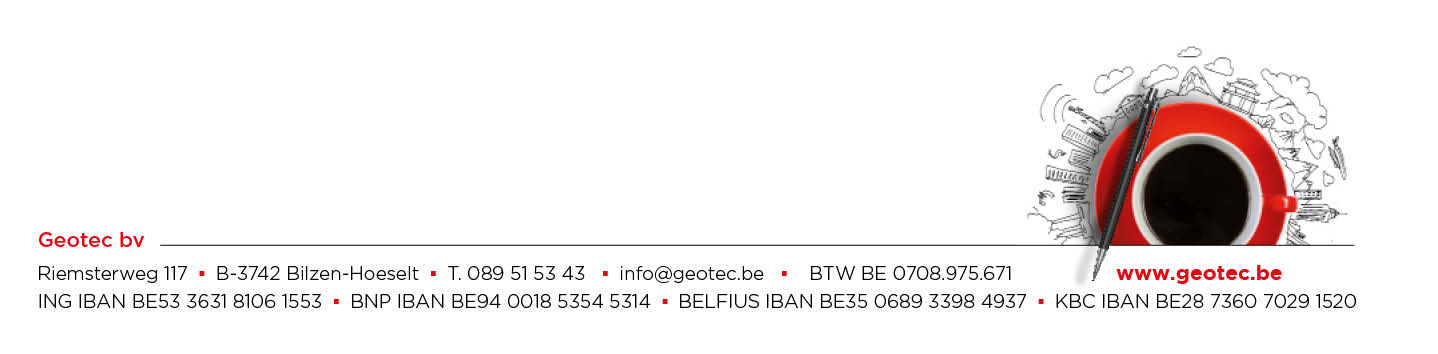 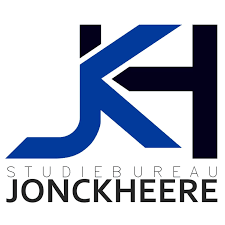 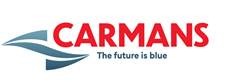 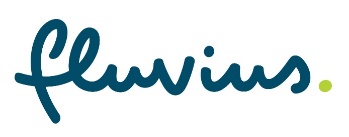 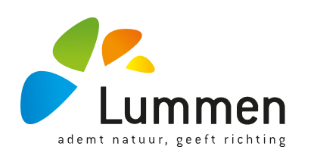 Locatie 3: Ashoekstraat
Ontwerp: modeldwarsprofiel
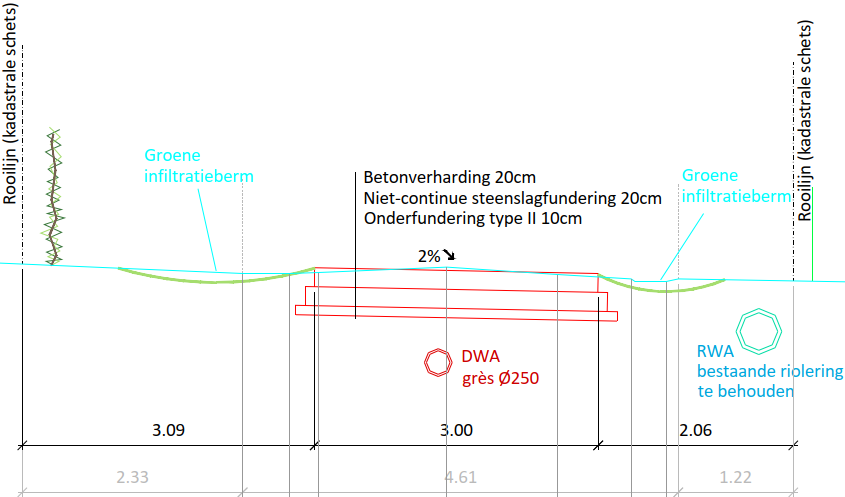 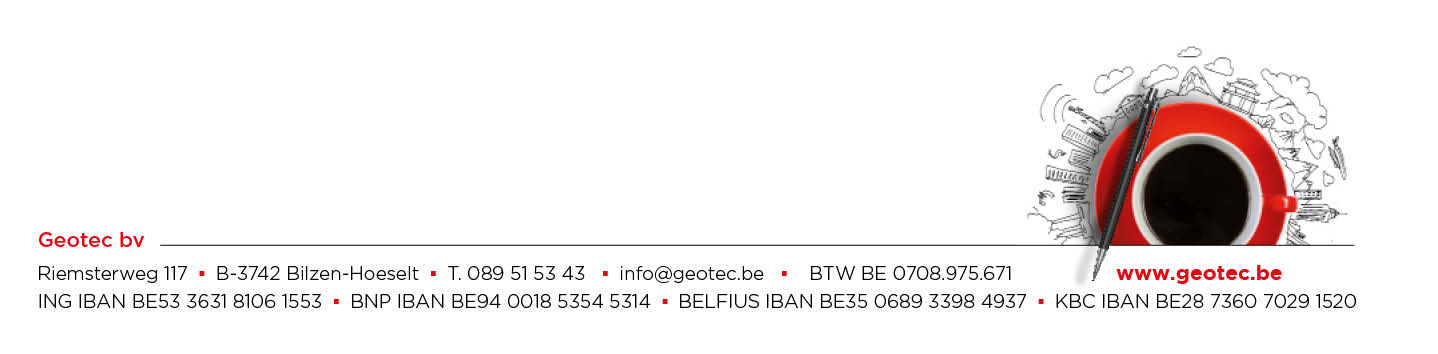 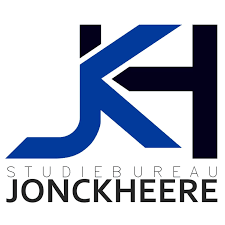 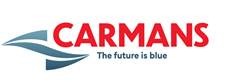 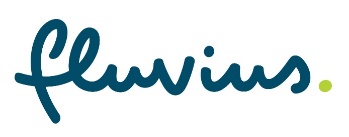 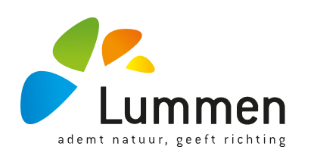 Locatie 3: Ashoekstraat
Ontwerp riolering: (richting Larenstraat)
Aanleg gescheiden riolering (regen- en vuilwater)
Vuilwater:
Aanleg gresbuis
Regenwater:
Behoud bestaande grachten
Behoud bestaande buizen
Afkoppelen privé-riolering woningen
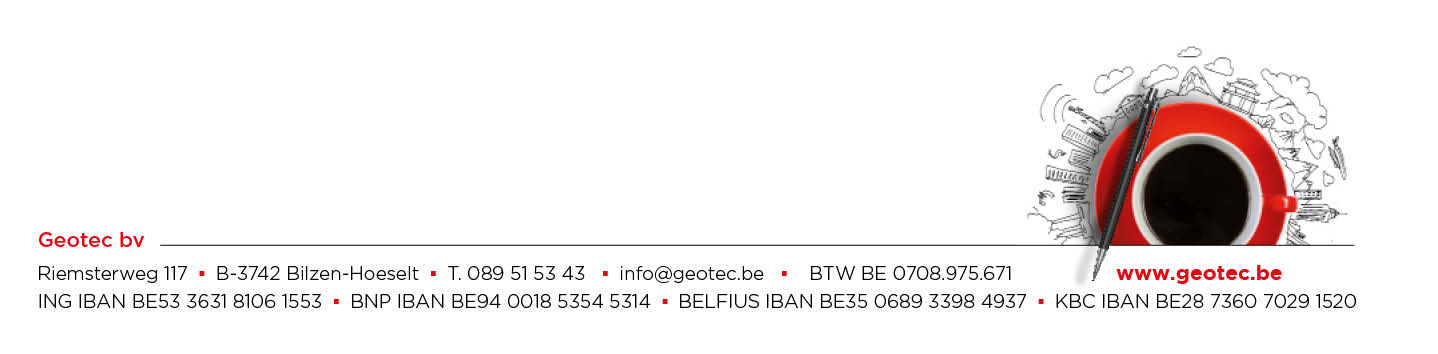 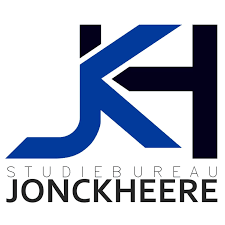 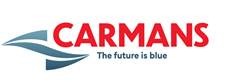 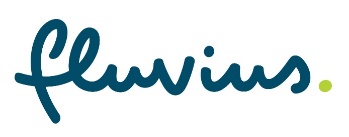 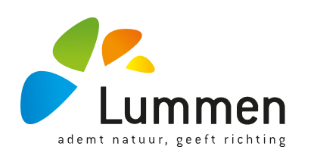 Locatie 3: Ashoekstraat
Ontwerp wegenis: (richting Larenstraat)
Vernieuwen rijweg:
Ashoekstraat herstellen in asfalt
Behoud bestaande kantopsluiting mits frezen van opkant om water in de berm te laten infiltreren
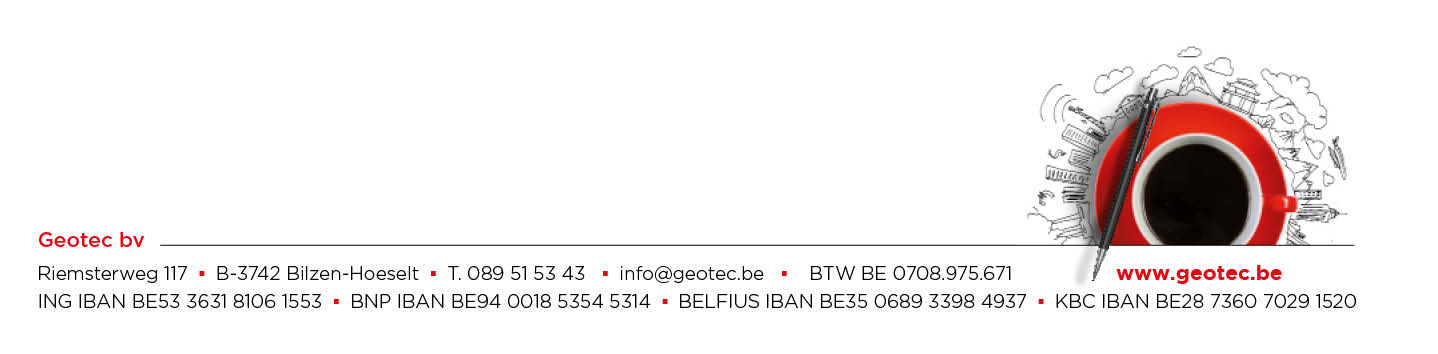 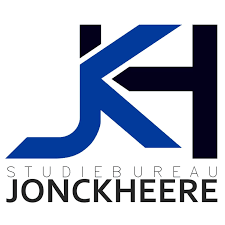 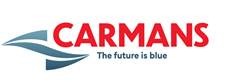 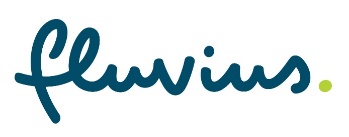 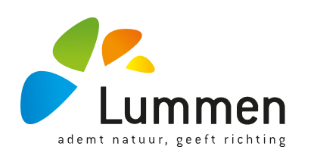 Locatie 3: Ashoekstraat
Ontwerp:
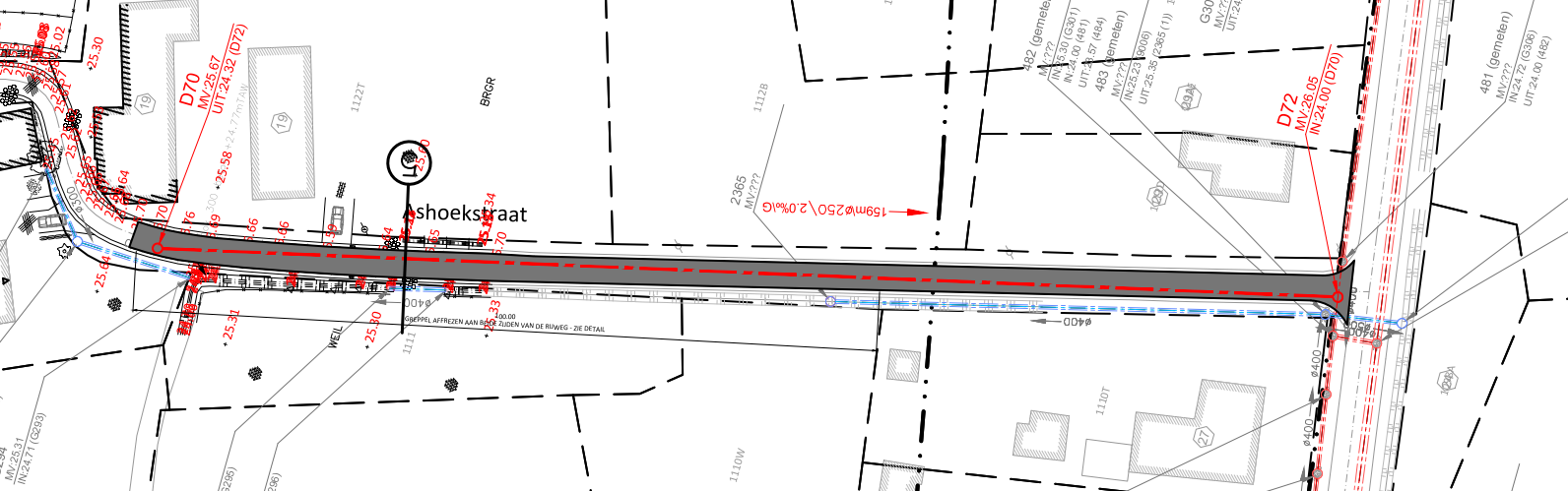 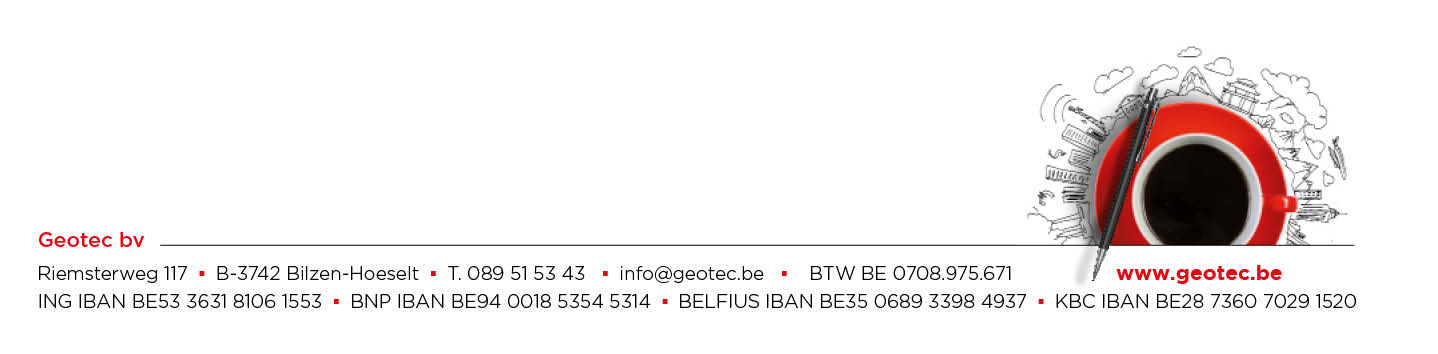 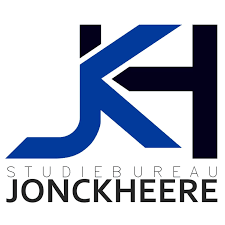 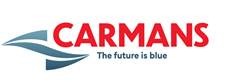 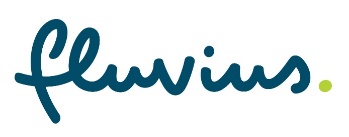 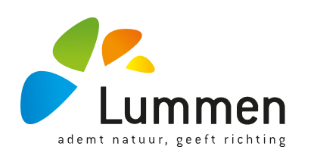 Locatie 3: Ashoekstraat
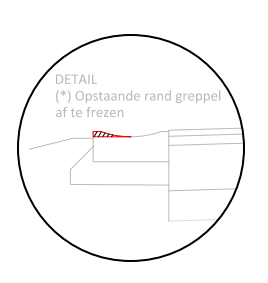 Ontwerp: modeldwarsprofiel en detail
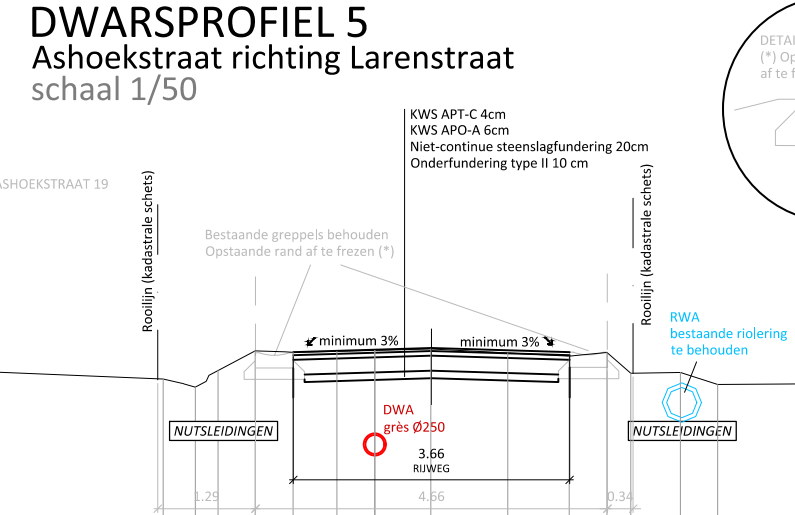 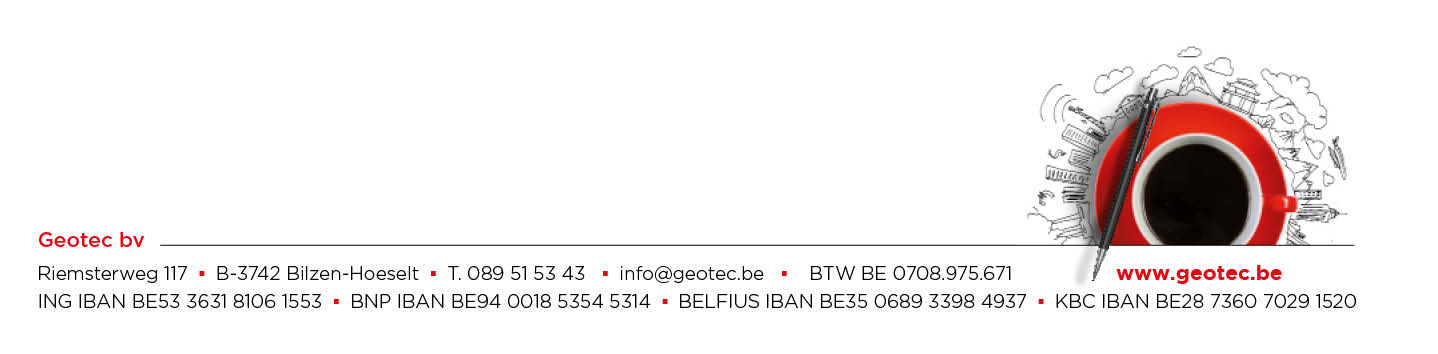 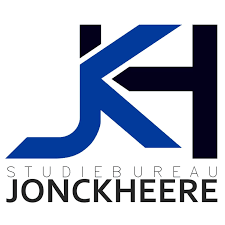 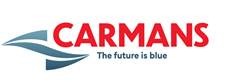 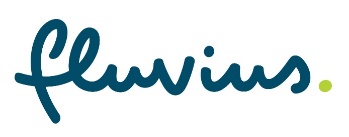 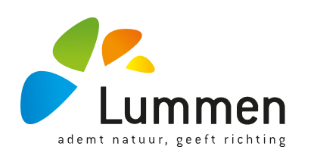 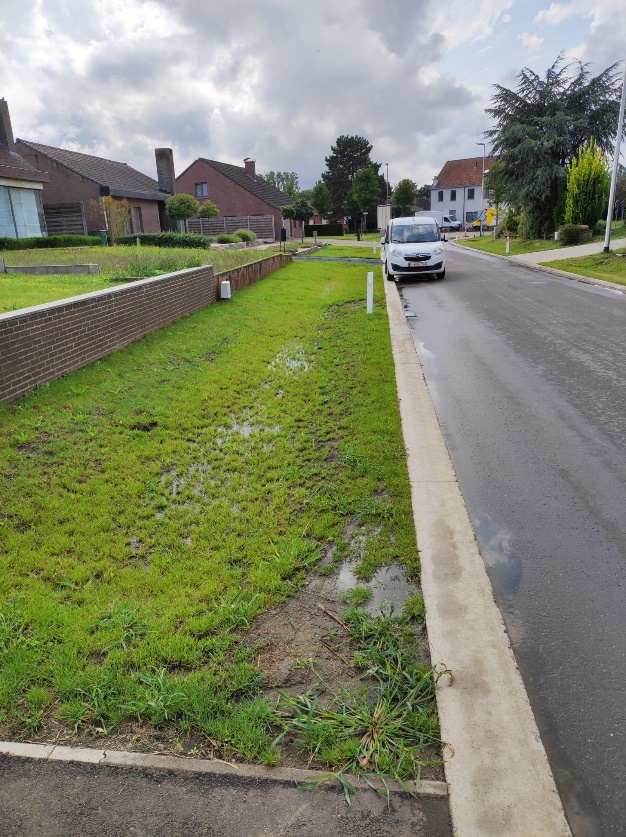 Referentiebeelden
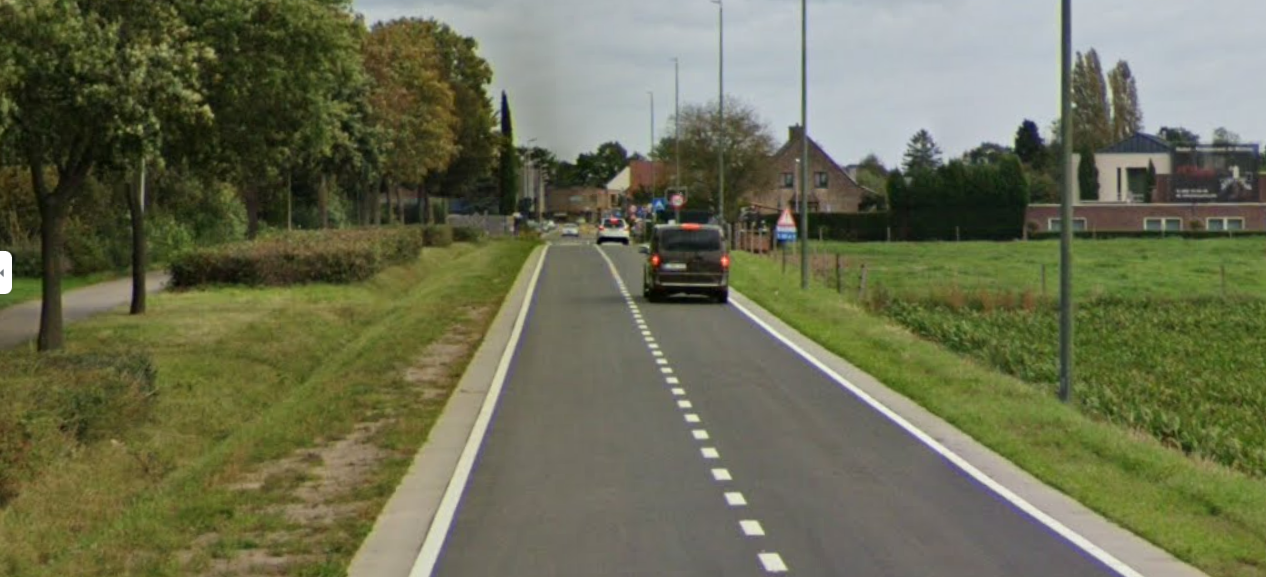 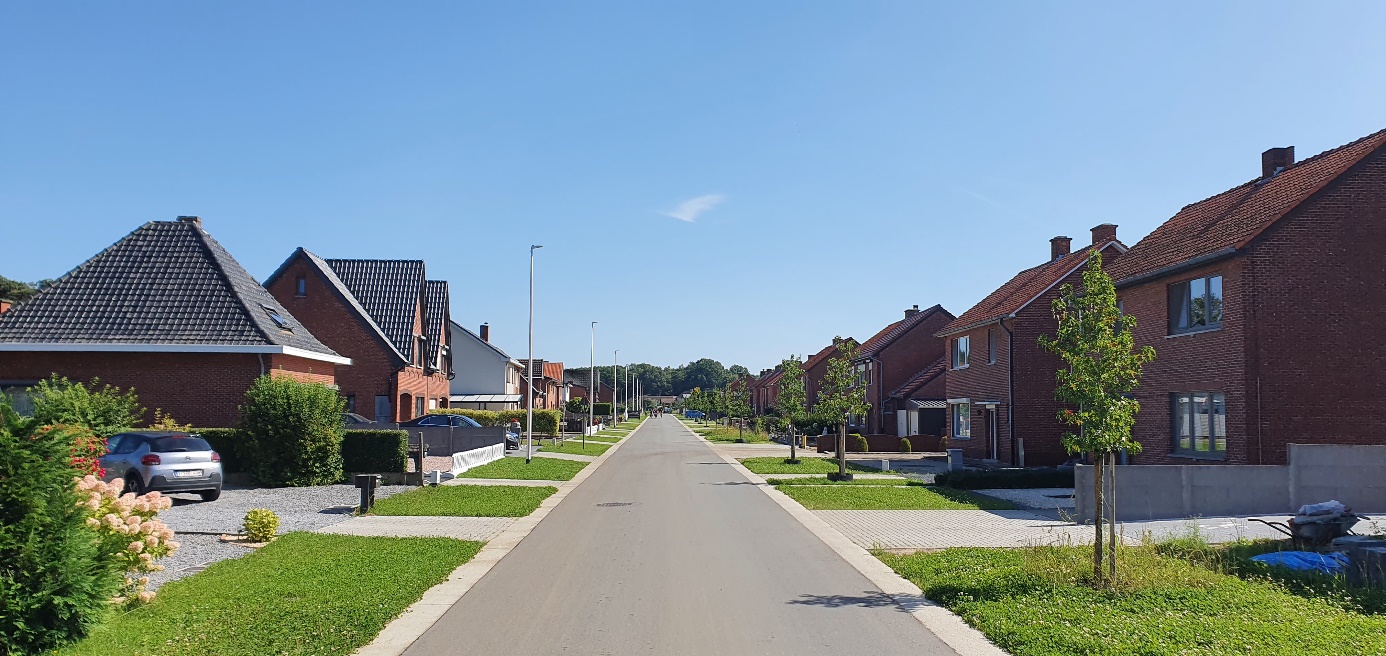 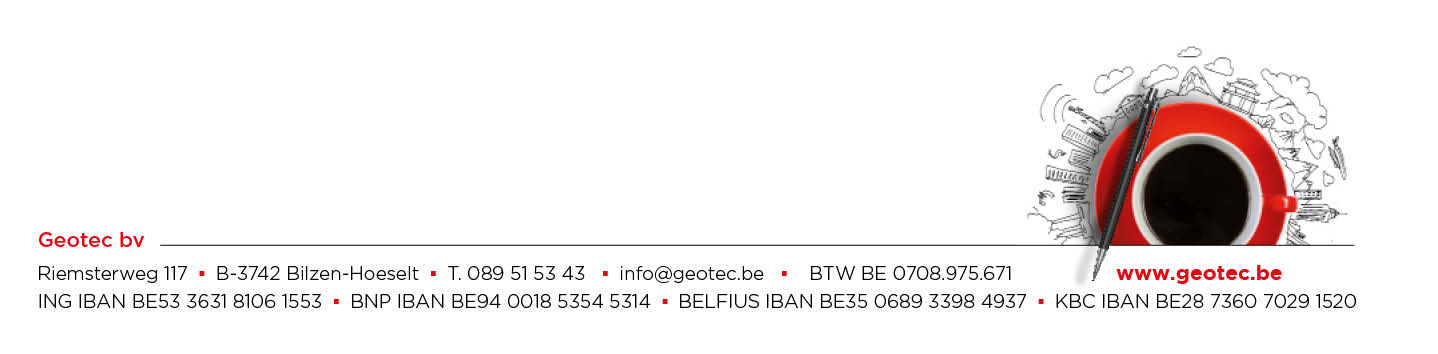 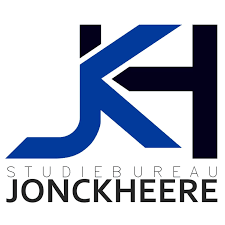 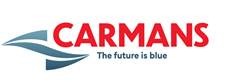 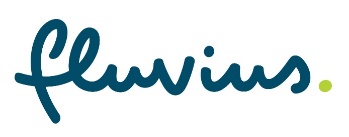 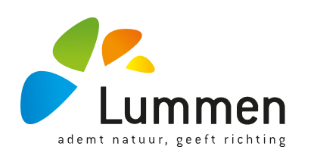 Waarom deze projecten met infiltratieberm

Afkoppeling thuisriolering
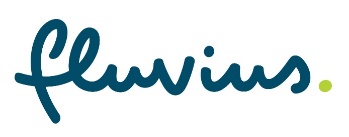 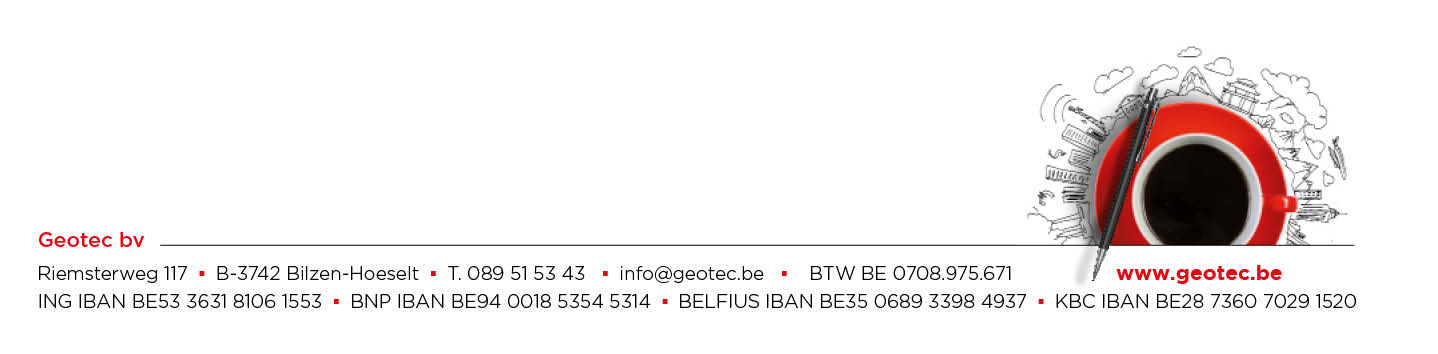 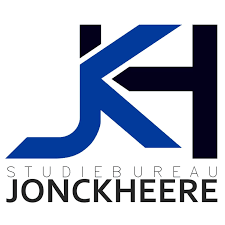 Waarom groene buffer- en infiltratiebermen in de strijd tegen klimaatverandering?
Omdat we als opdrachtgevers het goede voorbeeld moeten geven
Omdat de minister dit op de vlario-dag ook zegt
Omdat dit in het hemelwater- en droogteplan van Lummen staat
Omdat dit een betaalbare oplossing is
Omdat de vele projecten in Lummen met weinig opmerkingen goedgekeurd worden op de ambtelijke commissie van de VMM
Omdat we in onze dossiers de code van goede praktijk toepassen van de VMM (Ladder van Lansink)
Omdat de omgevingsvergunning het ons oplegt
Omdat het een goede oplossing is voor de volgende generatie (onze kinderen)
[Speaker Notes: Waarom werken met deze oplossing?

Ik som hier een paar punten op waarom we dit doen en je moet dit breed zien.
Dit zijn dikwijls punten die in de sector zeer breed gedragen worden.

Het goede voorbeeld,  het openbaar domein heeft lang uitstel gekregen maar moet ook nu aan strenge voorwaarde voldoen.

Blue deal,  ontharden,]
Klimaatverandering
Klimaatverandering werkt in 2 richtingen, maar het is vooral de nadruk op extremer (natter vs droger)
[Speaker Notes: Enkele belangrijke woorden zijn tegenwoordig 

WARMTE EILANDEN
BUFFERING
BIO DIEVERCITEIT
STRAAT BEELD]
WARMTE-EILANDEN
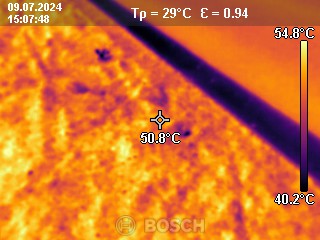 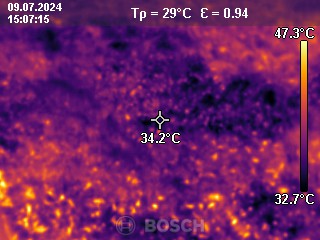 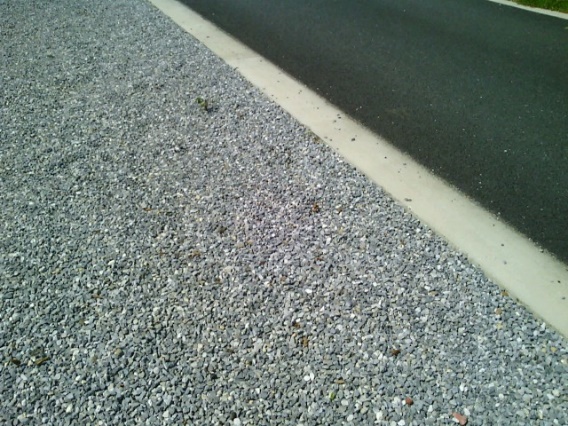 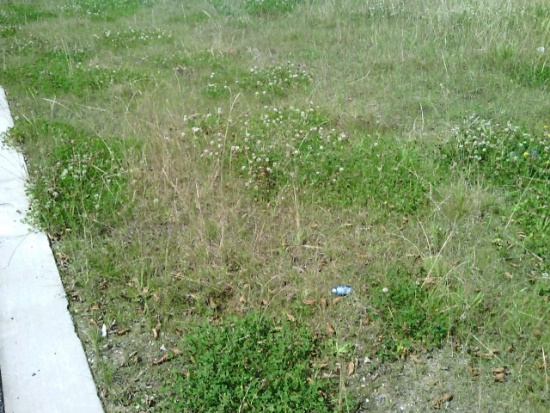 [Speaker Notes: Bij 29°C is de kiezel 51°C en het gras 35°C]
BUFFERING
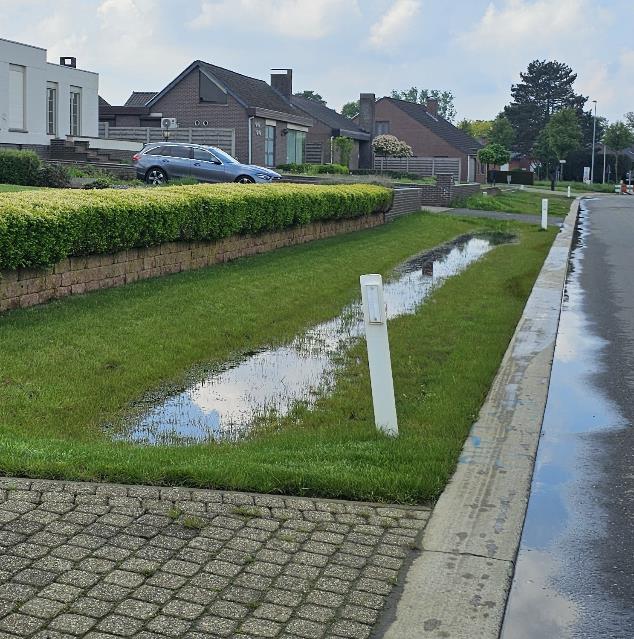 groene buffer-infiltratieberm 
3m breed x 0,15m diep 
0,23m³/m 

perceel van 20m breed met 15m berm
= 3500 liter regenwater
[Speaker Notes: Dit is een rekenvoorbeeld van hoeveel water we kunnen opvangen op het openbaar domein]
Groene infiltratie bermen met plassen
BIODIVERSITEIT
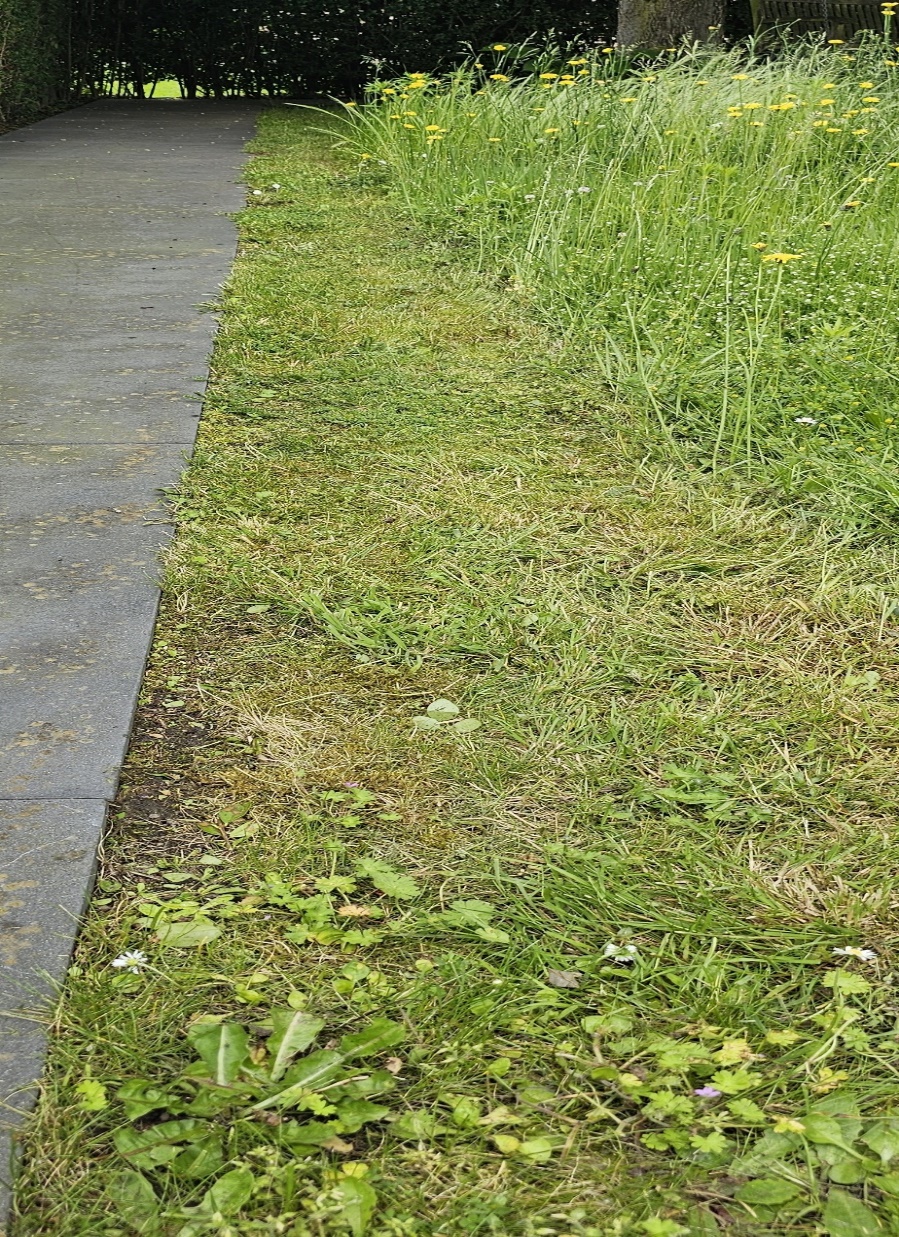 [Speaker Notes: We kunnen op het openbaar domein werken aan de biodiversiteit van onze omgeving,  laat het gras groeien maar om toch een mooie/onderhouden gevoel te krijgen kunnen we de rand maaien]
STRAATBEELD
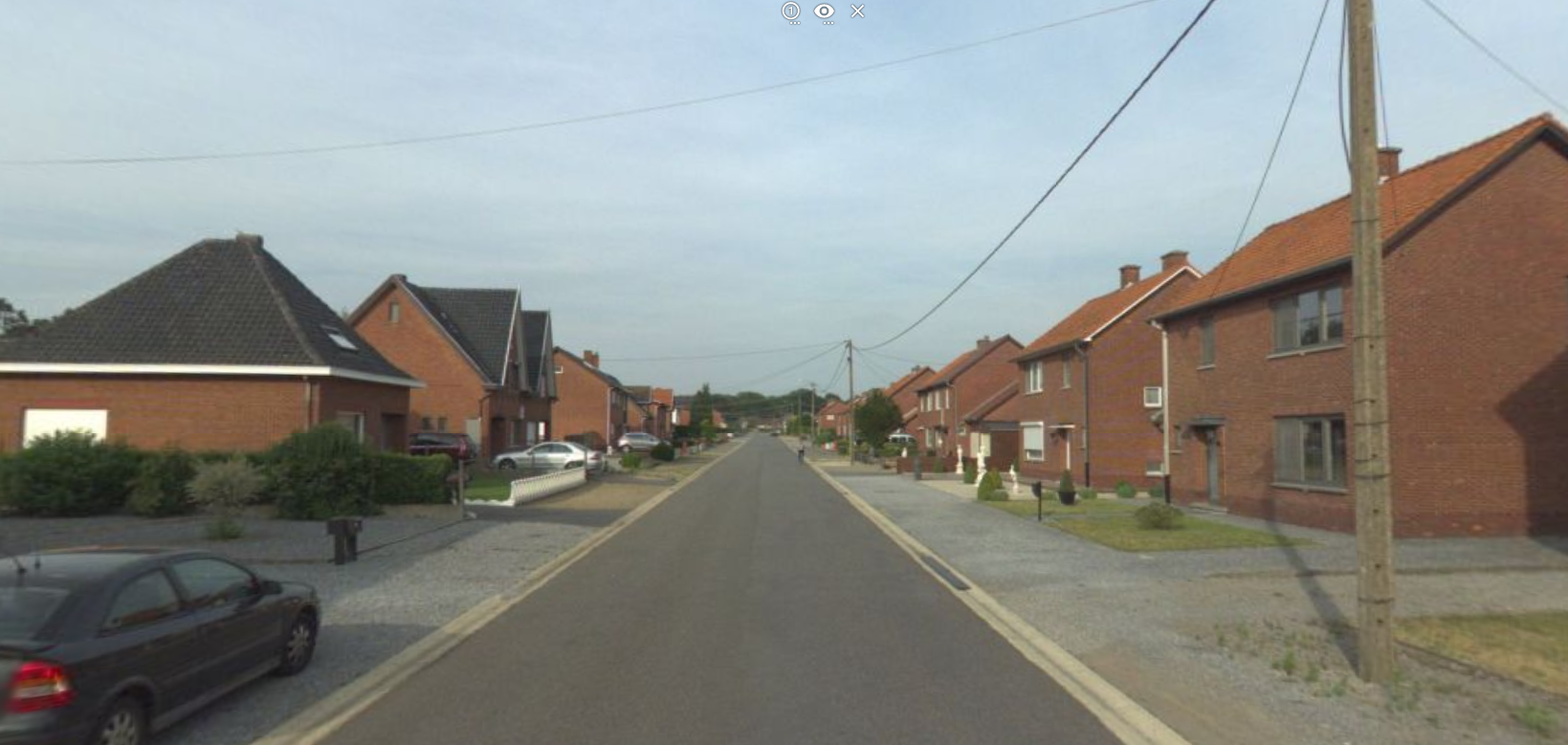 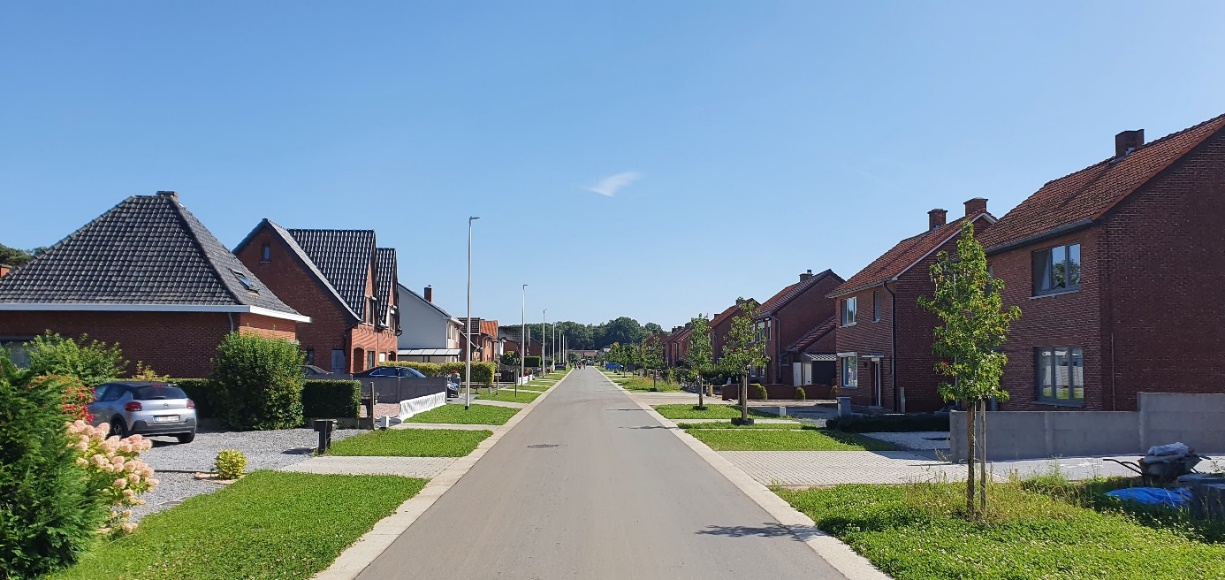 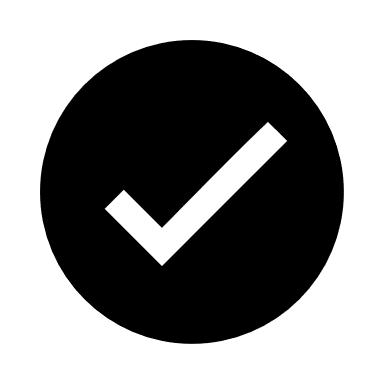 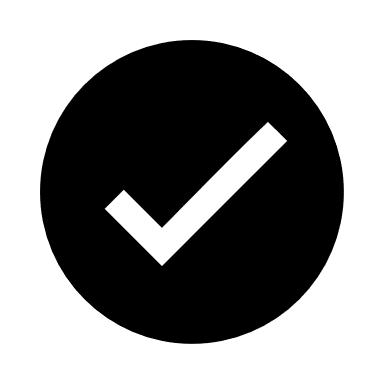 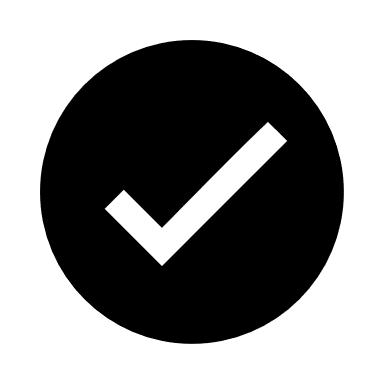 [Speaker Notes: Groen infiltratieberm = geen afstroming => dus minder water overlast in de vallei
Herbruik is een zeer moeilijke !
Groen infiltratieberm = infiltreert,  al is het traag op sommige plaatsen
Buffering + infiltratie in de poreuze buizen als extra in dit project]
Hoe infiltratie onze natuur helpt!
Probleemstelling: klachten van bewoners
Gras voor hun deur (onderhoud normaal 1 à 2x per jaar?)
Niet meer kunnen parkeren voor hun deur (beperkt)
Vastrijden voor hun deur
Schuin staan voor hun deur (niet meer dan vroeger)
Water voor hun deur 
- Extreem natte winter
- Water in de kelder
[Speaker Notes: Mensen willen geen hoog gras voor de deur
Vast rijden in de modder
Parkeren
Een opmerking over schuin staan]
Probleem: vastrijden
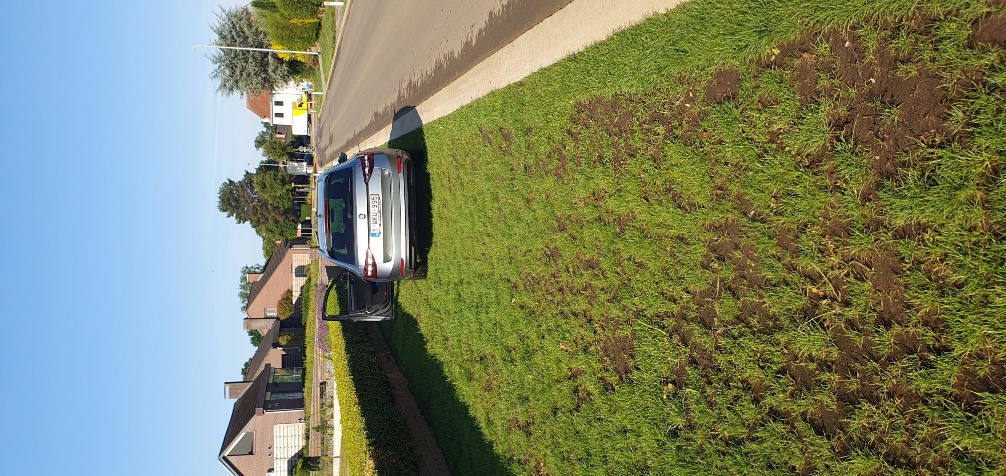 [Speaker Notes: Geduld en het komt goed]
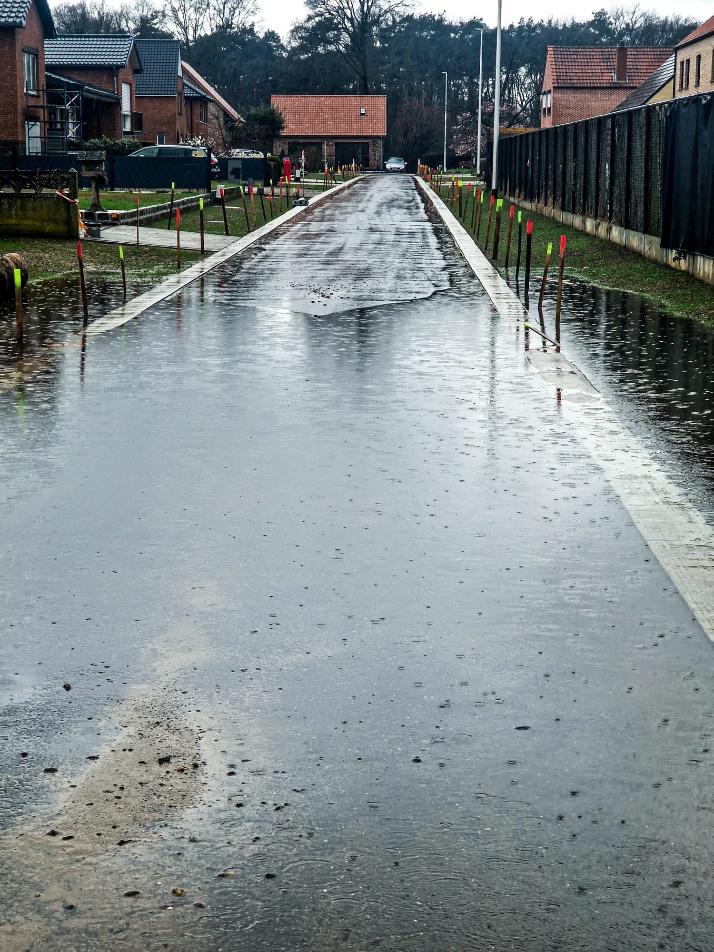 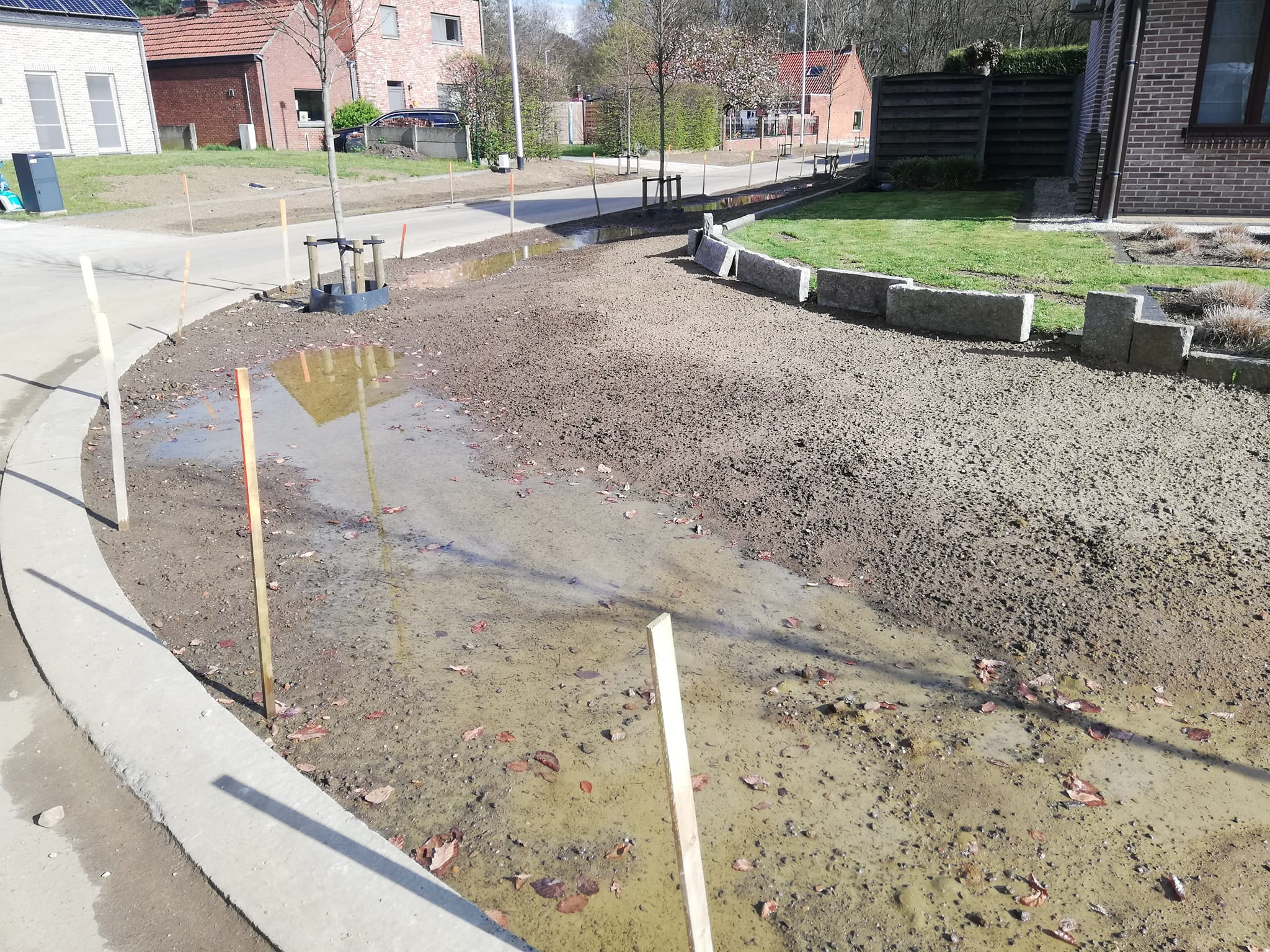 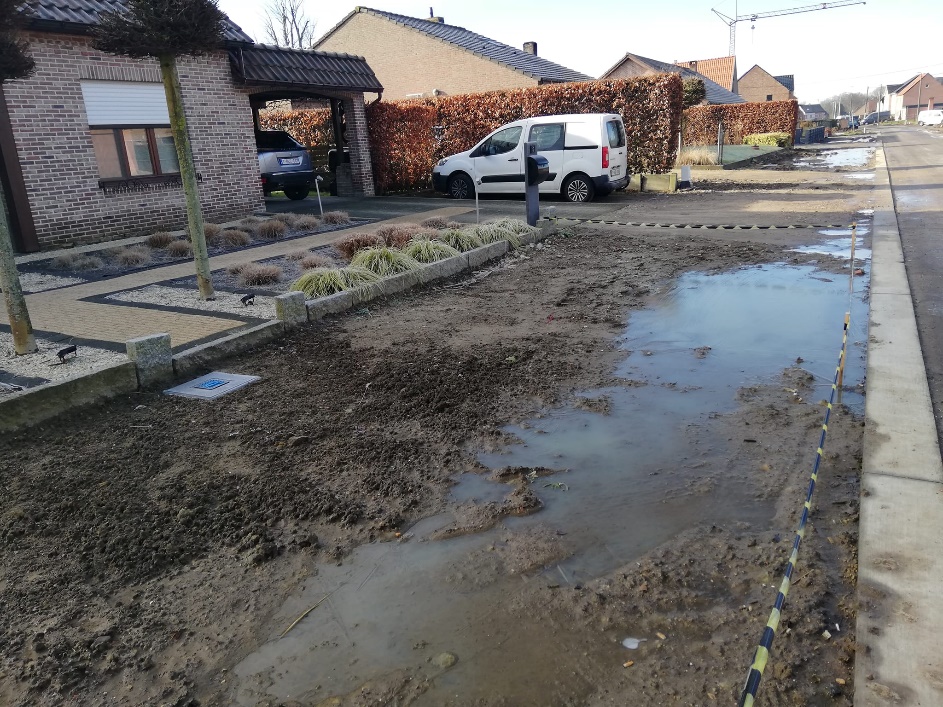 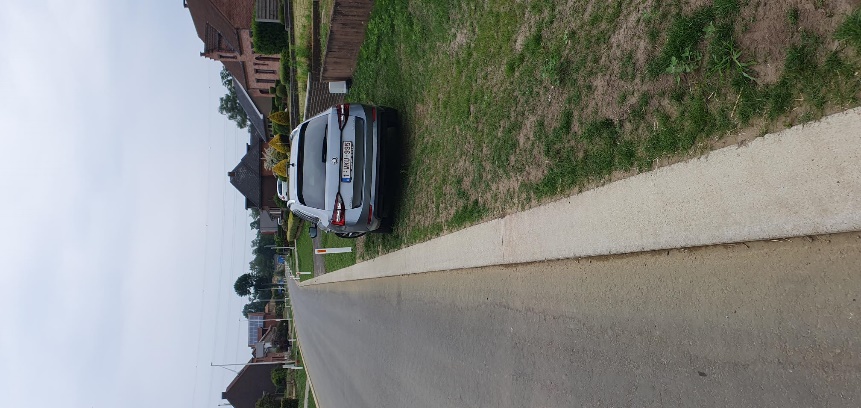 [Speaker Notes: geduld]
1 jaar later na een hevig onweer
Probleem: Schuin staan
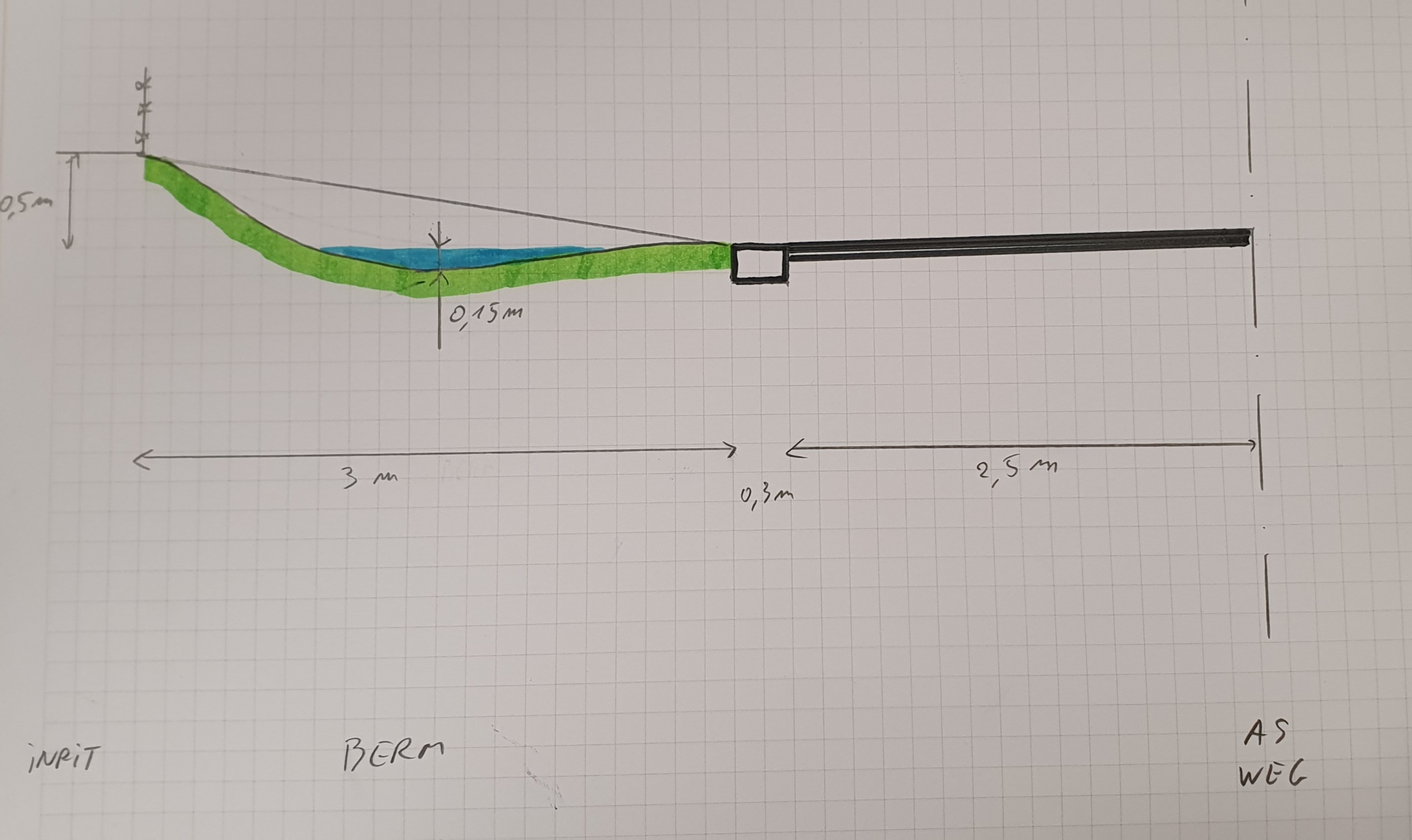 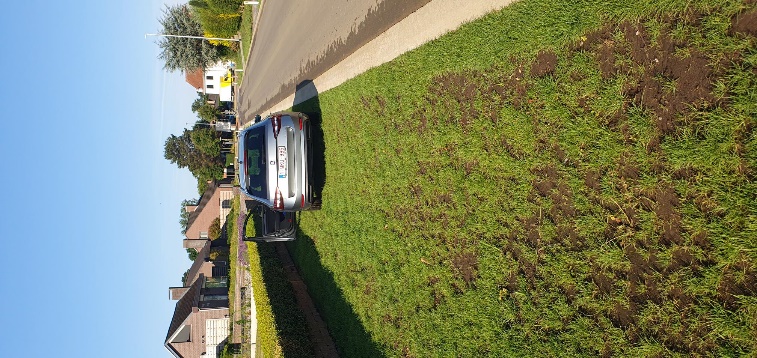 [Speaker Notes: Je staat nu zeker niet schuiner dan vroeger]
Verschillende oorzaken
[Speaker Notes: Door extreme droogtes krijgen kelders meer scheuren,  die dan in extreme natte periodes water geven in de kelder,]
Oplossingen, maar eerst de oorzaak zoeken
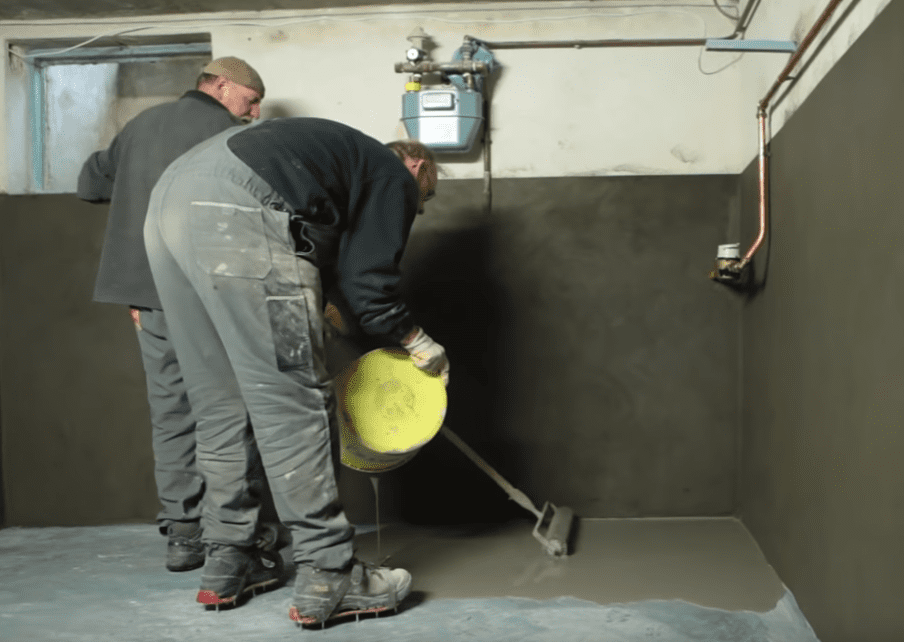 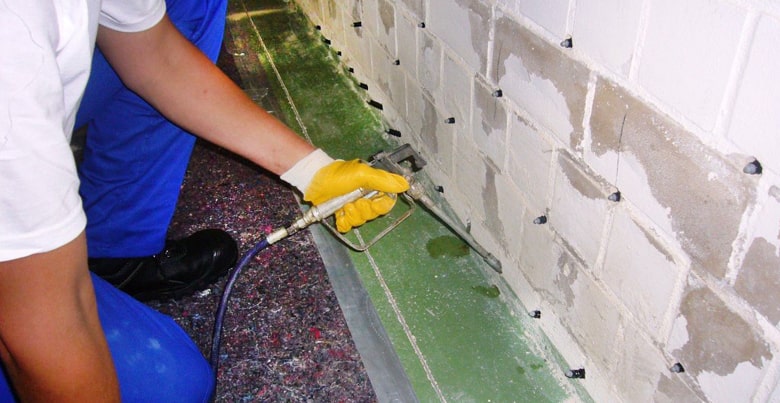 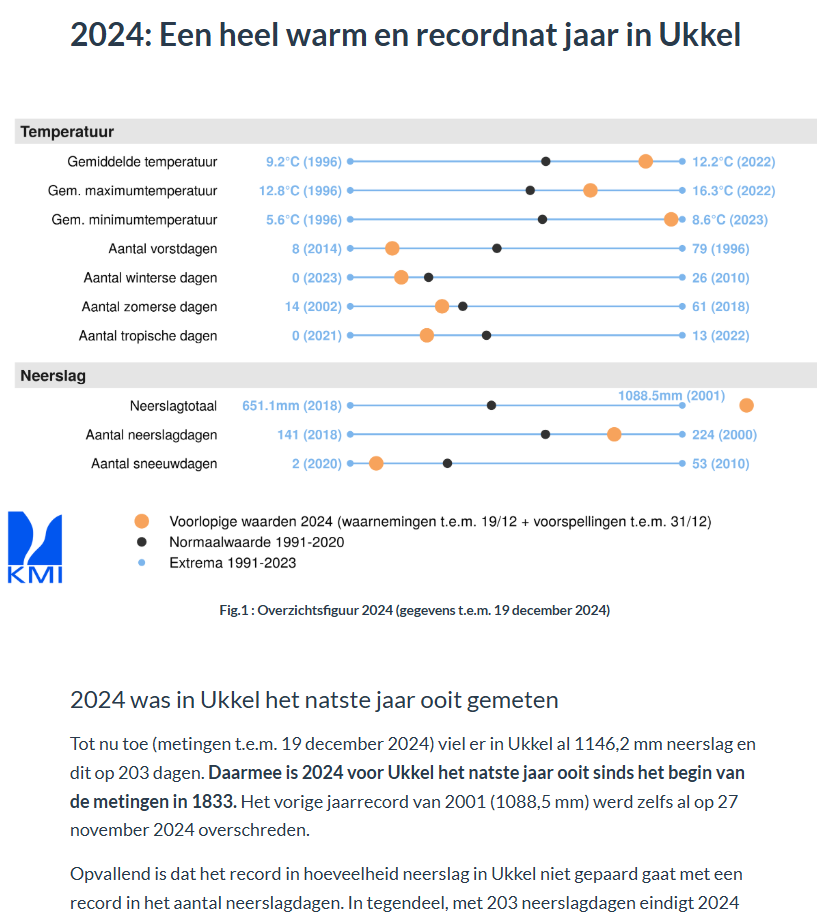 [Speaker Notes: EXTREEM]
Oplossing
Een algemeen reglement (Fluvius, provincie, gemeente)
Betere communicatie (intekenen op de plannen in kleur)
Bermen tijdelijk beschermen
Duidelijke plannen
Tijdelijke reflectorpaaltjes (max 1 jaar om bermen te beschermen)
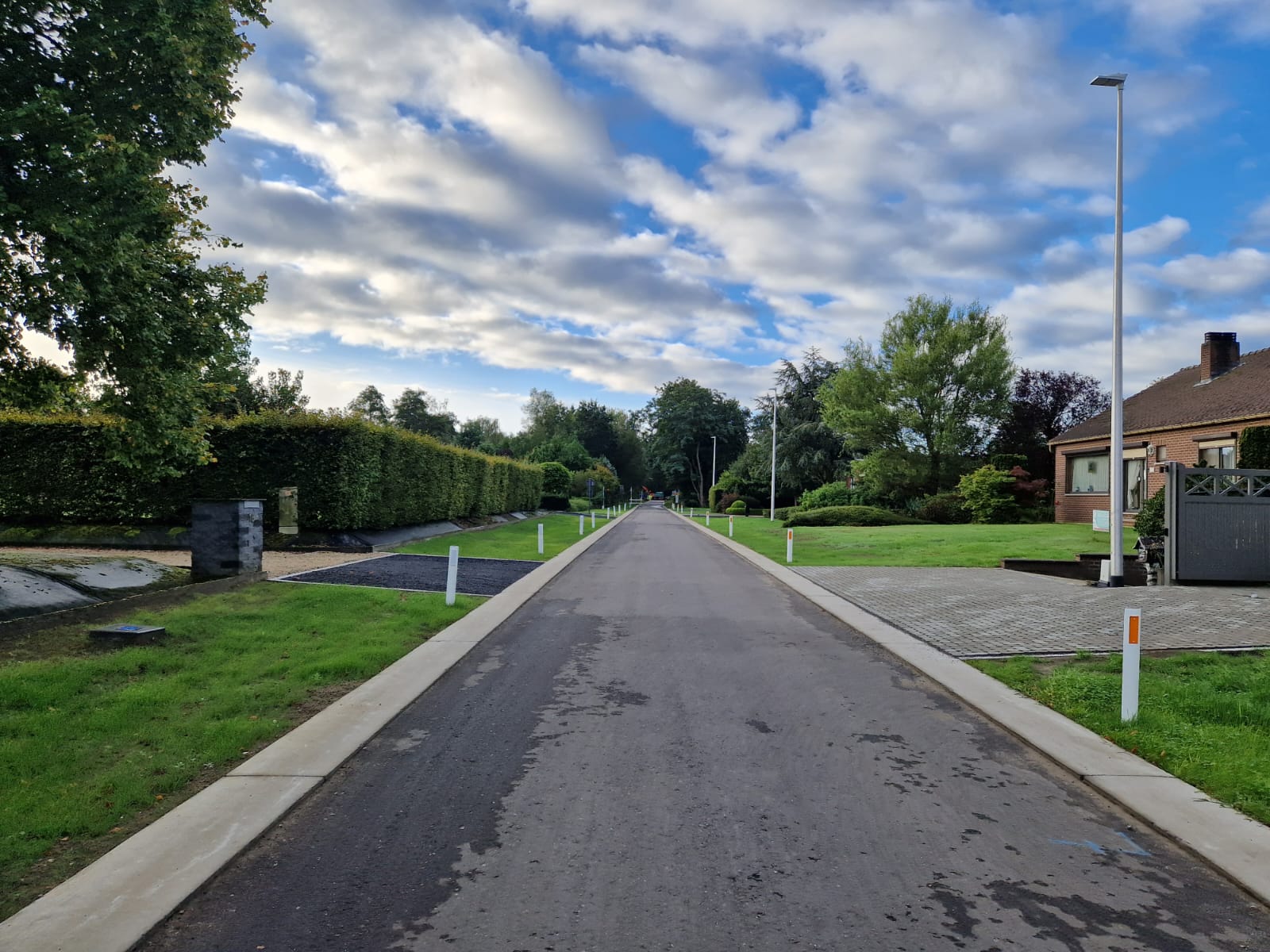 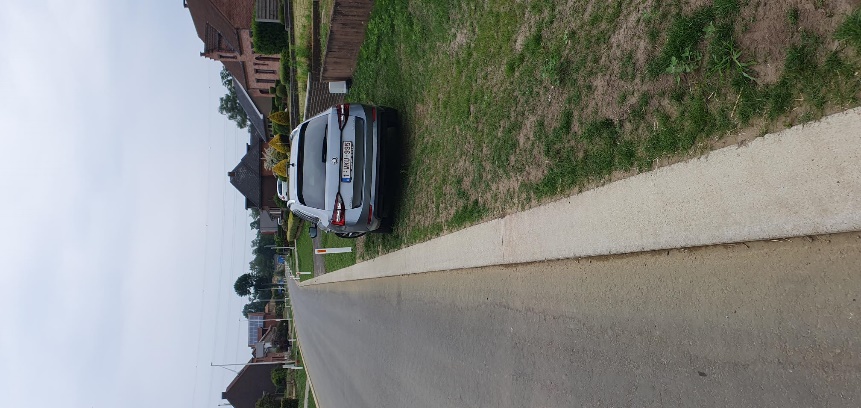 Alternatieven?
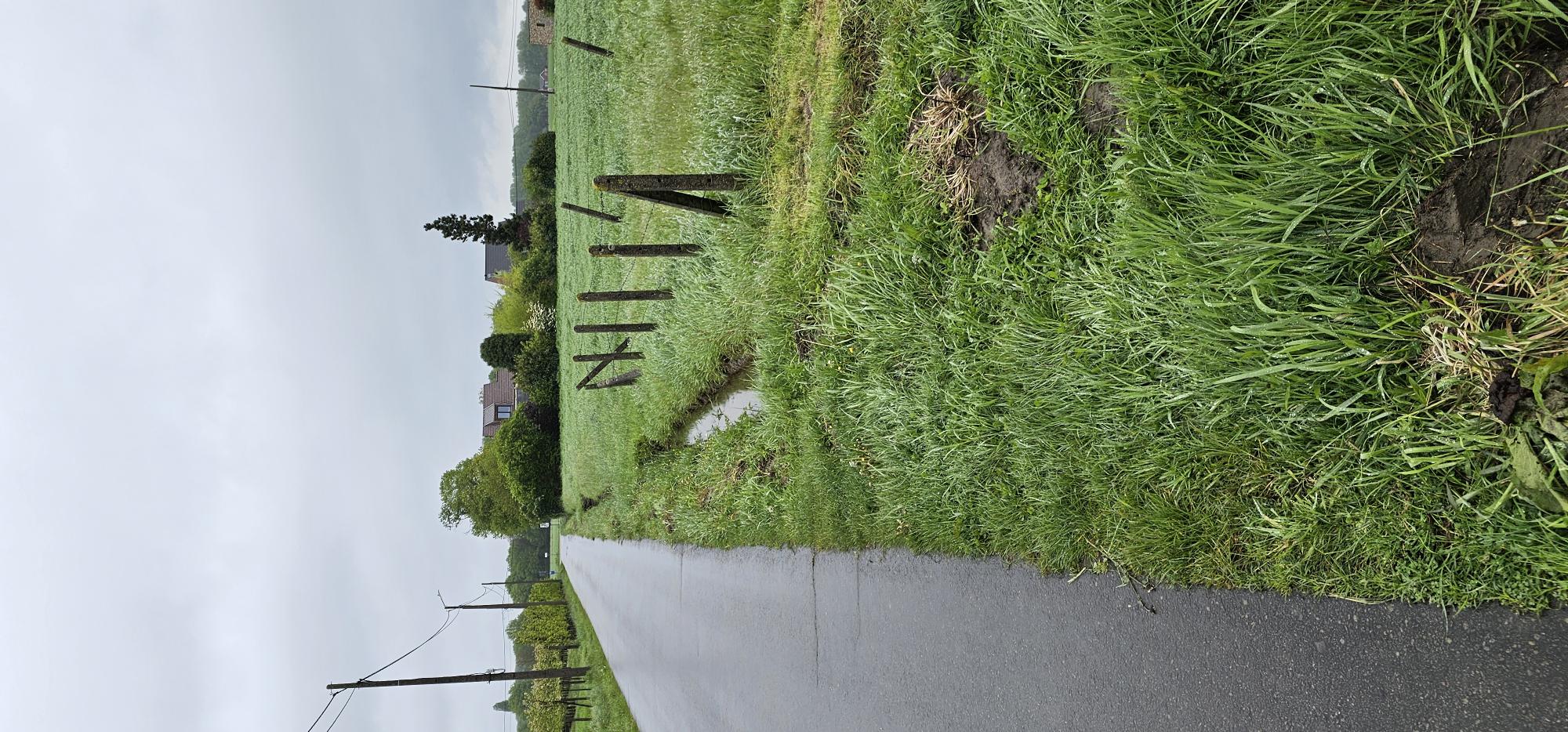 Grachten 
=> de VMM is hier ook voorstander van  
=> nooit meer parkeren
=> duur, onderhoud
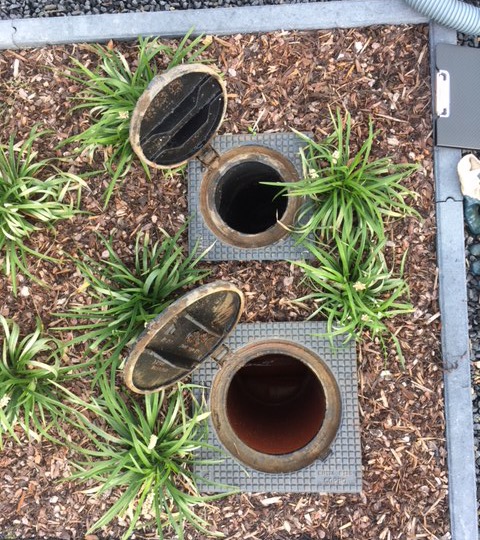 2. Afkoppeling op je privédomein?
Afkoppelingsadvies
Indien de plaats van de putjes moet wijzigen, dit op de werf melden voor aanleg riool en laten aftekenen
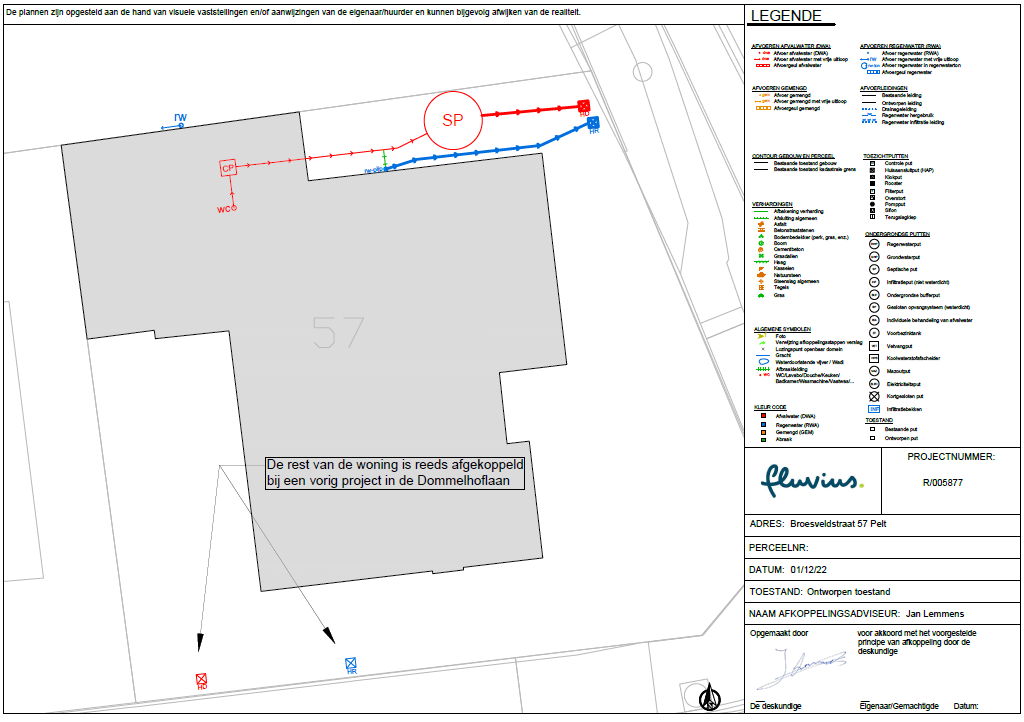 Wanneer afkoppelen?
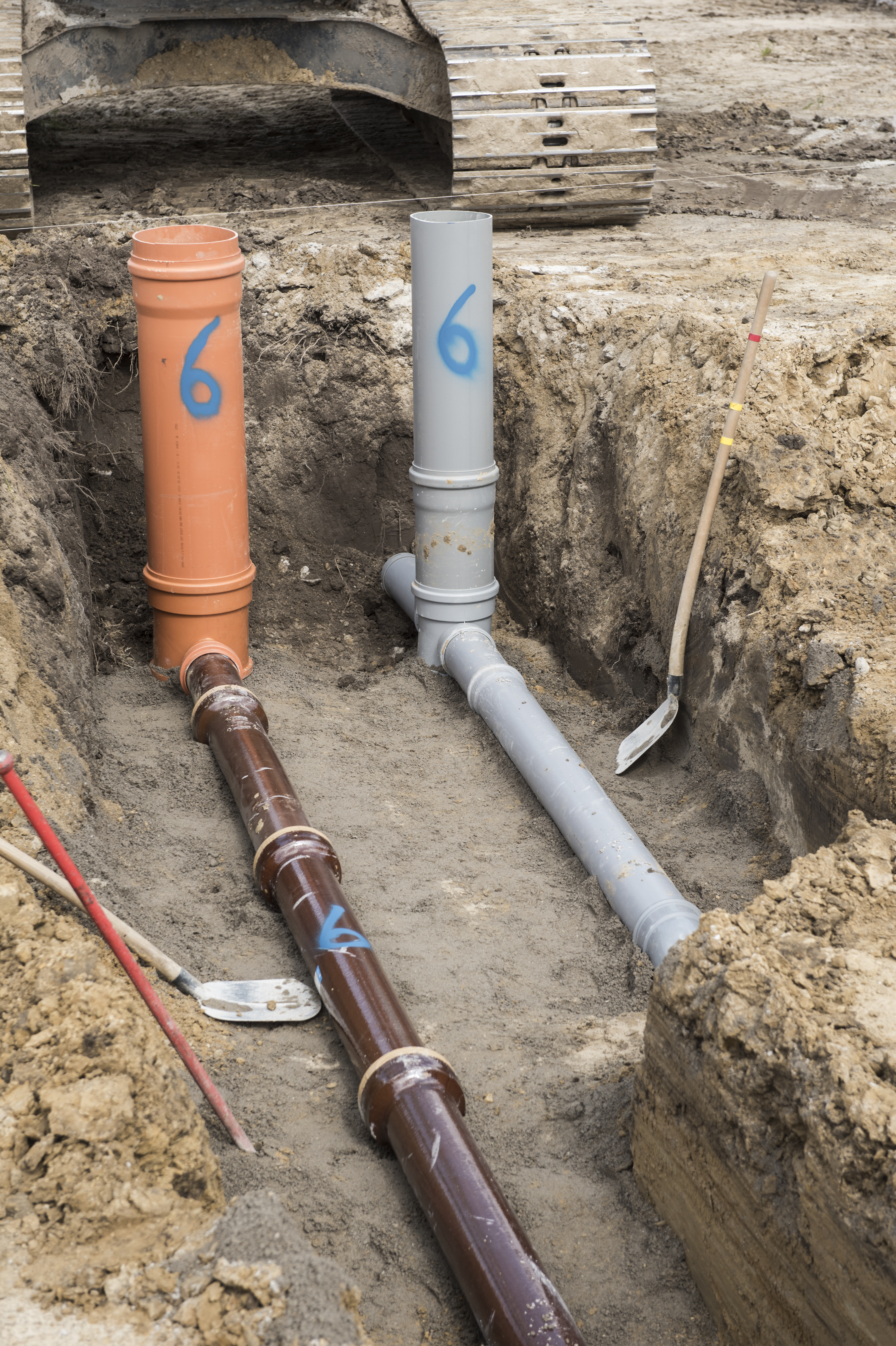 Afstemming met uitvoering project:  

Zo snel mogelijk na plaatsing van de huisaansluitings-putjes.
maart 2023
Hoe wordt elk perceel aangesloten?
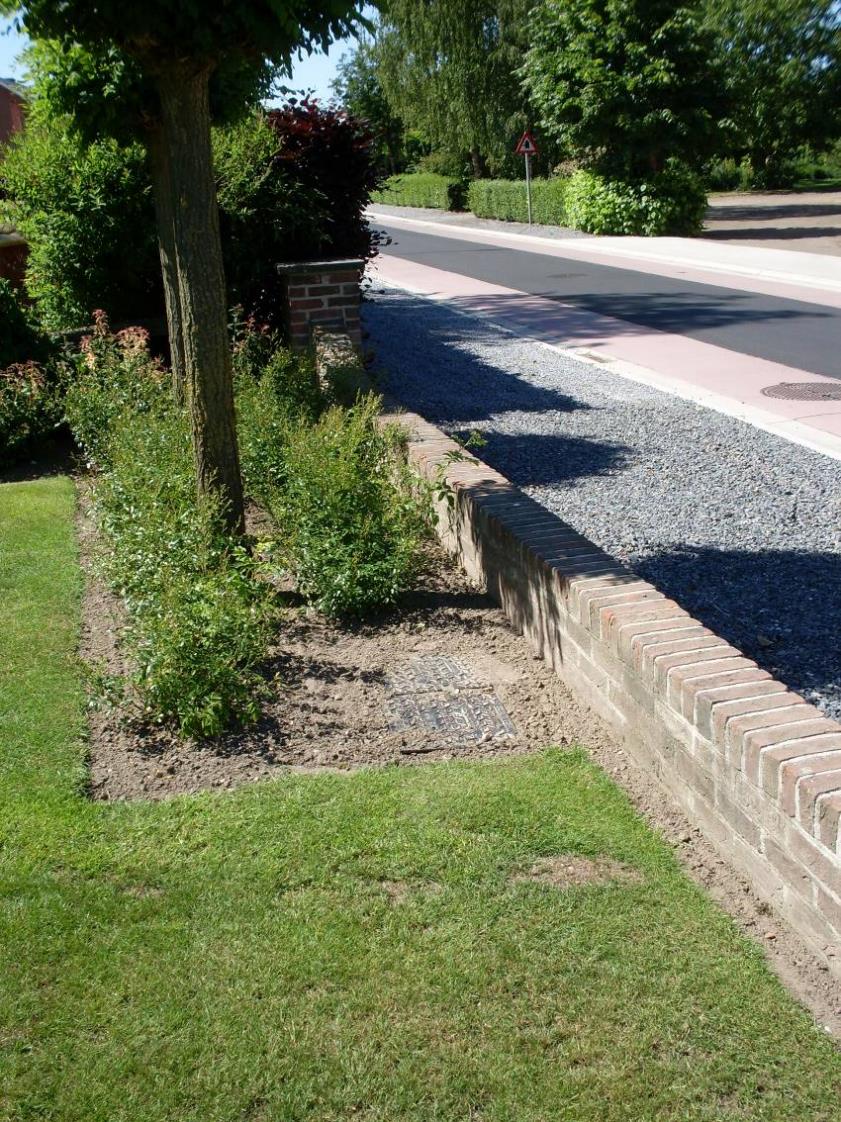 Nieuwe huisaansluitingsputjes 
Eén putje voor afvalwater en één putje voor regenwater
Plaatsing op privédomein tenzij bouwlijn = rooilijn
Maximum aansluitingsdiepte: 1,30 m
I
Aansluitingsplicht - Keuring
Alle afvalwater moet op de openbare riolering worden aangesloten, omdat je vuilwater  moet zuiveren in een zuiveringsstation.
Sterfput, beerput, eigen zuiveringsinstallatie (IBA) … moeten buiten gebruik worden gesteld voor afvalwater.

Werken achter het aansluitputjes moeten eigenaars zelf doen 
Wie op voorhand wil werken, vragen we de buizen klaar te leggen tot aan het voorziene putje
KEURING => let goed op de brief die er in de bus zal vallen, hierin staat wat er dient te gebeuren
Opvolging keuring
Opvolging keuring – tijdslijn
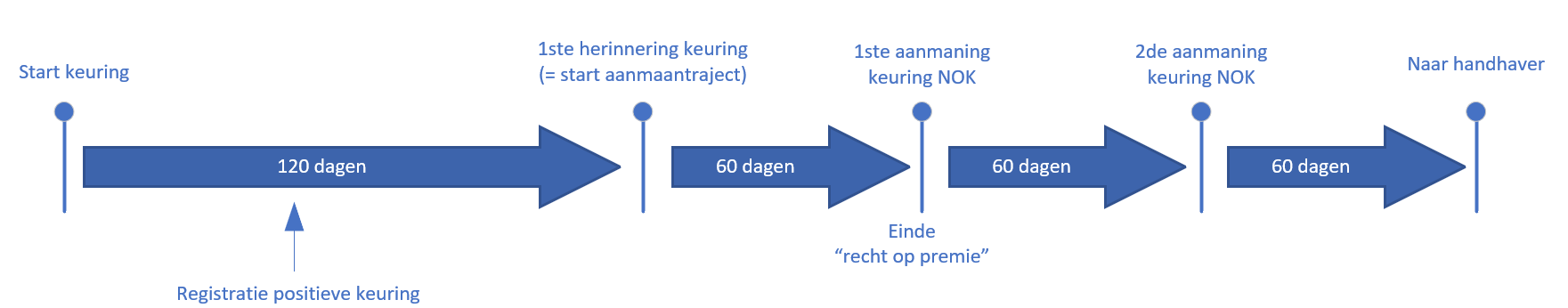 [Speaker Notes: Wat als je geen keuring laat uitvoeren?

Fluvius volgt hiervoor de procedure zoals op genomen in het MB Keuringen

Als je geen keuring laat uitvoeren binnen de 120 dagen, stuurt Fluvius een herinnering als start van het aanmaantraject . Je krijgt dan 60 dagen om je keuring alsnog te laten uitvoeren.  Je recht op premie blijft behouden.

Als er na (120 + 60) dagen geen geldig keuringsattest is, wordt de 1ste aanmaning vanuit Fluvius verstuurd. Na verstrijken van 60 dagen wordt de 2de aanmaning vanuit Fluvius verstuurd, deze is betalend. 
Na verstrijken (60  + 60) dagen, wordt het dossier vanuit Fluvius naar de gemeentelijke handhaver verstuurd.
Je hebt maximaal 10 maanden om je keuringsdossier in orde te krijgen voor de handhaving ( milieuovertreding) opstart.

Wat als je keuring niet in orde is?
De termijn om je dossier in orde te brengen is dezelfde: 
Binnen de 120 werkdagen + herinnering  van 60 dagen 
1ste Aanmaning: 60 dagen 
2de Aanmaning: 60 dagen
Na verstrijken van  10 maanden (120 + 60 + 60 + 60 dagen): dossier naar de gemeentelijke handhaver]
KEURINGSATTEST =  PREMIE van € 500  (brief na de werken)
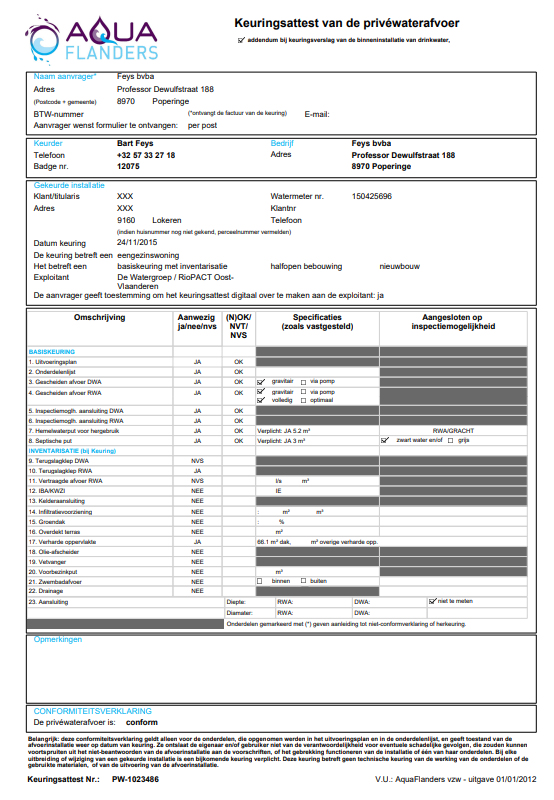 60
Premie hemelwaterput met pompinstallatie
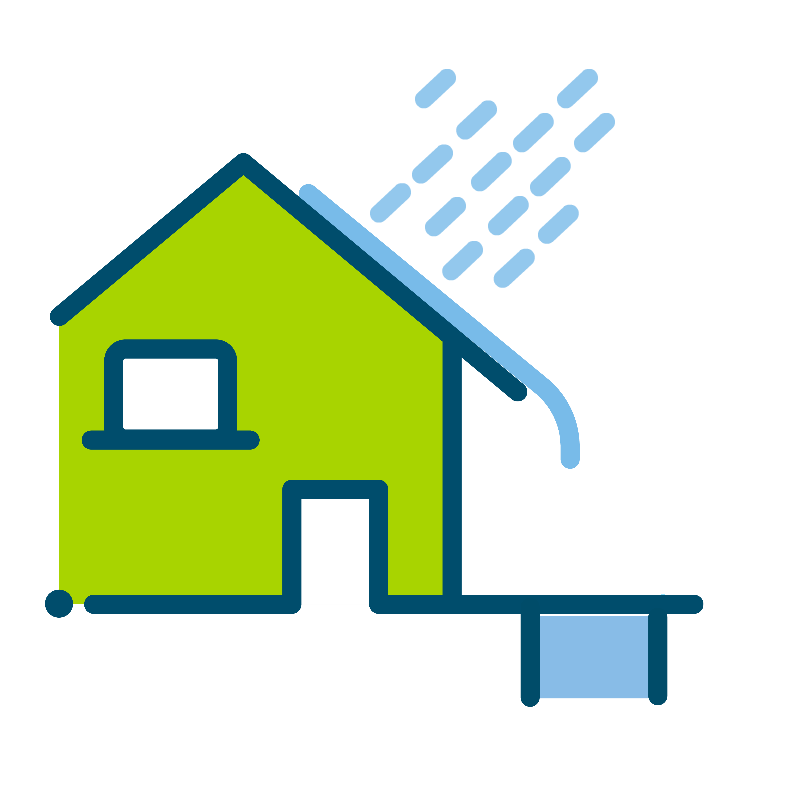 Hemelwaterput plaatsen met   pompinstallatie

Minstens één toilet of één wasmachine aangesloten 

Premie volgens het reglement dat op dat moment van toepassing is (momenteel = 250 euro)
Premie infiltratie vanhemelwater ter plaatse
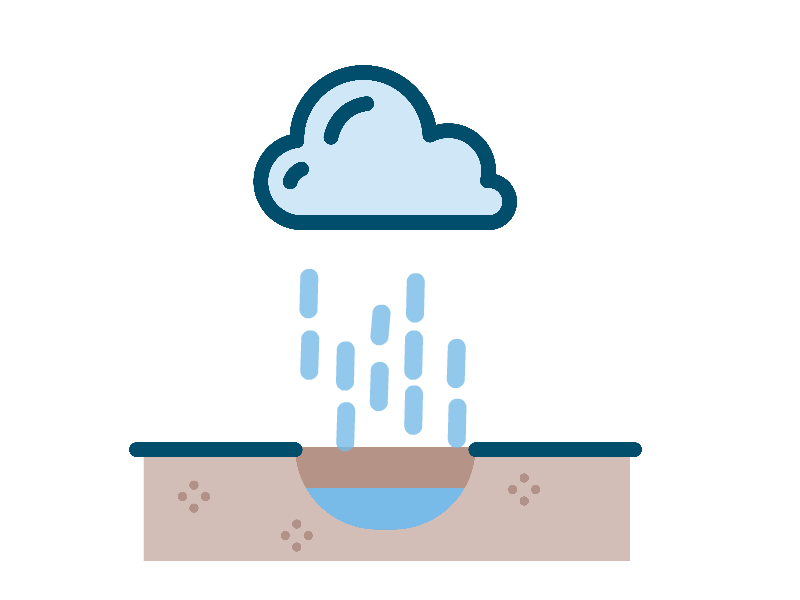 Infiltratiesysteem plaatsen

Premie volgens het reglement dat op dat moment van toepassing is (momenteel = 250 euro)

Niet voor woningen met een bouwvergunning na 1 februari 2005
Gas + elektriciteit Fluvius + water
Iedereens aansluiting wordt nagekeken (min 4x10mm²) 
Iedereens aansluiting wordt ondergronds gebracht
Iedereen een digitale gas- en elektriciteitsmeter

Indien aansluiting wordt vernieuwd => Digitale watermeter wordt overal geplaatst (werkt “digitaal of analoog” zie elektriciteitsmeter)
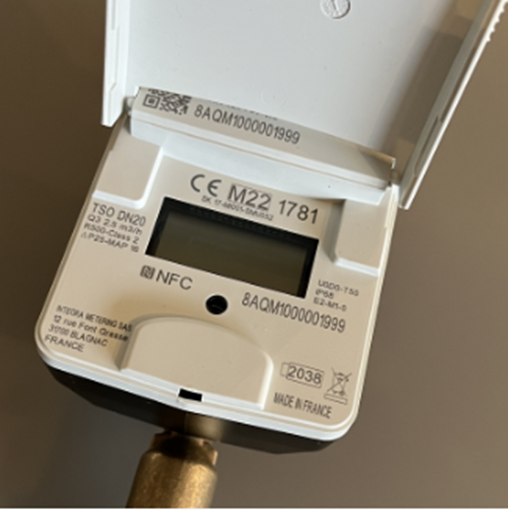 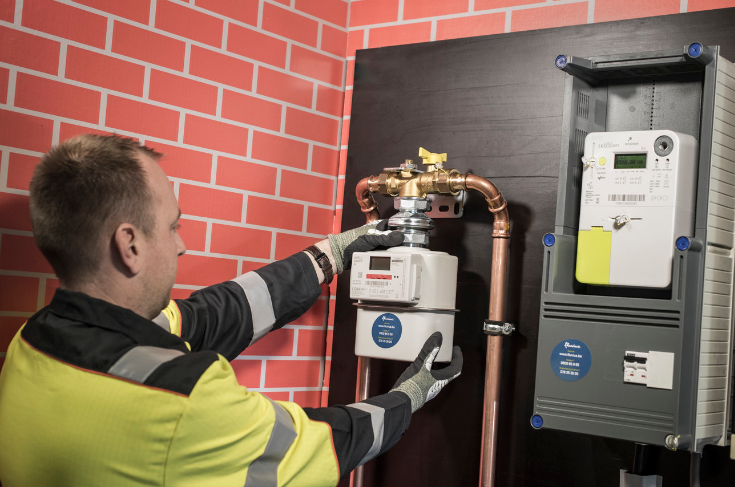 [Speaker Notes: Voorlopige uitzondeling zijn de zonnepanelen]
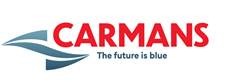 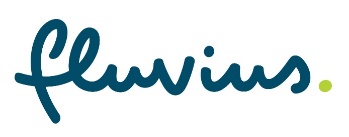 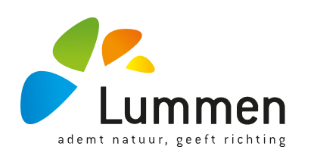 Toelichting aannemer
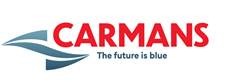 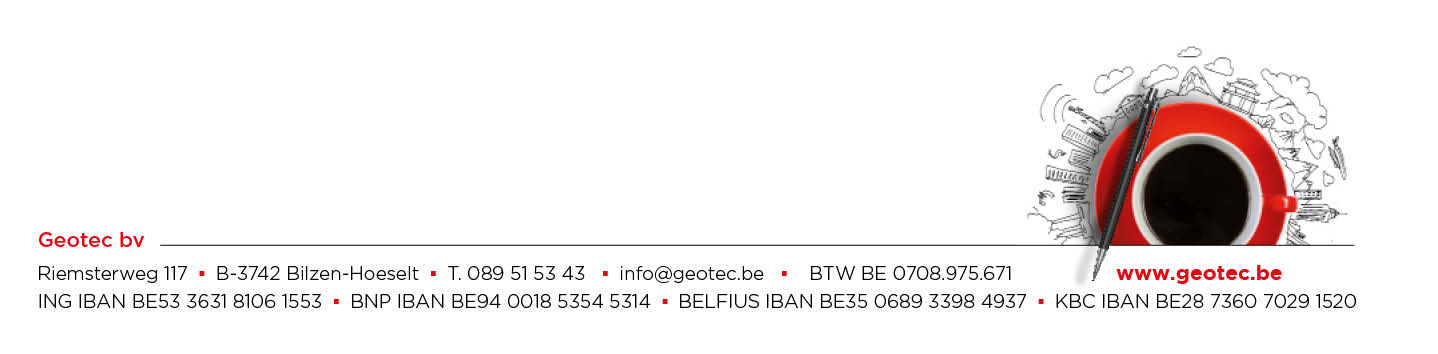 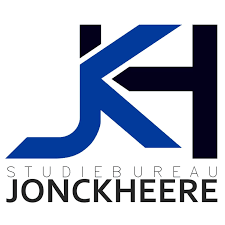 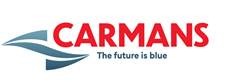 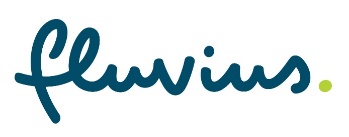 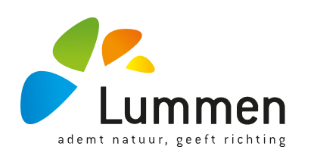 Timing / Planning
180 werkdagen voorzien (zonder rekening te houden met de werken aan de nutsleidingen)

Deel riolering: Fluvius
Deel wegenis: Lummen

Start van de werken voorzien: eind april 2025
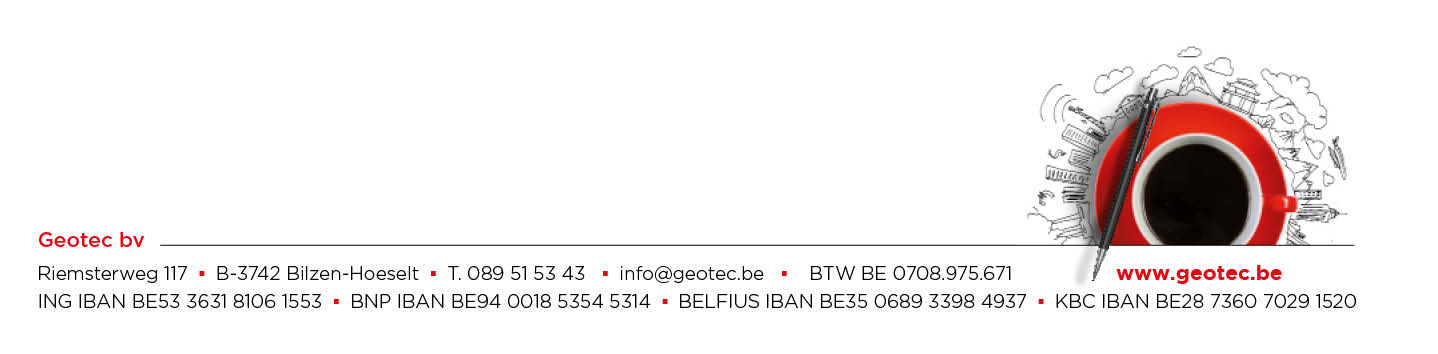 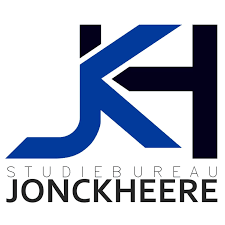 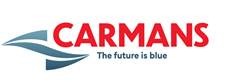 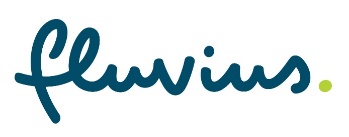 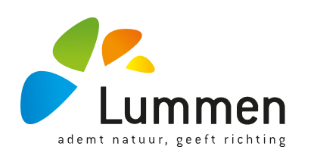 Fasering riolering
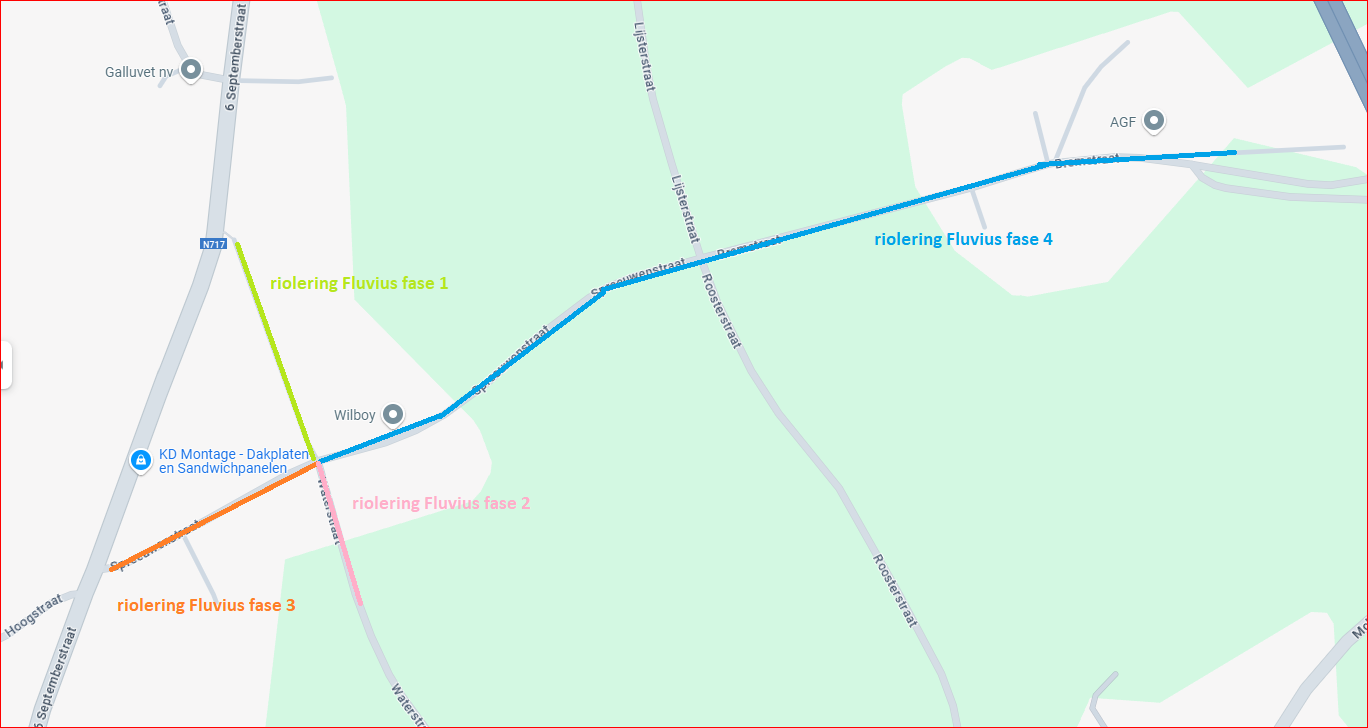 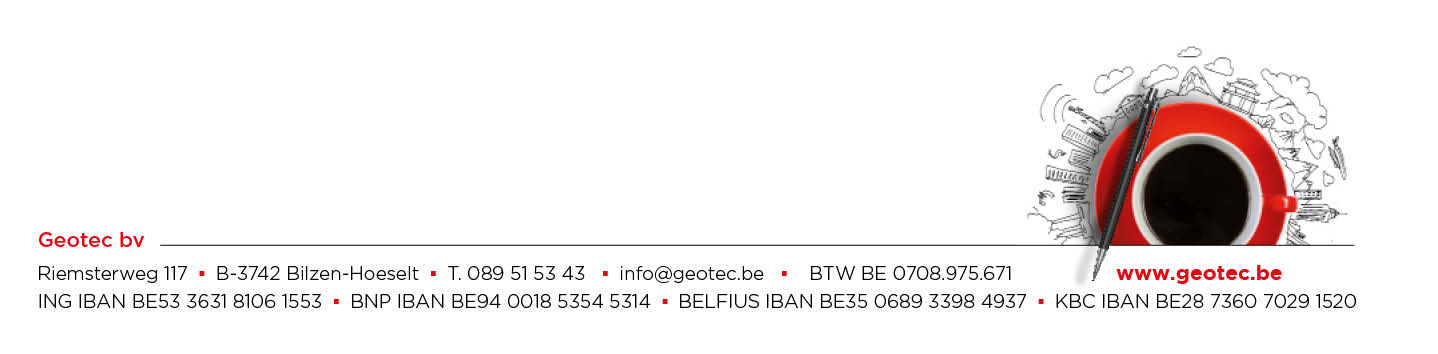 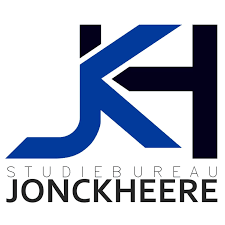 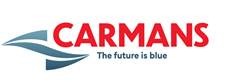 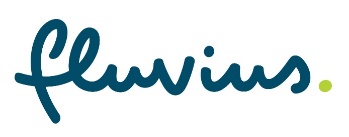 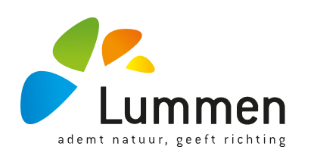 Fasering riolering
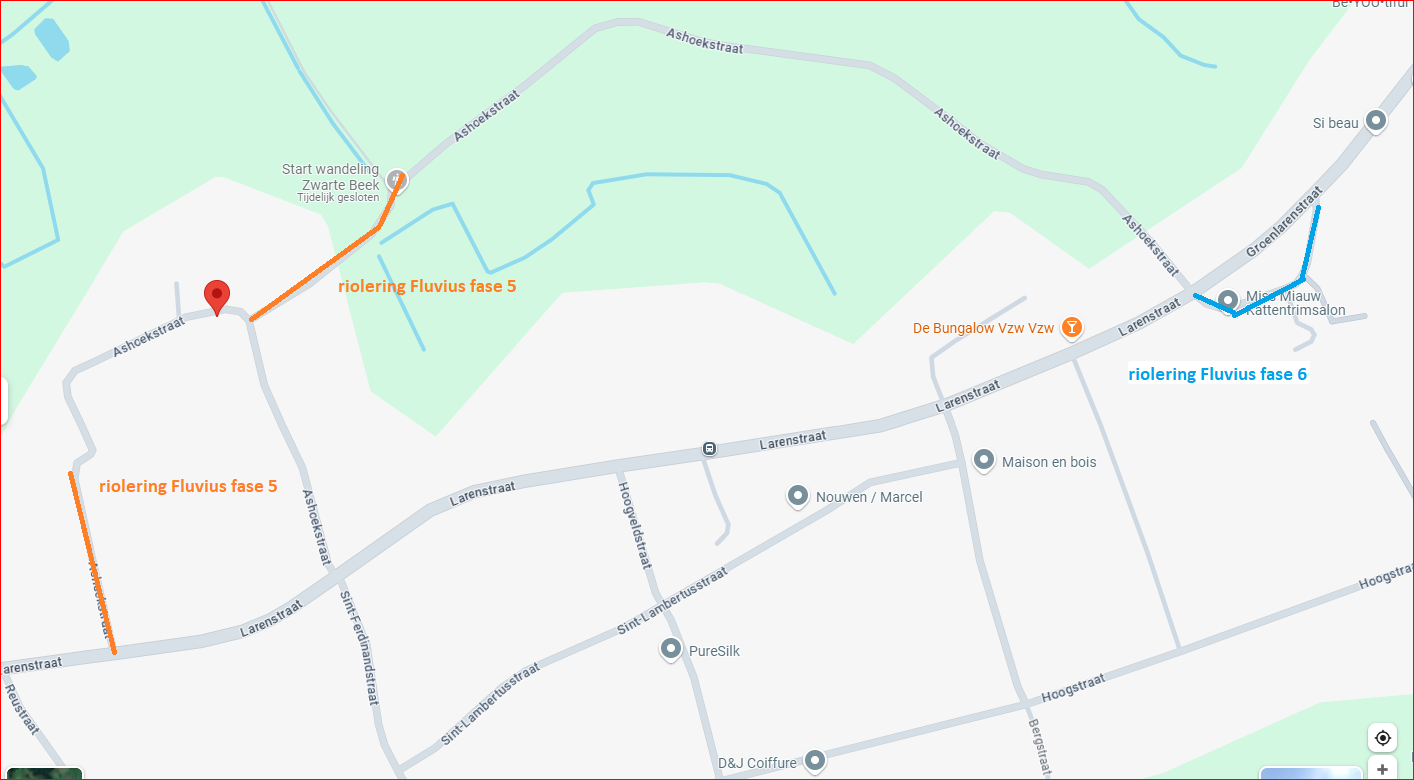 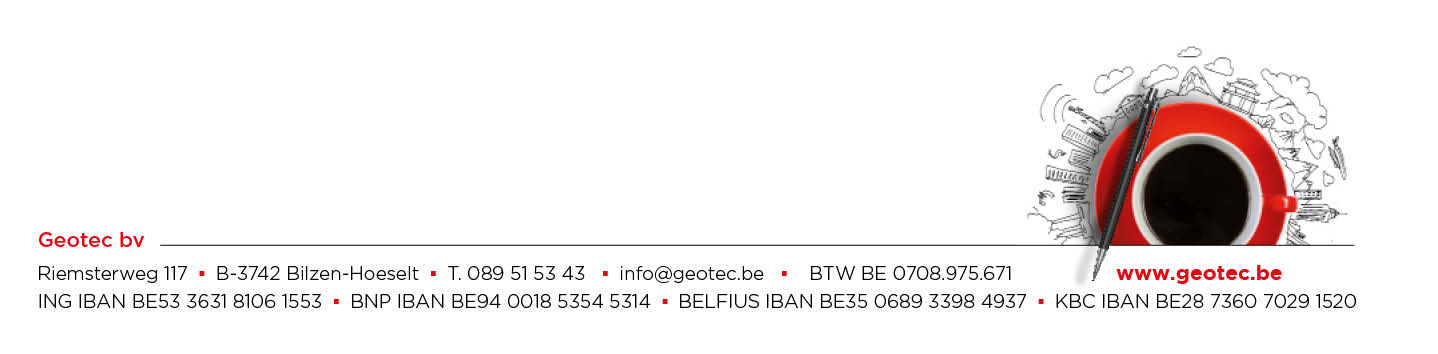 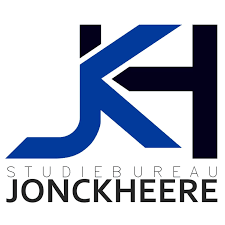 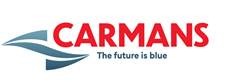 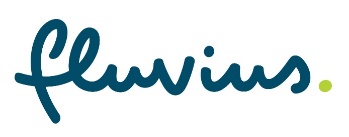 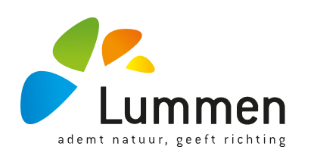 Omleidingen / bereikbaarheid
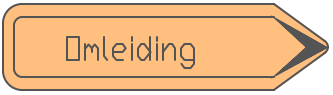 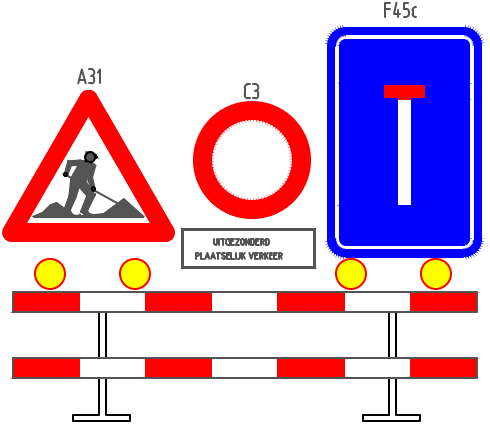 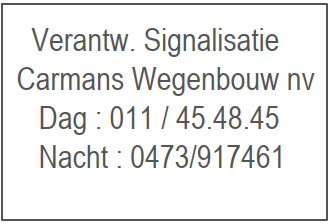 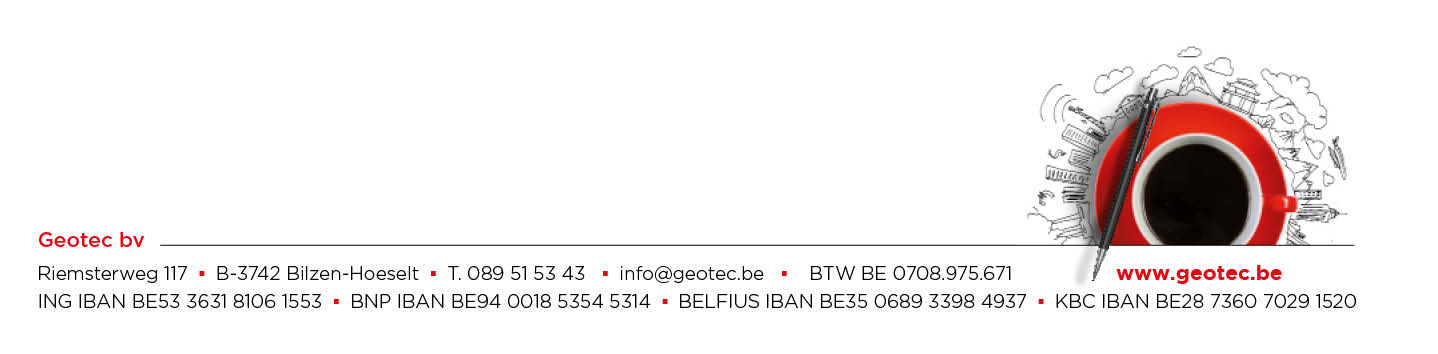 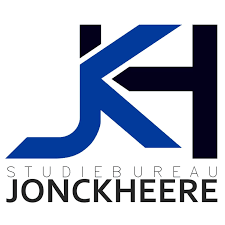 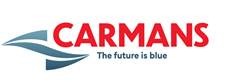 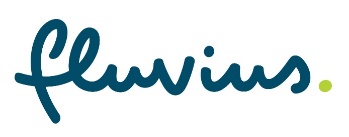 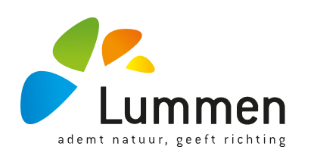 Omleidingen / bereikbaarheid
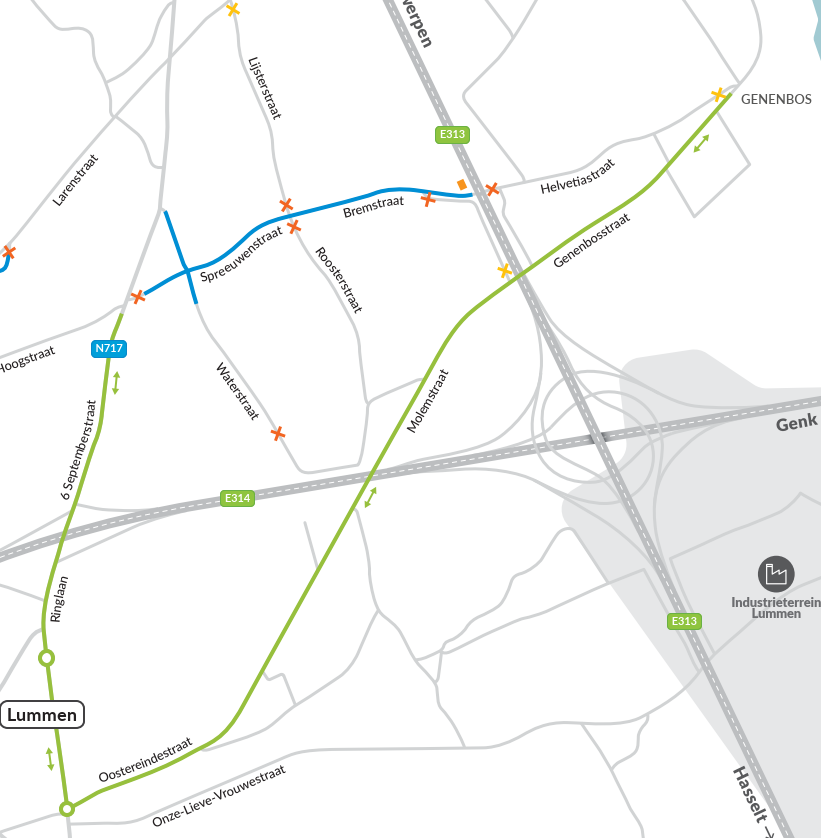 Tijdens werken in de
Spreeuwenstraat
Bremstraat
Waterstraat

Via:GenenbosstraatMolemstraatOostereindestraatRinglaan6 Septemberstraat
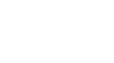 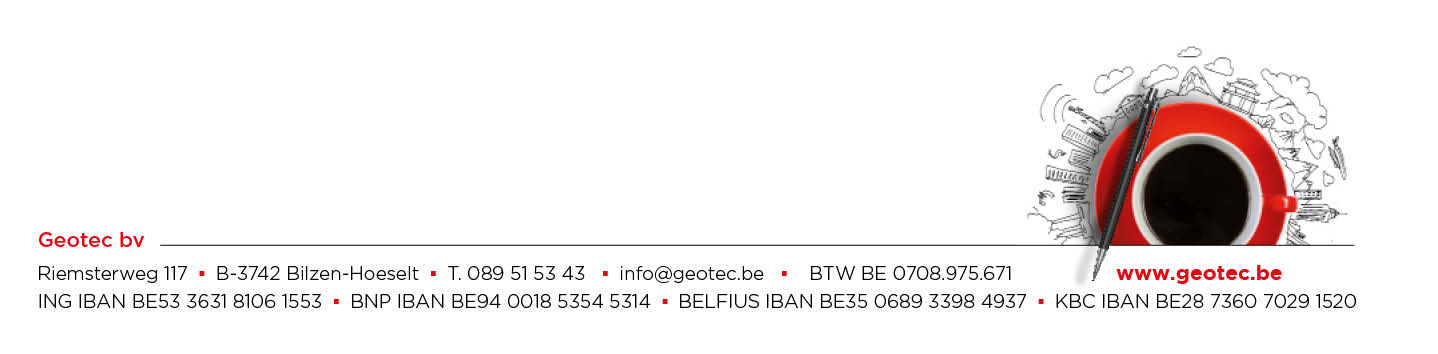 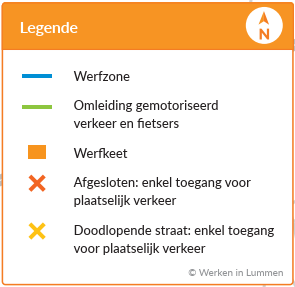 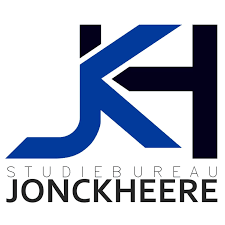 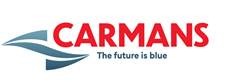 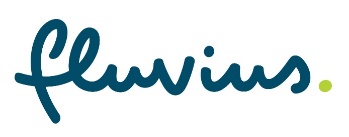 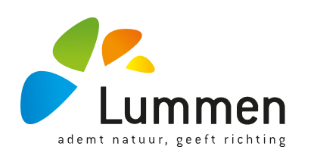 Omleidingen / bereikbaarheid
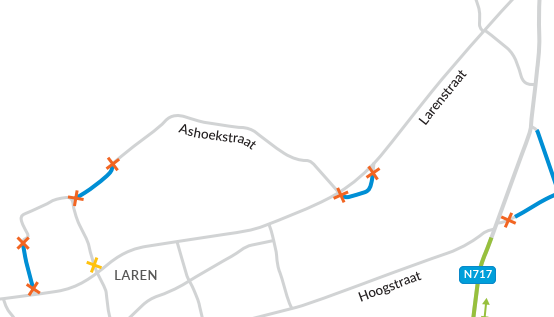 Tijdens werken in de
Ashoekstraat
Hoefstraat


Via:LarenstraatAshoekstraatAshoekstraatHoogstraat
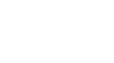 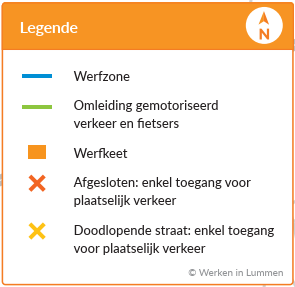 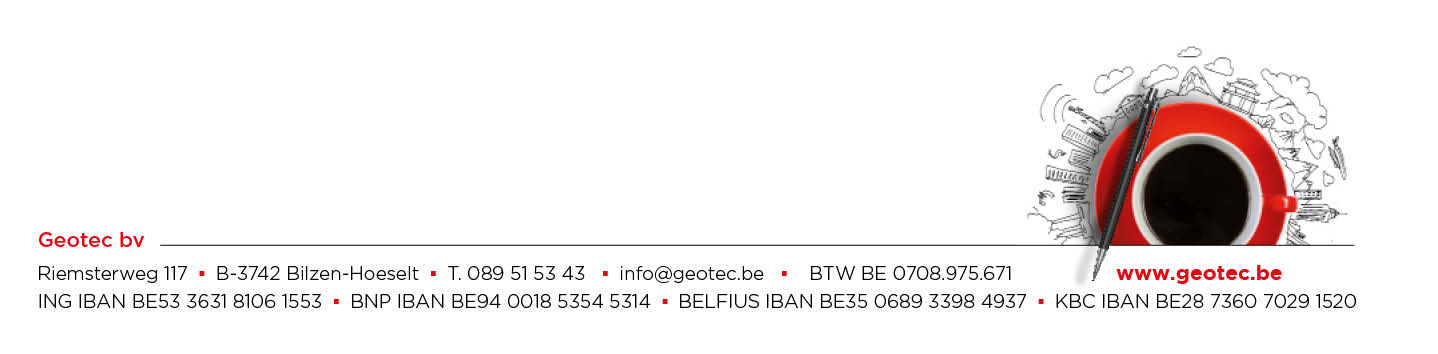 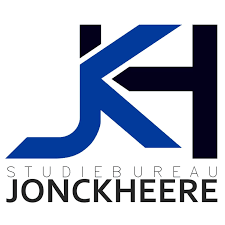 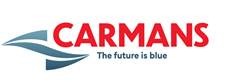 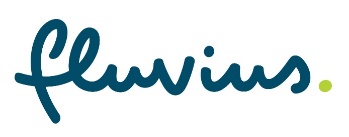 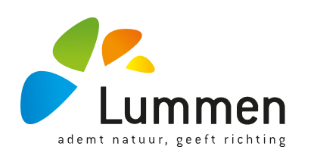 Te verwachtte werkzaamheden
Voorafgaandelijke aanpassingswerken nutsleidingen
Door andere aannemer

Wegenis- en rioleringswerken door Carmans
Opbraak weg
frezen asfaltverharding + opbraak betonverharding
Aanleg riolering
Voorgaand plaatsing droogzuiging (indien nodig)
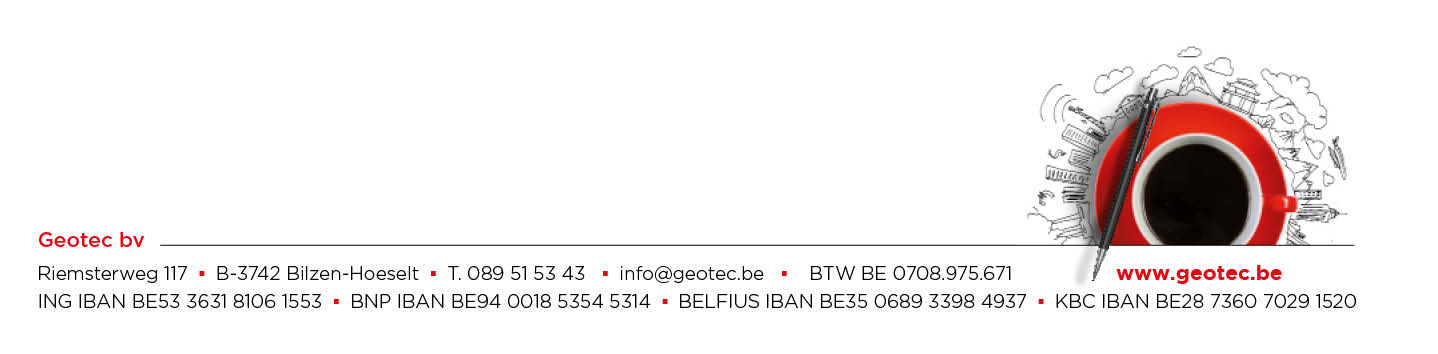 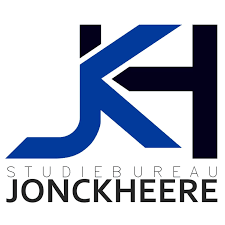 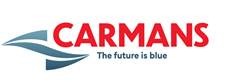 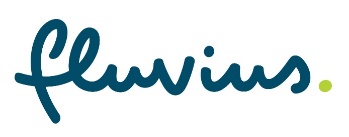 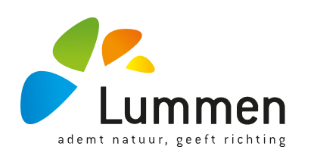 Aanleg hoofdriool
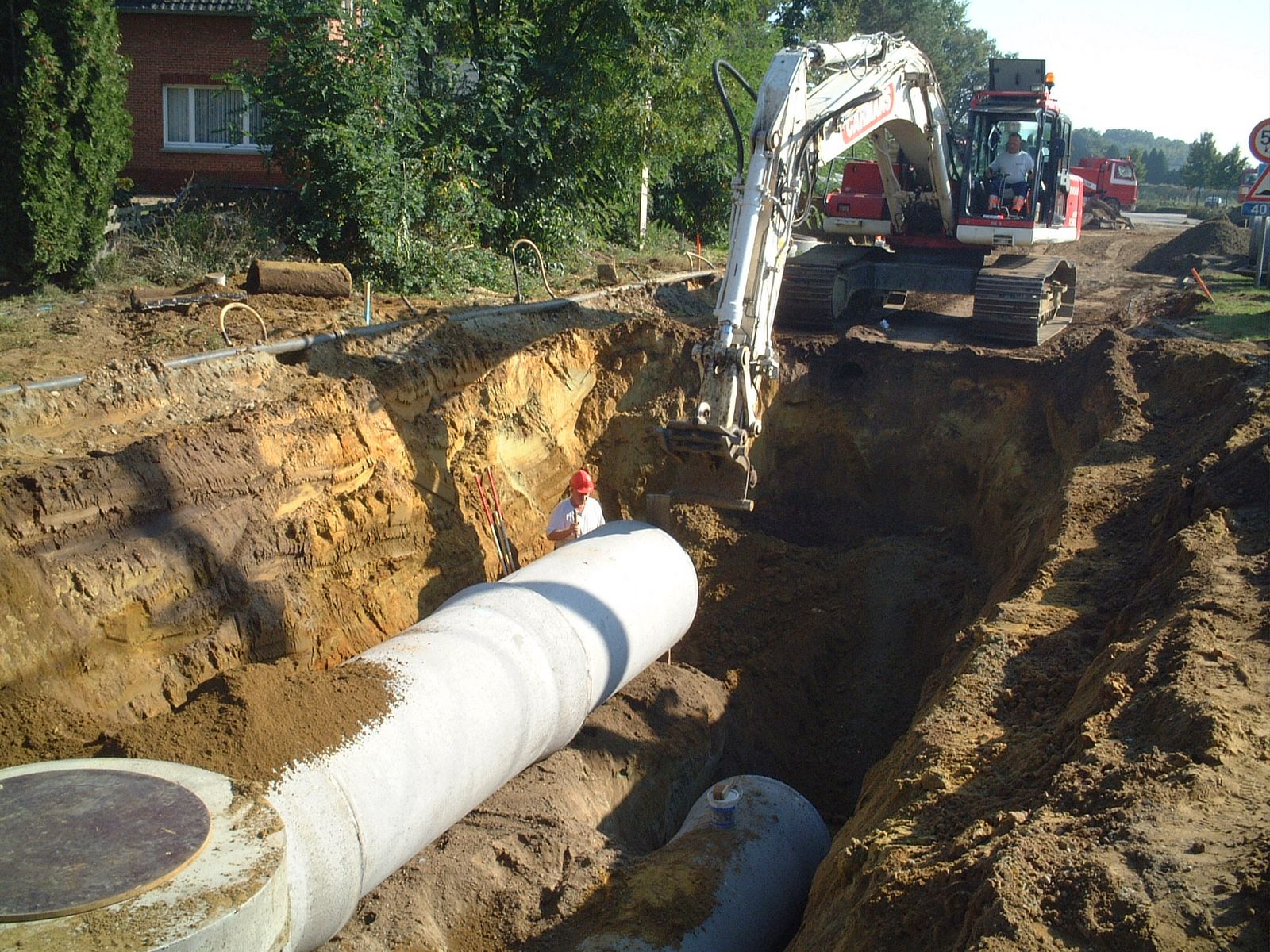 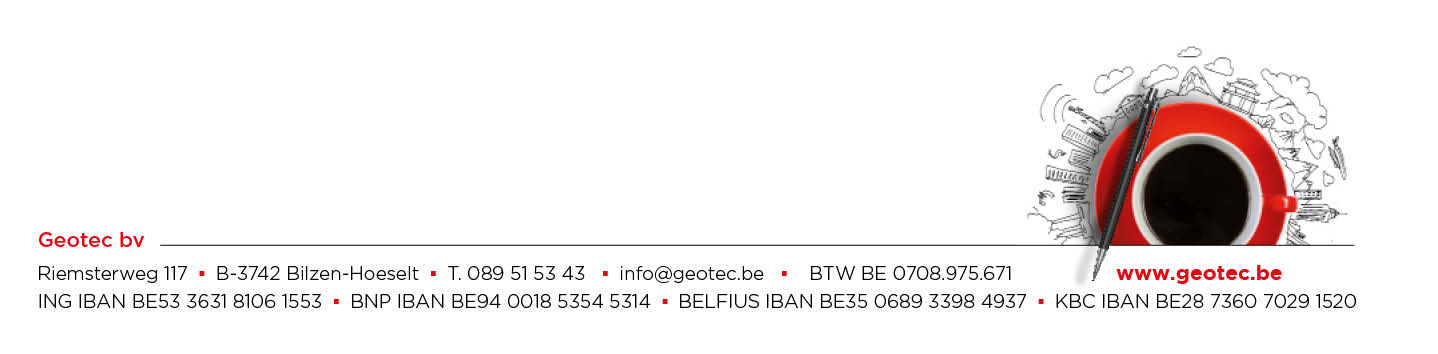 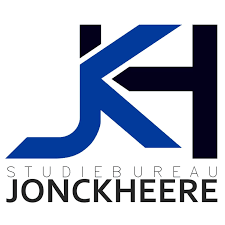 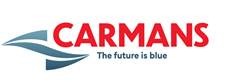 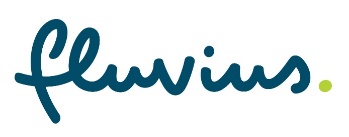 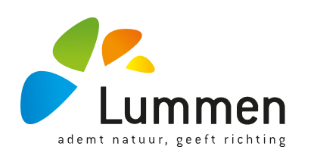 Maken van huisaansluitingen
Volgens plannen opgemaakt door afkoppelingsdeskundige
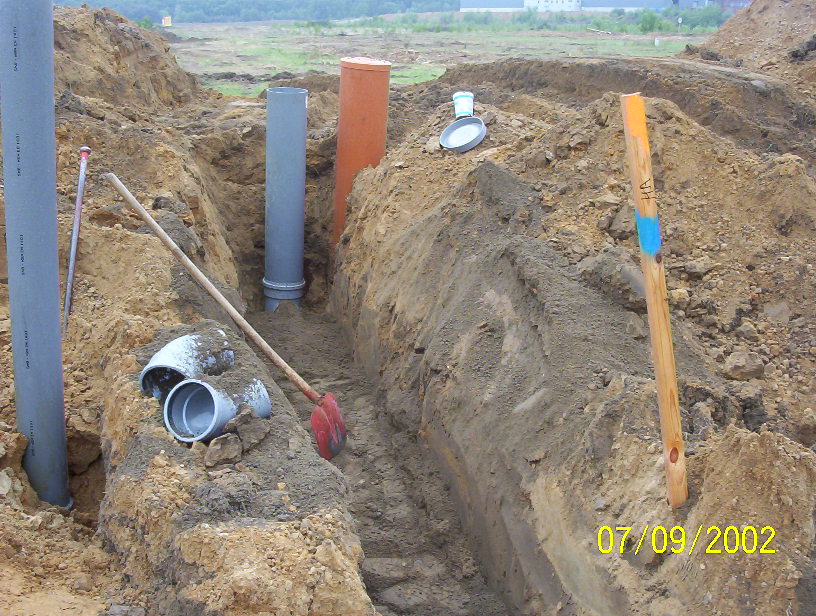 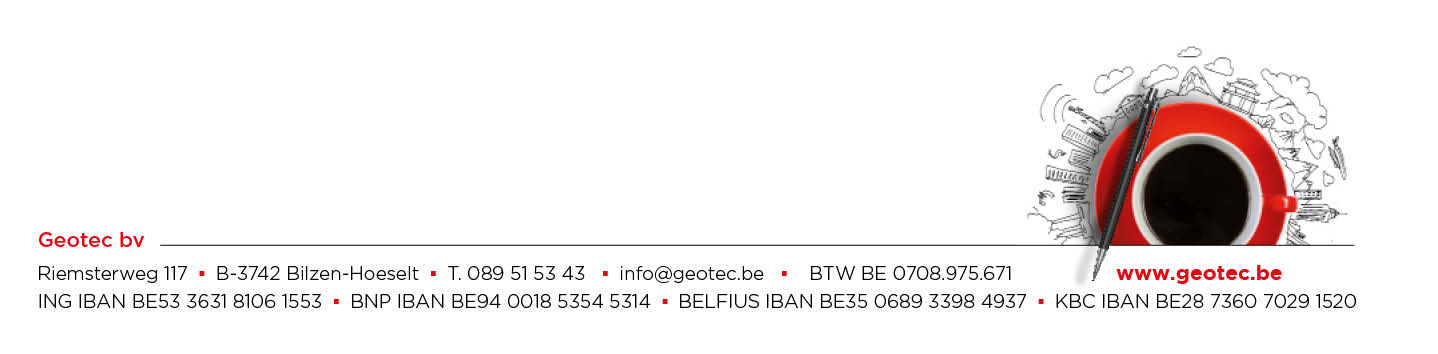 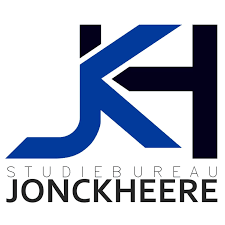 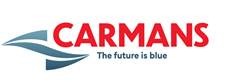 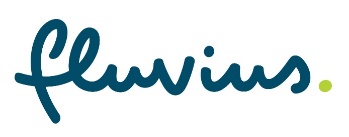 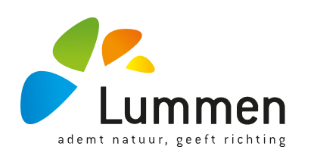 Overzicht verhardingen en methode van aanleg
Spreeuwenstraat – Bremstraat - Waterstraat
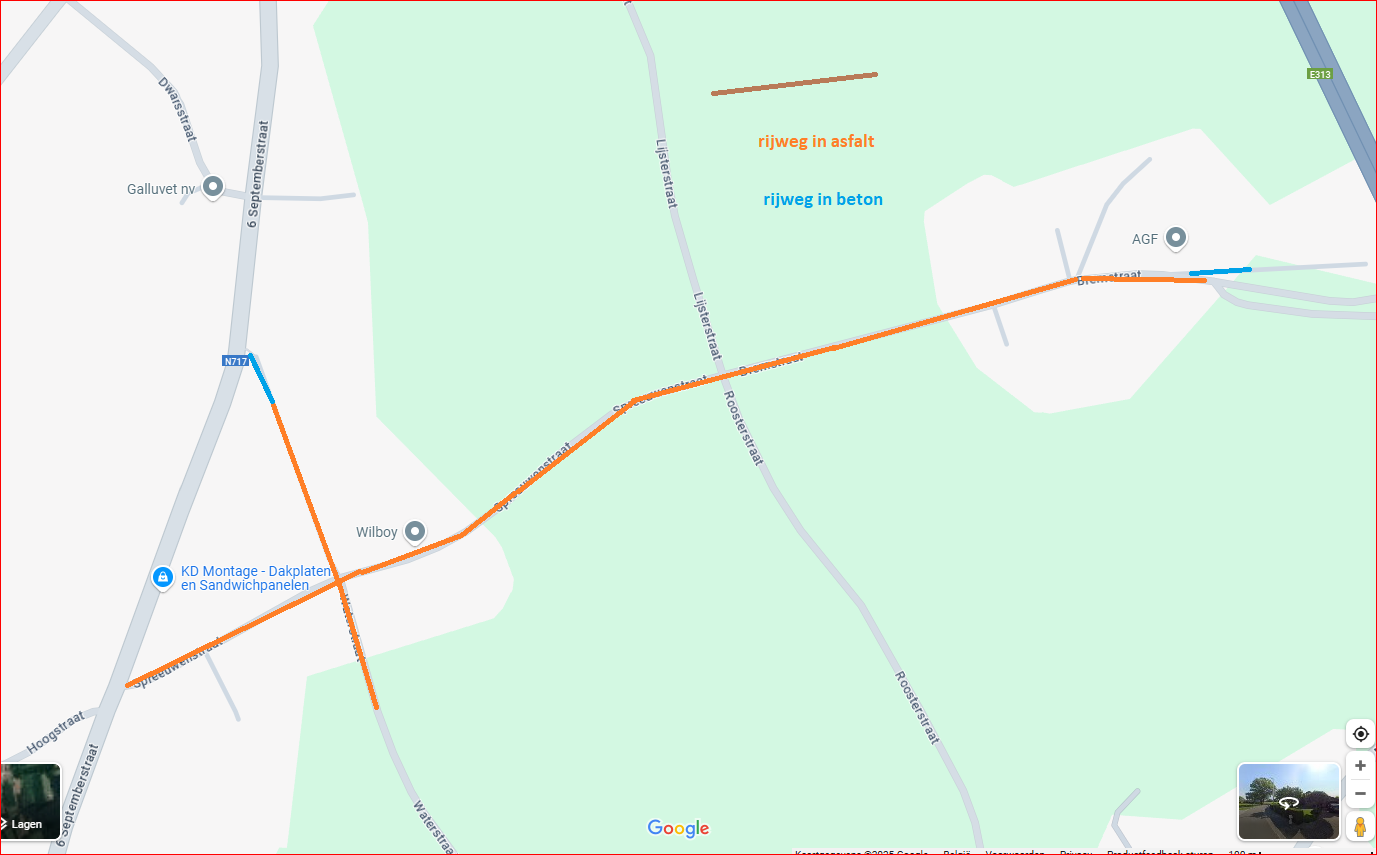 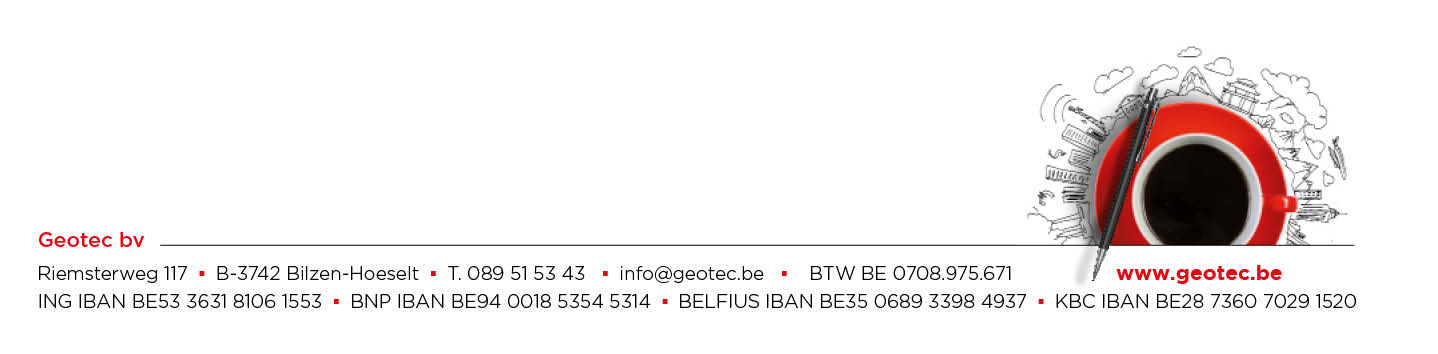 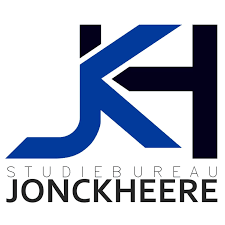 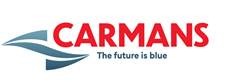 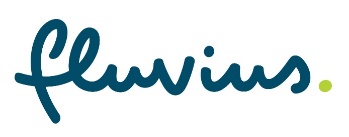 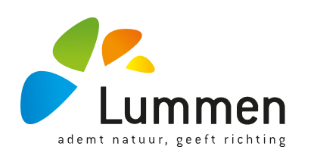 Overzicht verhardingen en methode van aanleg
Ashoekstraat - Hoefstraat
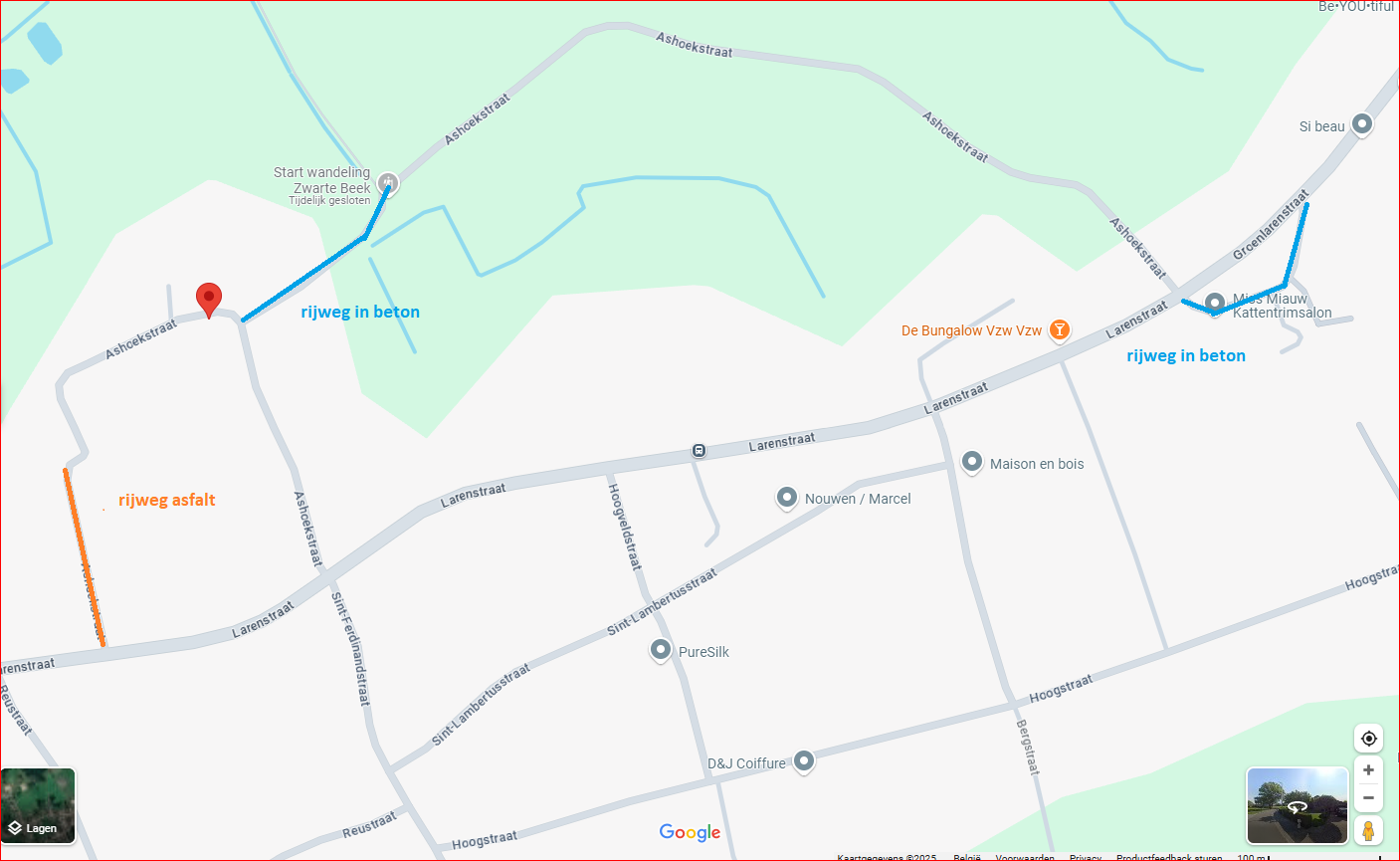 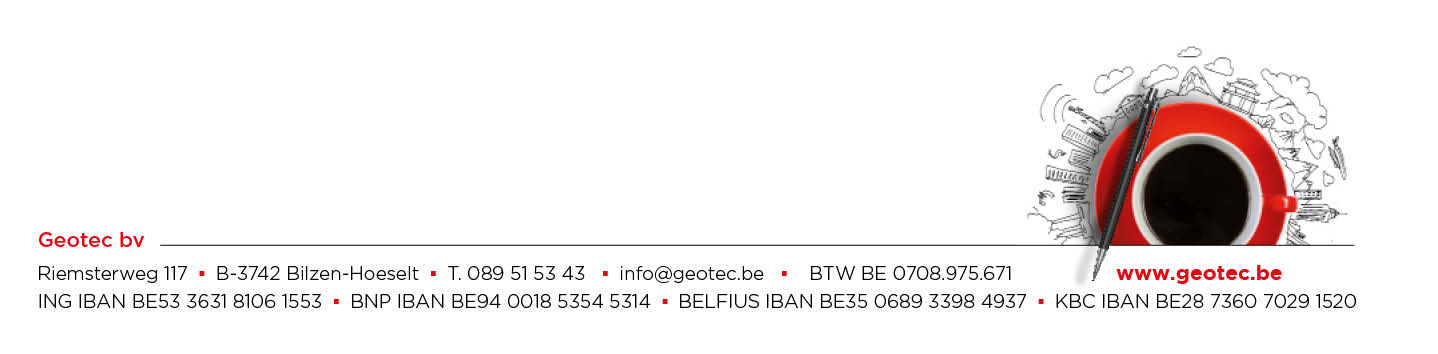 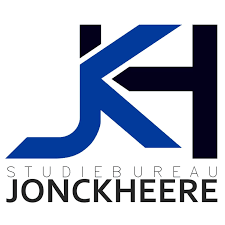 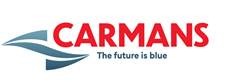 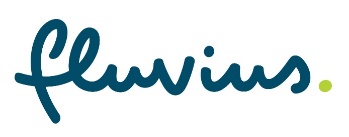 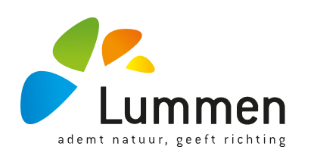 Aanleg betonverharding
Plaatsen onderfundering en fundering
Plaatsen betonverharding met glijbekistingsmachine
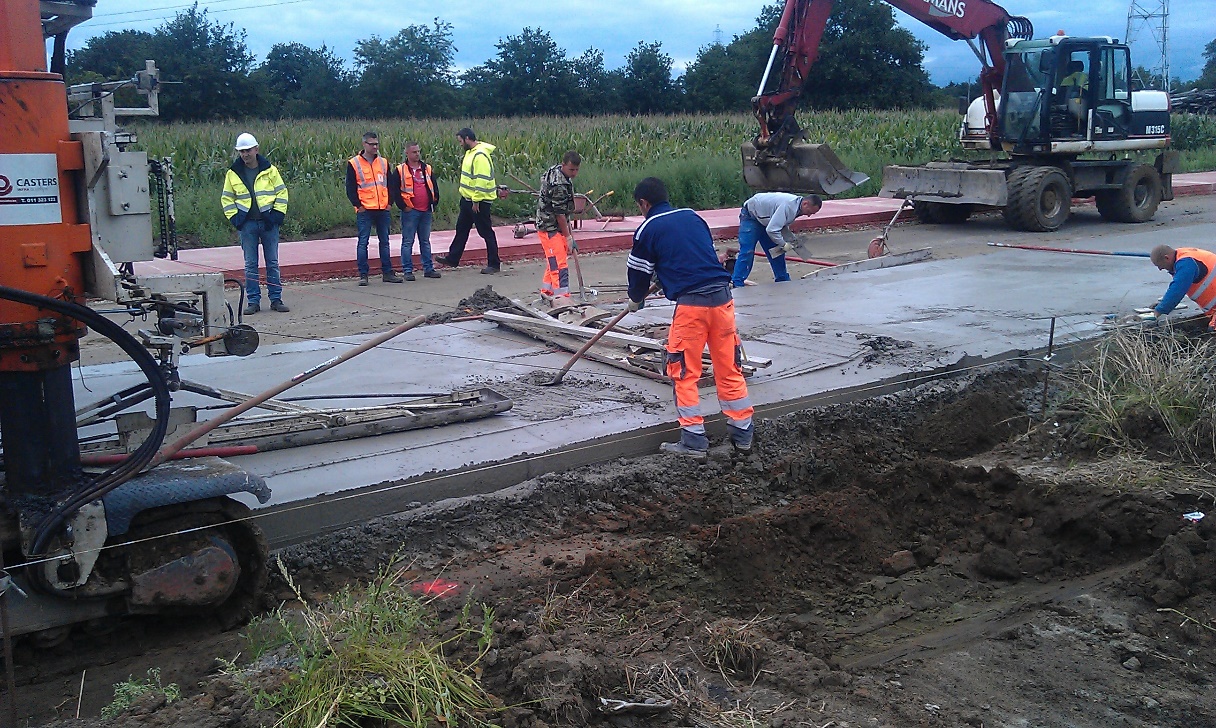 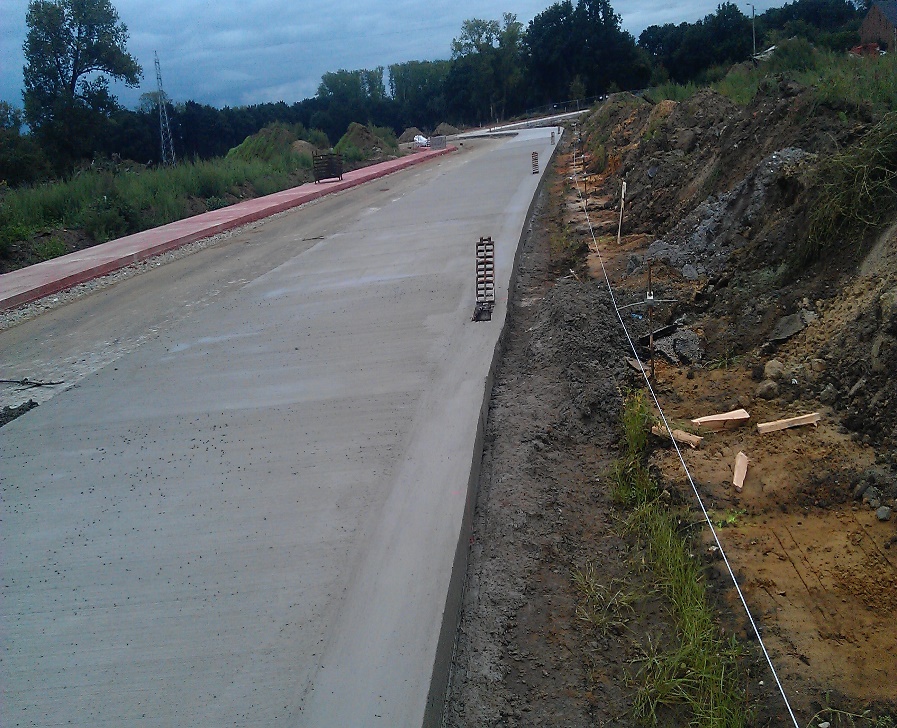 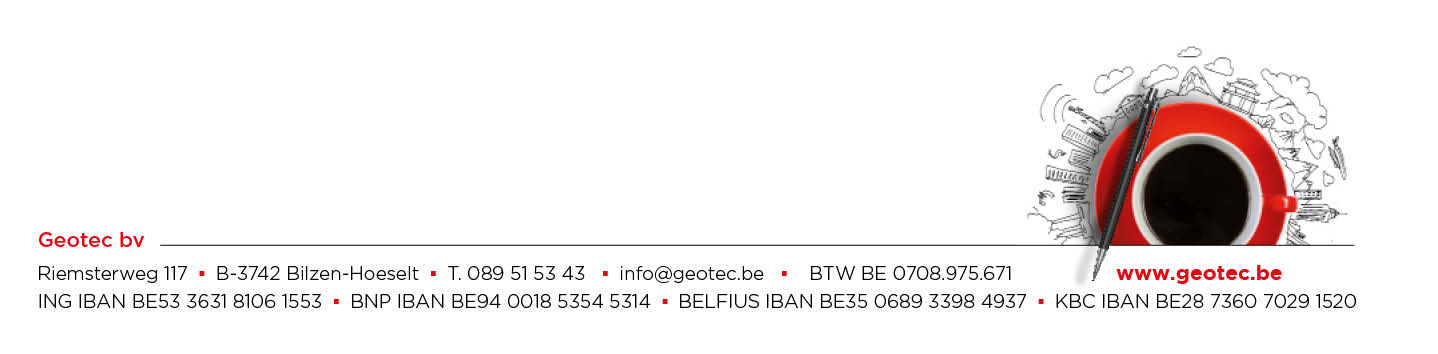 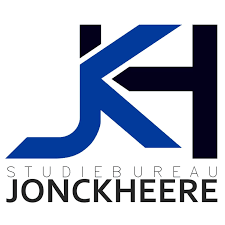 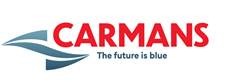 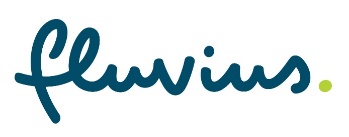 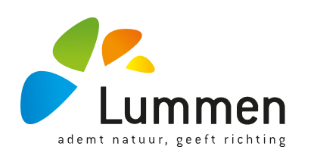 Aanleg asfaltverharding
Plaatsen onderfundering en fundering
Plaatsen platte kantstrook in beton met glijbekistingsmachine
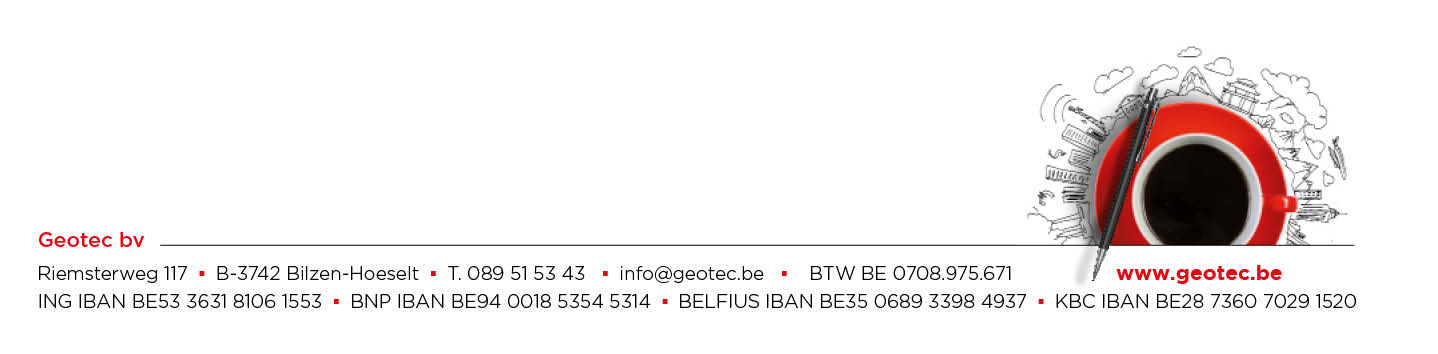 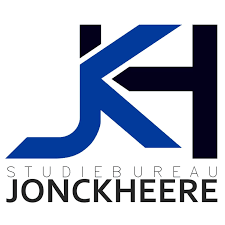 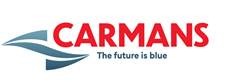 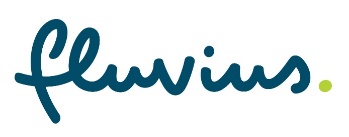 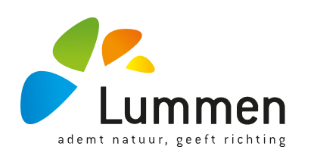 Aanleg asfaltverharding
Plaatsen onder- en toplaag asfalt
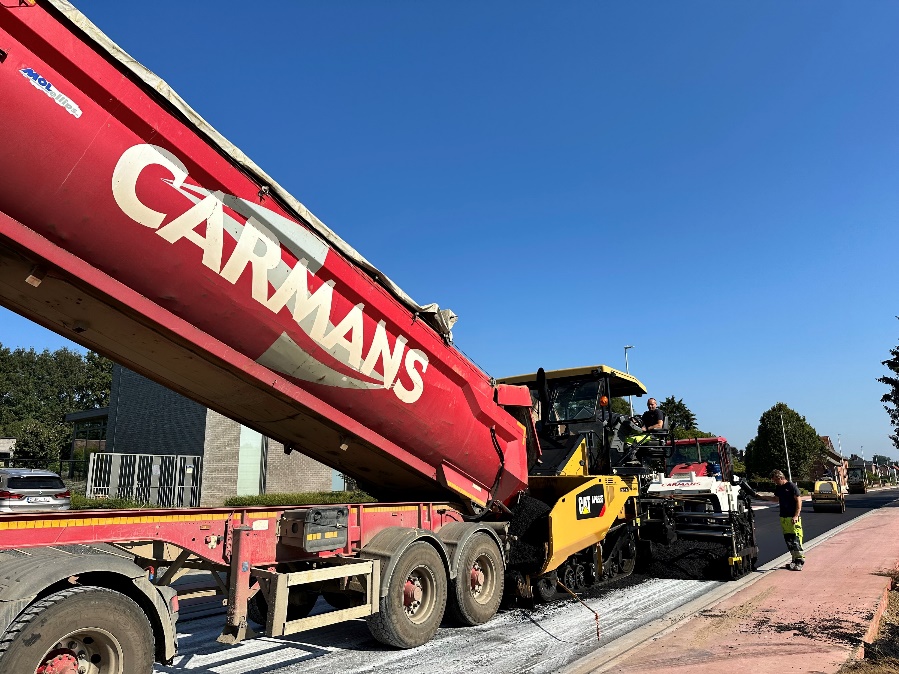 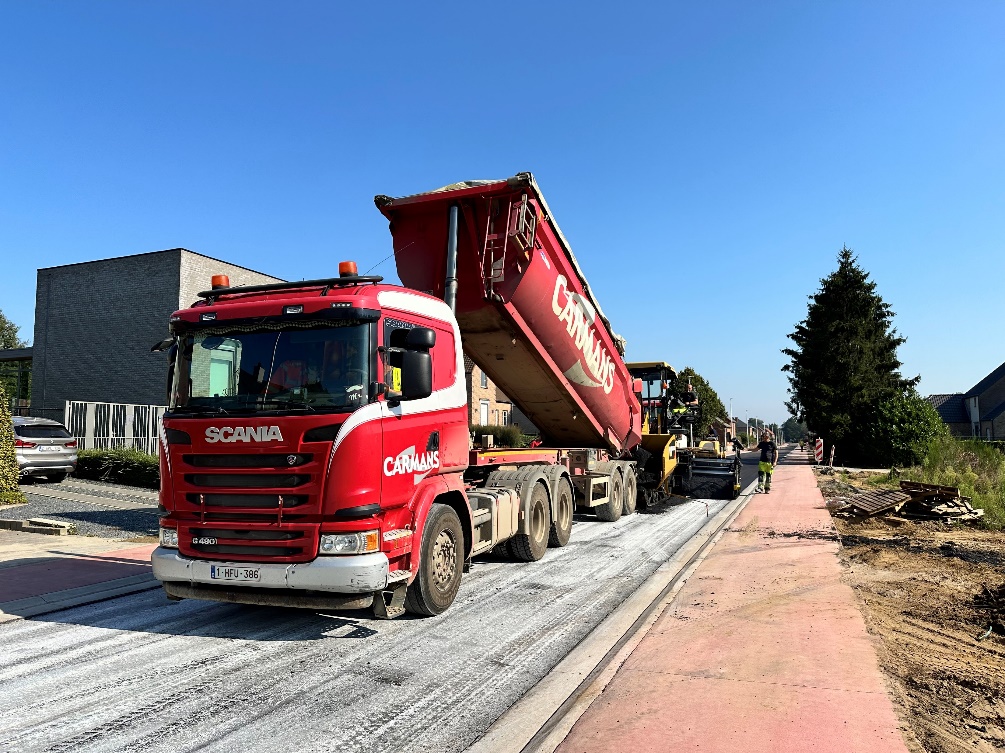 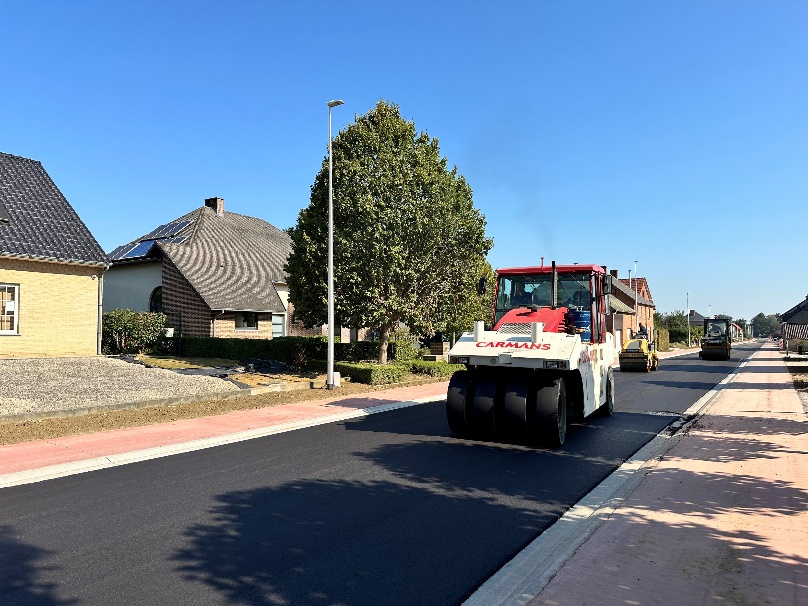 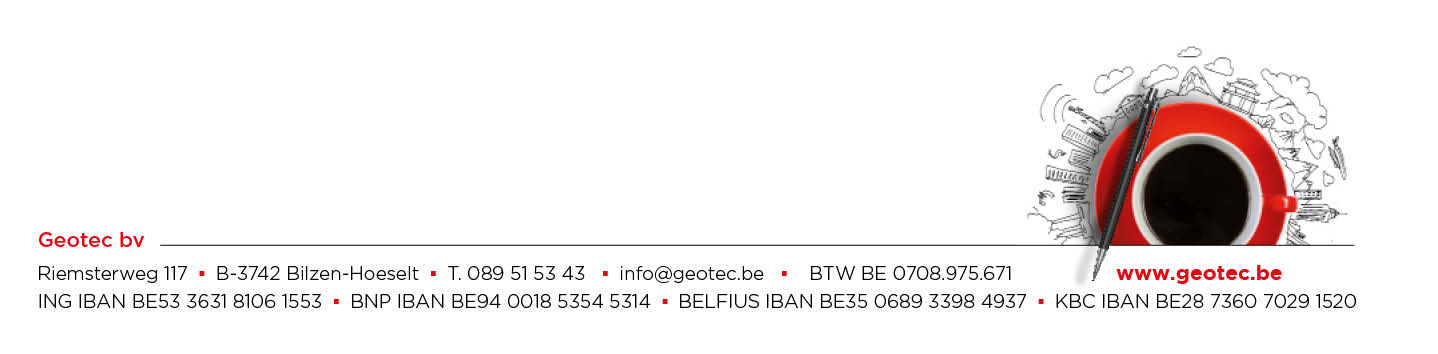 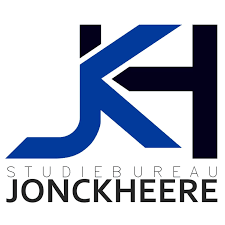 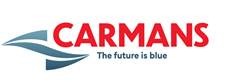 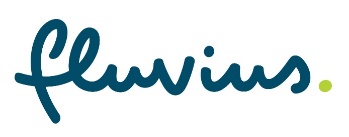 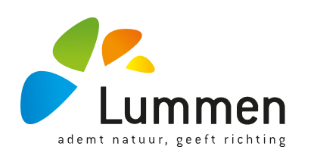 Afwerkingen
Aanleg- en aanwerken van de inritten
Grondwerk groene infiltratiebermen en grachten
Afwerken bermen

…


EINDE DER WERKEN
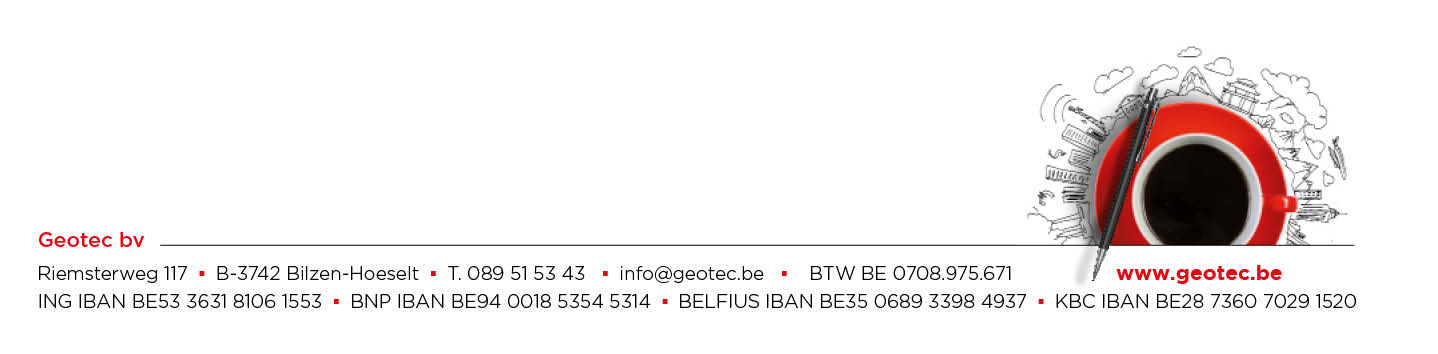 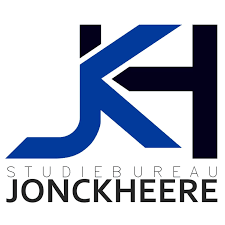 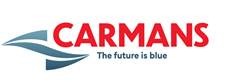 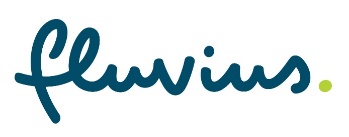 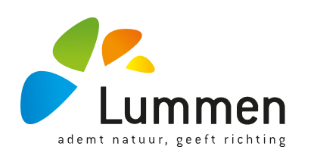 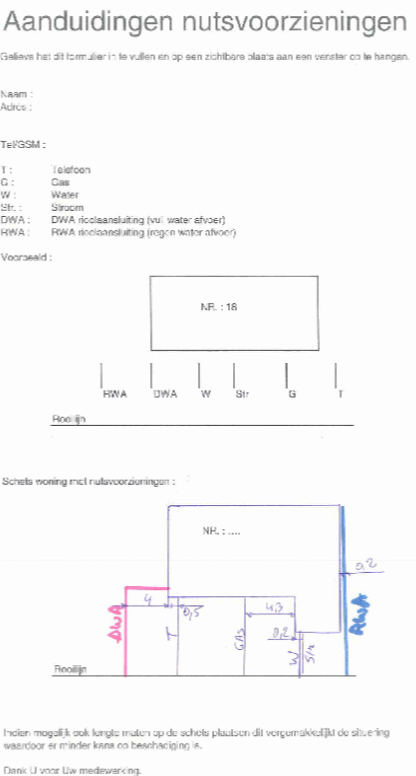 Aandachtspunten
Invulbal nutsvoorzieningen
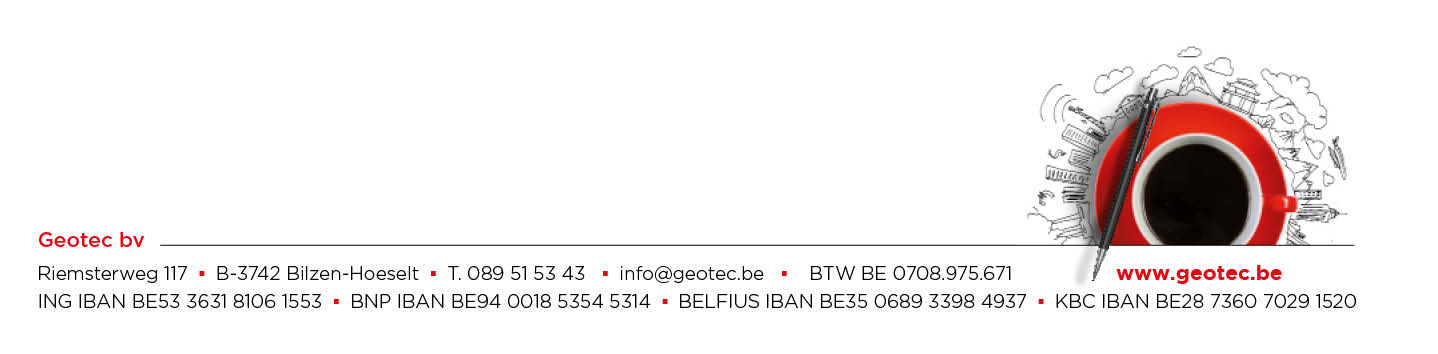 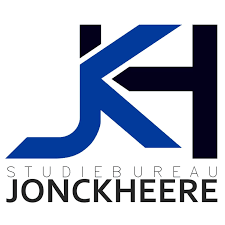 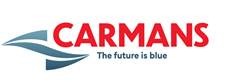 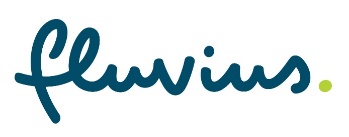 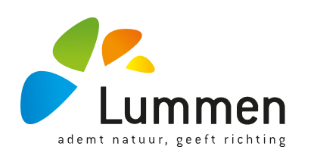 Aandachtspunten
Plaatsen van container voor opvang water droogzuiging
in zomerperiode
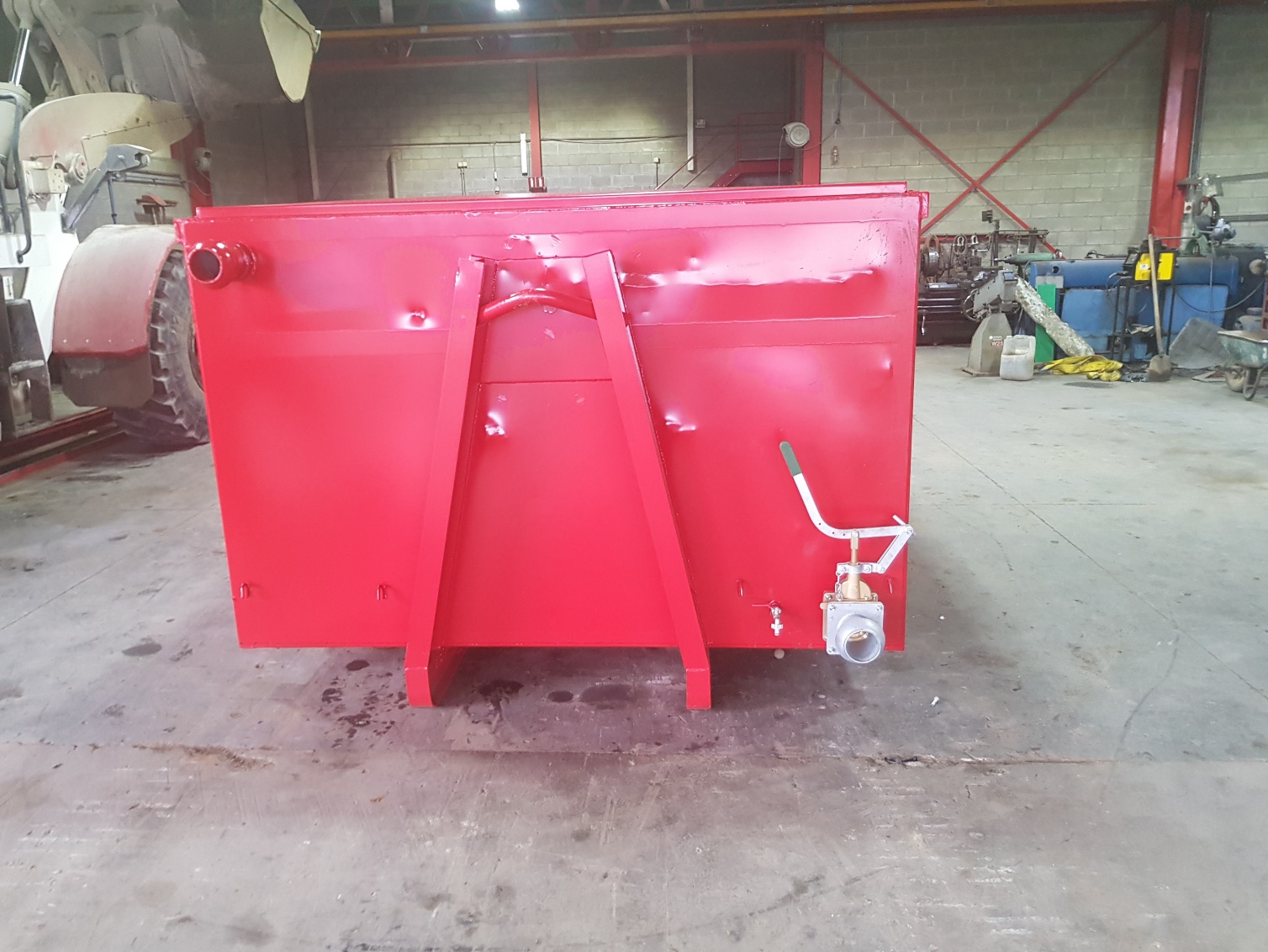 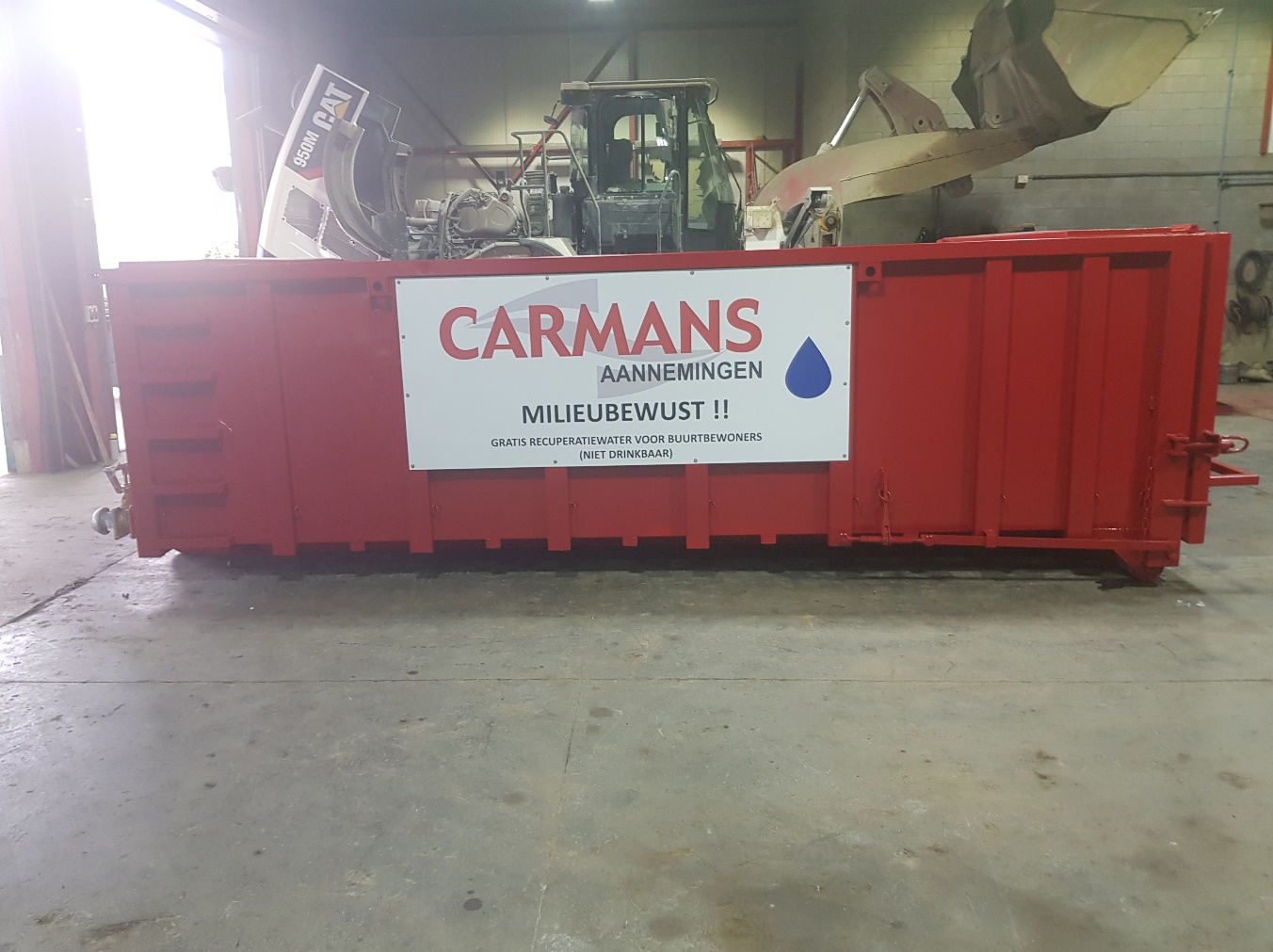 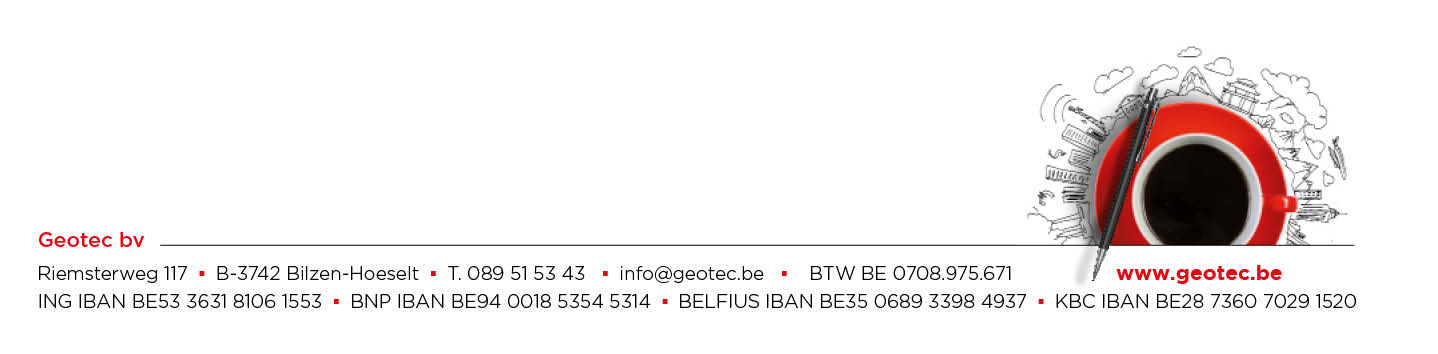 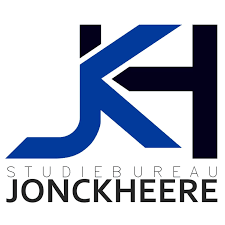 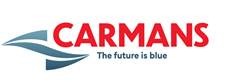 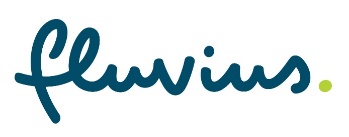 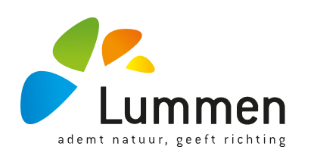 Aandachtspunten
Huisvuil
Dag voordien buiten zetten
Huisnummer op afvalbakken voorzien


Locatie werfkeet
Groenzone Bremstraat thv brug
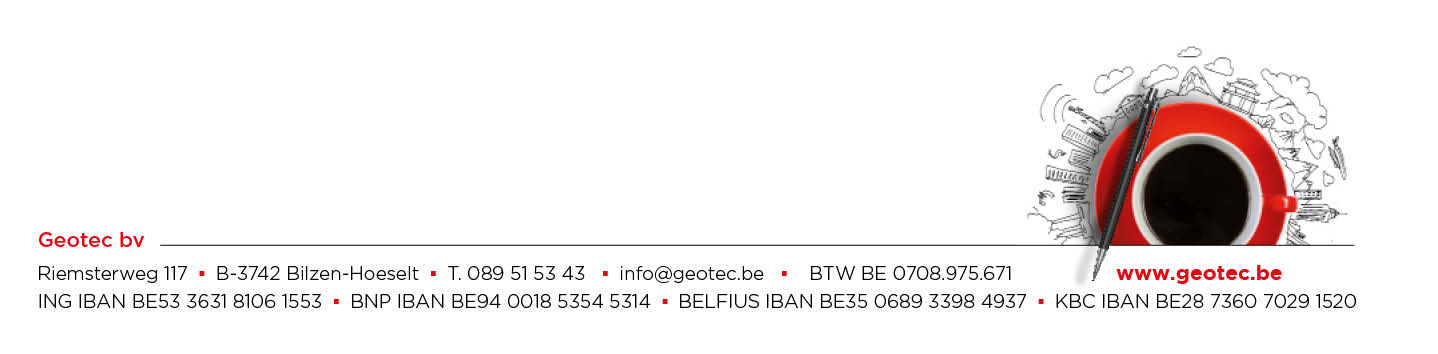 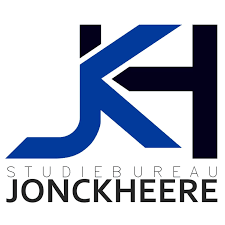 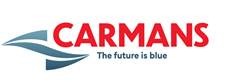 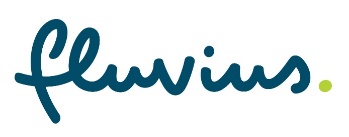 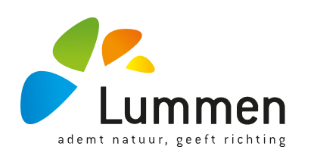 Contact
Studiebureau Geotec bv
Dhr. Kurt Koolen
info@geotec.be 
089 51 53 43

Aannemer Carmans
Dhr. Guy Laermans
info@Carmans.be 
011 45 48 45
Gemeente Lummen
Openbare.werken@lummen.be
013 39 05 90

Regio-ingenieur Fluvius
Dhr. Kris Froidmont
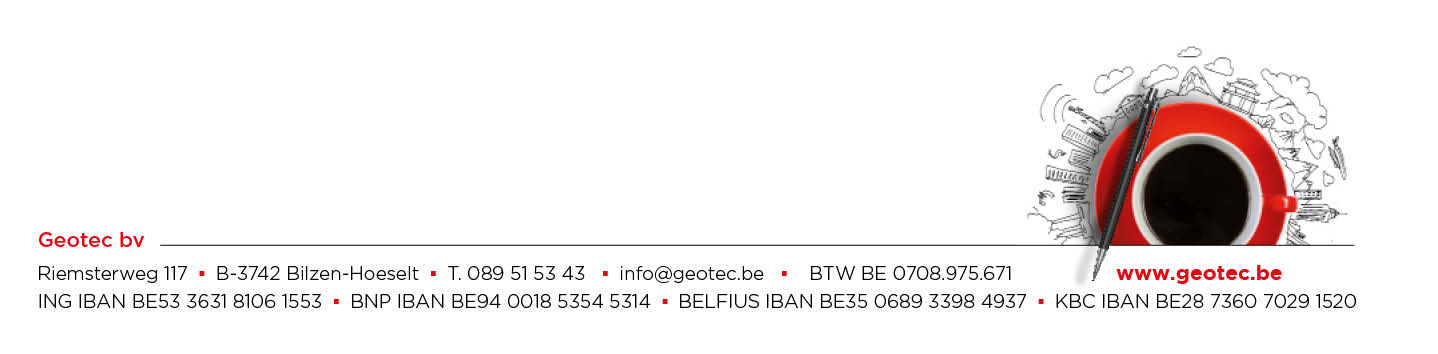 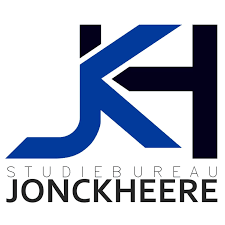 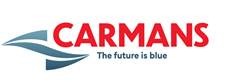 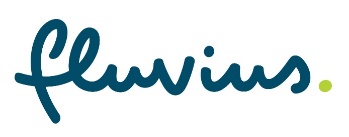 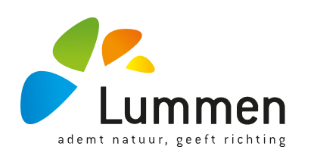 Dank voor uw aandacht
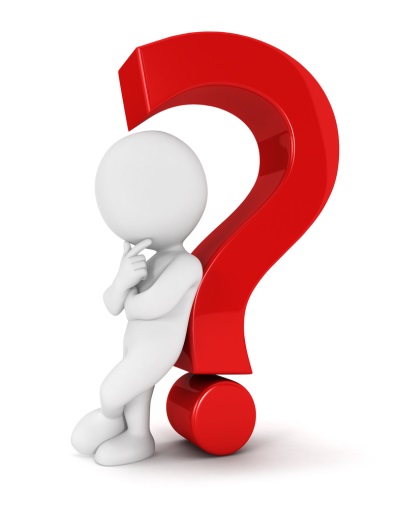 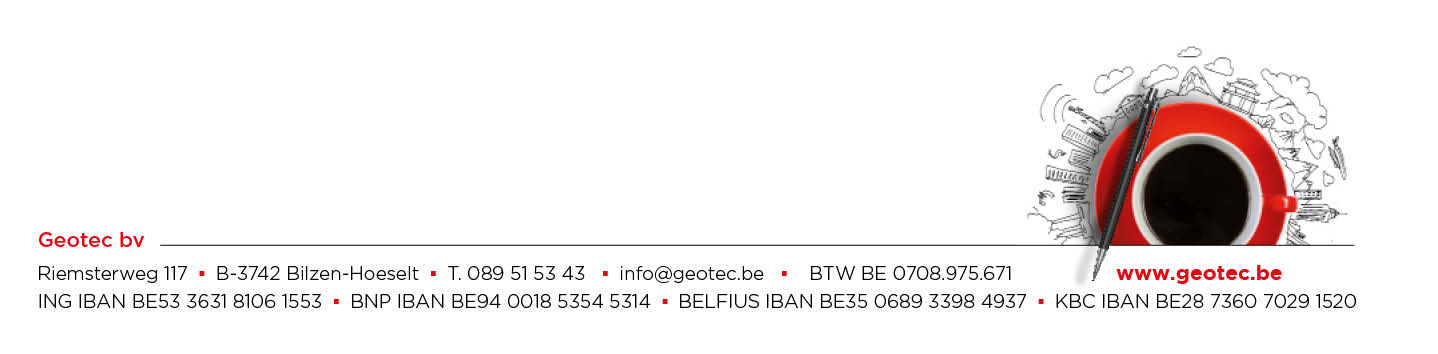 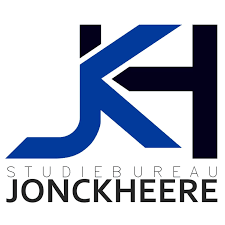